El Programa   kNOw
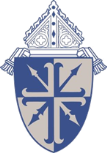 Programa de Ambiente Seguro de la Diócesis de Lansing
El Programa   kNOw te ayudará a estar seguro y ser respetado(a).
Las Personas Cuidan Muy Bien Las Cosas Que Son Especiales.
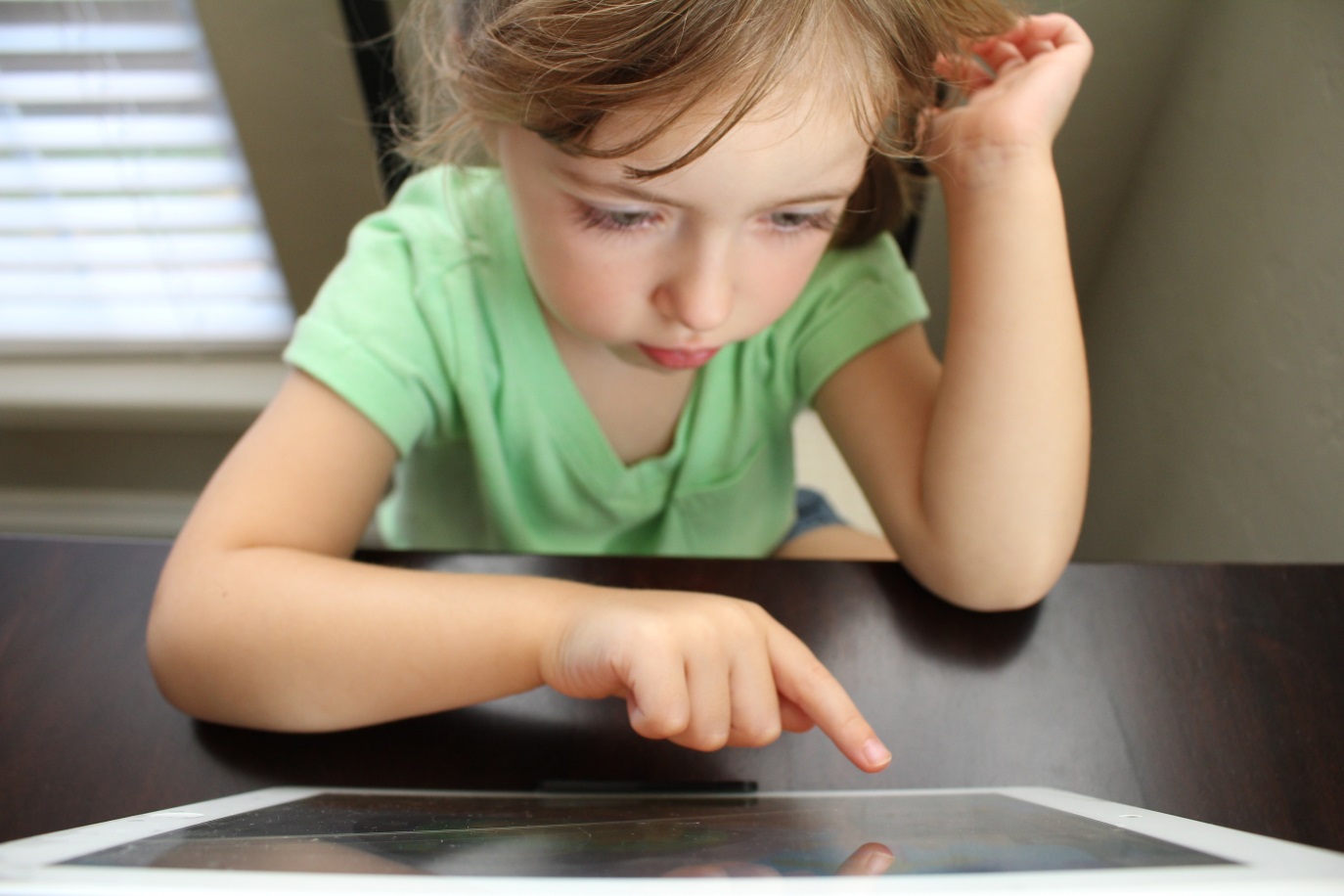 The kNOw Program - (C) Monica Pope 2018 All Rights Reserved
3
Las Personas Cuidan Muy Bien las Cosas Especiales.
The kNOw Program - (C) Monica Pope 2018 All Rights Reserved
4
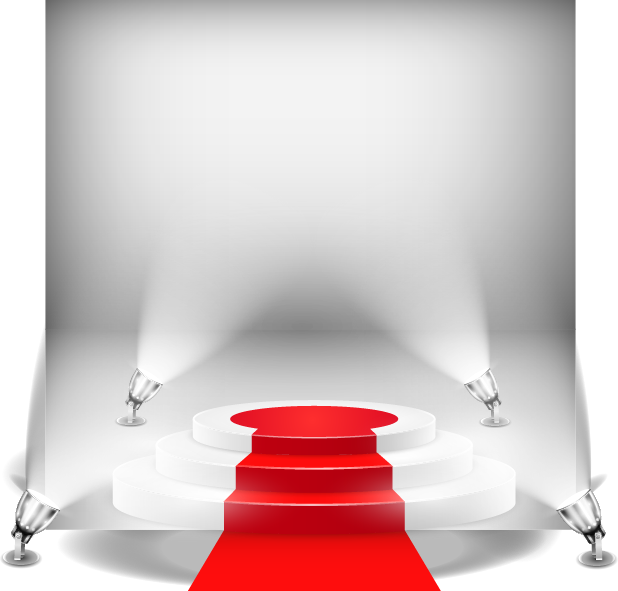 Las Personas Cuidan Muy Bien Las Cosas Especiales.
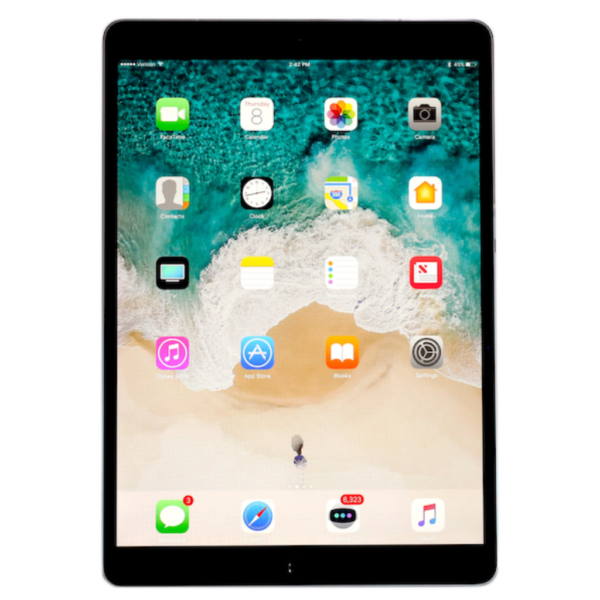 The kNOw Program - (C) Monica Pope 2018 All Rights Reserved
5
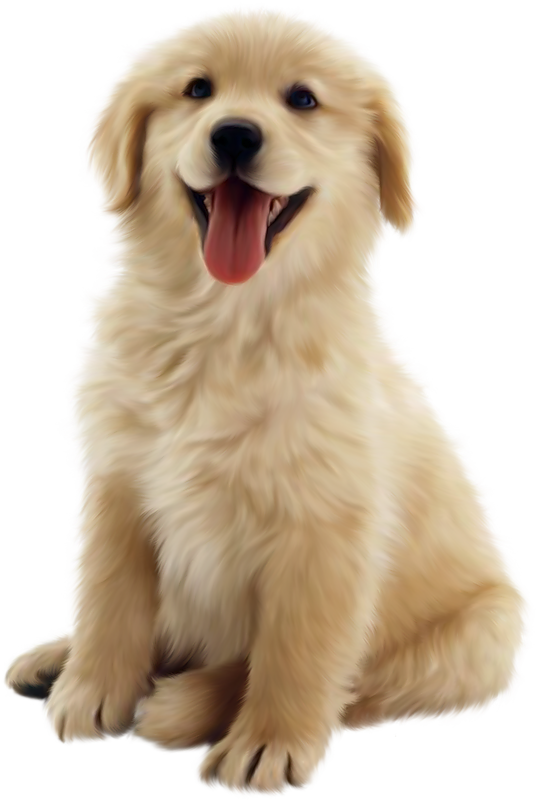 ¡Este Pequeñín Merece un Cuidado Especial!
The kNOw Program - (C) Monica Pope 2018 All Rights Reserved
6
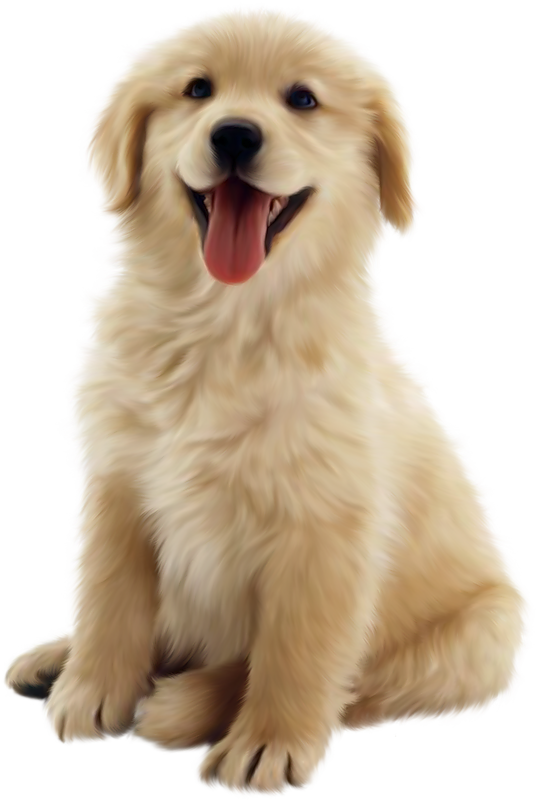 ¿Qué Harías Por Este Pequeñín si Fuera Tuyo?
The kNOw Program - (C) Monica Pope 2018 All Rights Reserved
7
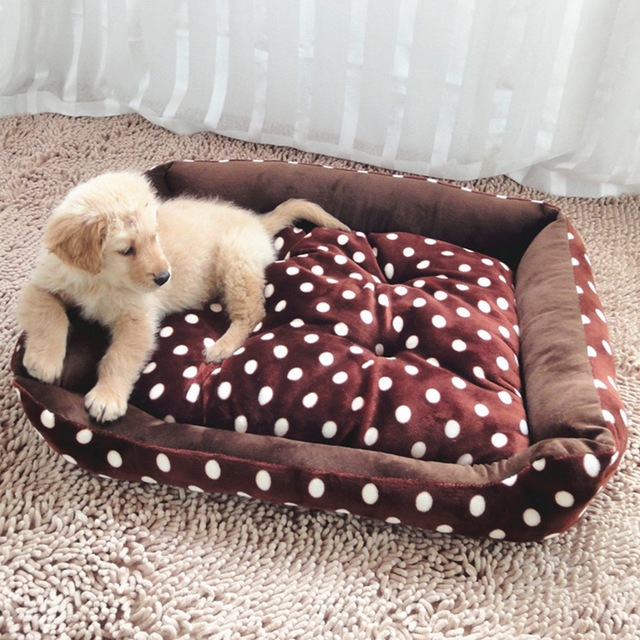 ¿Qué Cosas Especiales Harías Por Éste Pequeñín Si Fuera Tuyo?
The kNOw Program - (C) Monica Pope 2018 All Rights Reserved
8
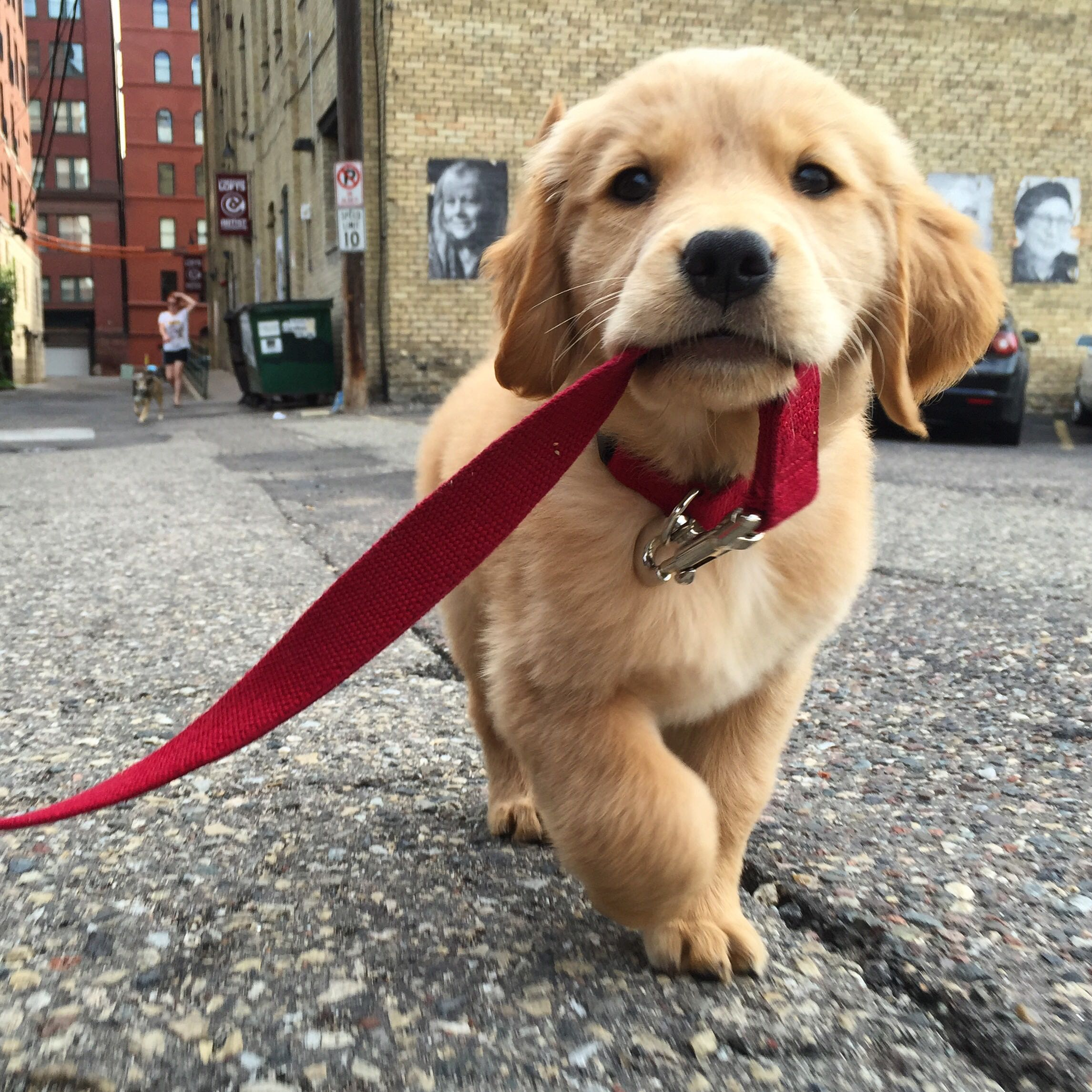 ¿Qué Cosas Especiales Harías Por Éste Pequeñín Si Fuera Tuyo?
The kNOw Program - (C) Monica Pope 2018 All Rights Reserved
9
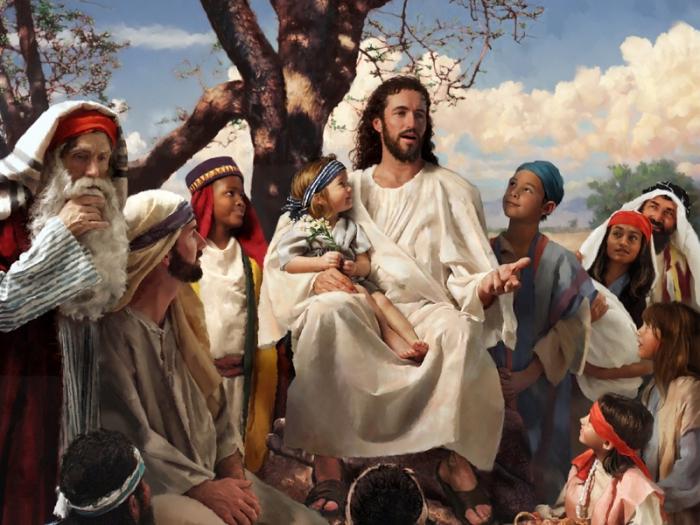 Para Jesús, TU Eres Muy Especial.
The kNOw Program - (C) Monica Pope 2018 All Rights Reserved
10
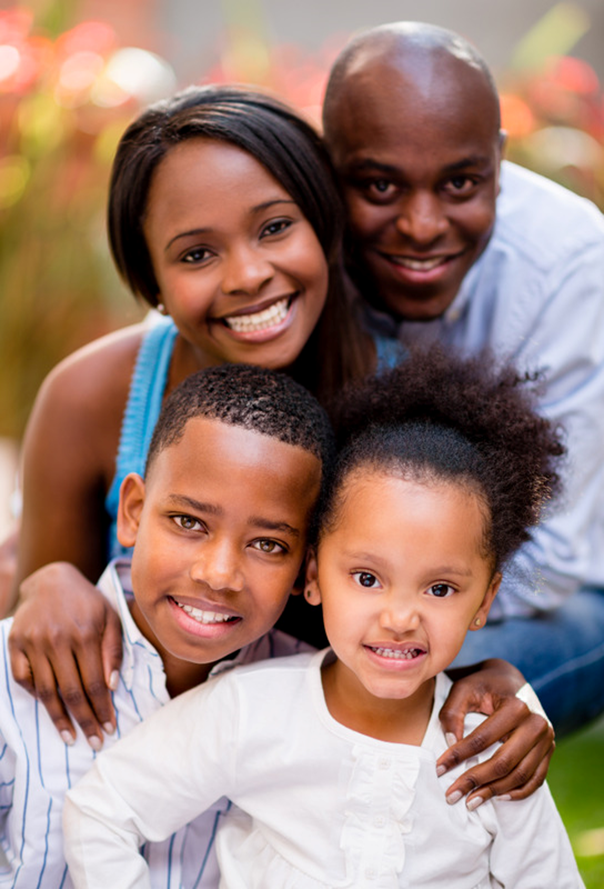 ¡Lo Único Que Está Bien Es Que Las Personas Deberían Cuidarte!
The kNOw Program - (C) Monica Pope 2018 All Rights Reserved
11
Jesús Quiere Que Tú Seas Feliz.
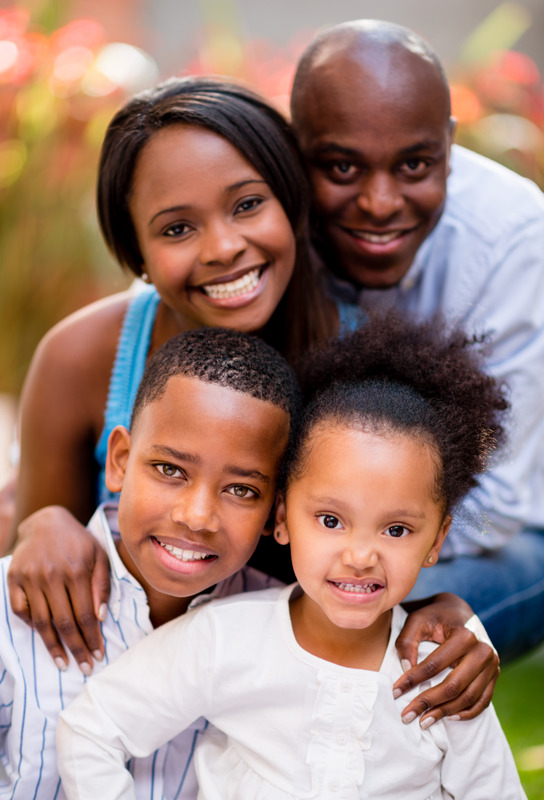 El Quiere Que Tu Familia y Tu Comunidad Te Cuiden de Modo Especial.
Él Quiere Que TÚ También Cuides de Tí Mismo(a)!
The kNOw Program - (C) Monica Pope 2018 All Rights Reserved
12
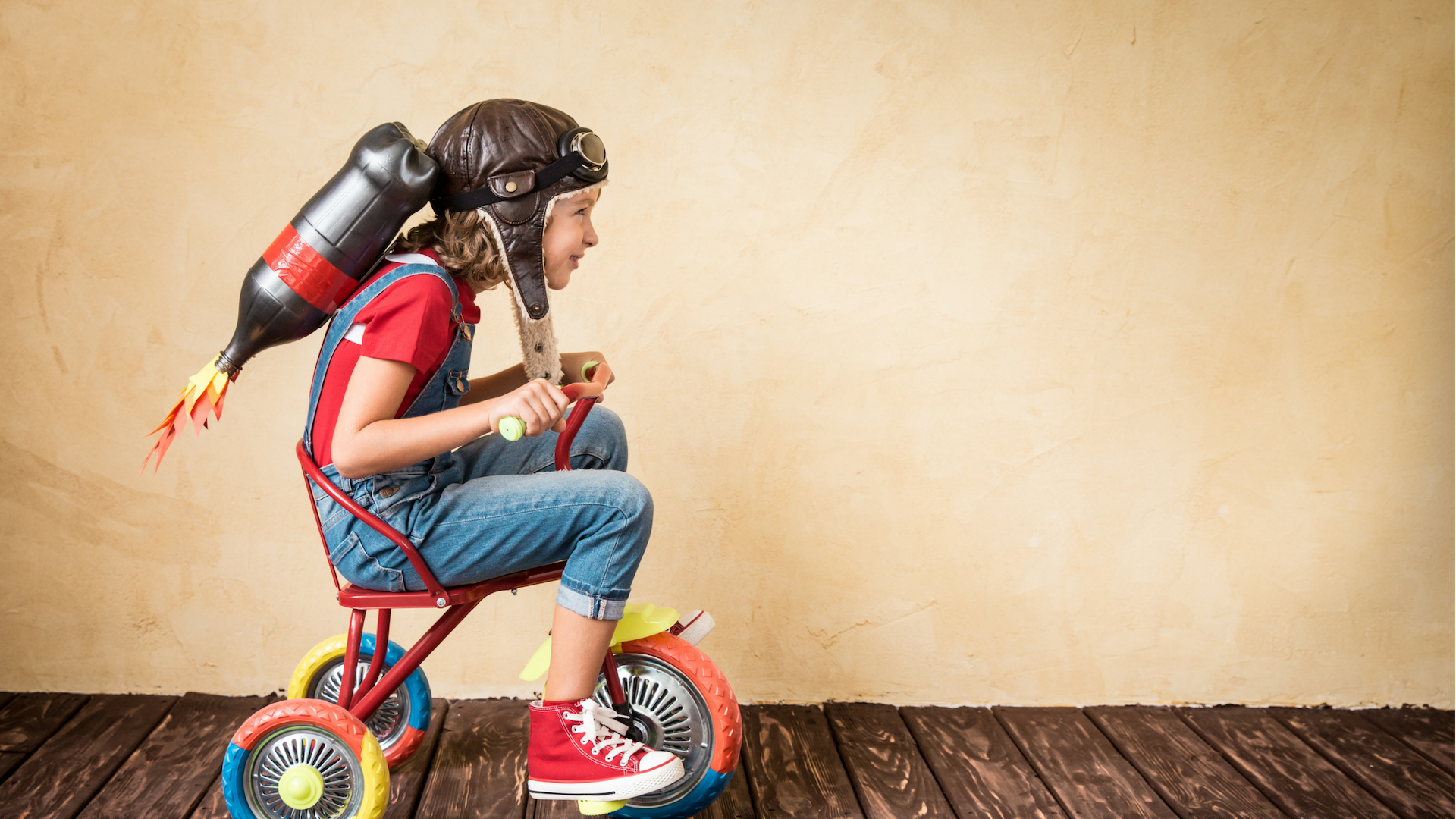 Jesús Quiere Que Sepas Que Eres Amado(a).
Jesús Quiere Que Sepas Que Estás Seguro(a).
The kNOw Program - (C) Monica Pope 2018 All Rights Reserved
13
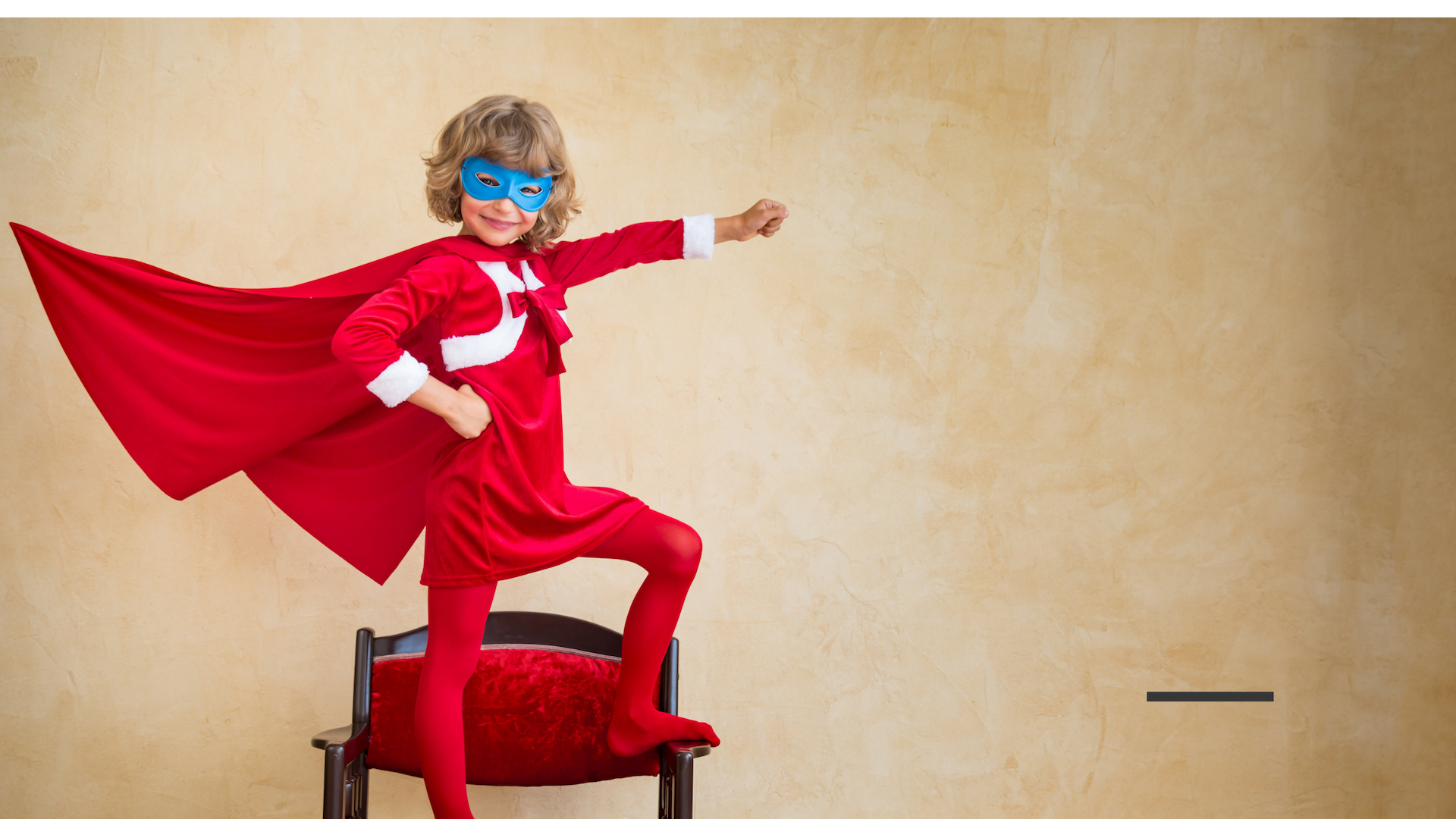 Jesús Quiere Que Sepas Que Eres Amado(a).
Él Quiere Que Sepas Que Estás Seguro!
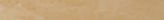 The kNOw Program - (C) Monica Pope 2018 All Rights Reserved
14
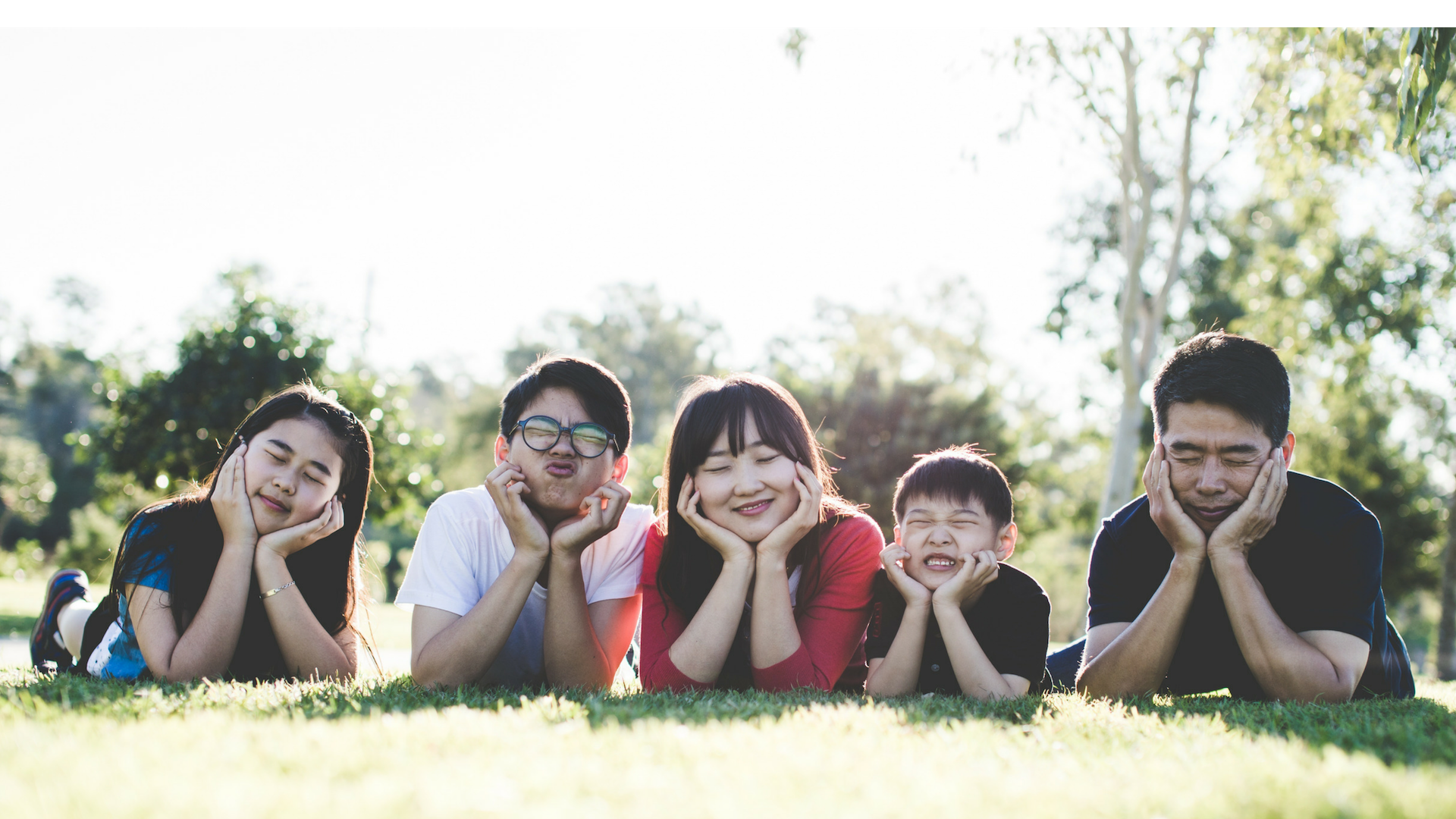 Probablemente Tú Tienes Una Familia Que Ayuda a Cuidarte.
The kNOw Program - (C) Monica Pope 2018 All Rights Reserved
15
Probablemente Tienes Una Familia Que Ayuda  a Cuidarte
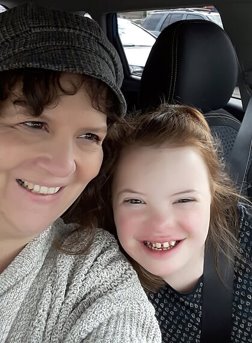 The kNOw Program - (C) Monica Pope 2018 All Rights Reserved
16
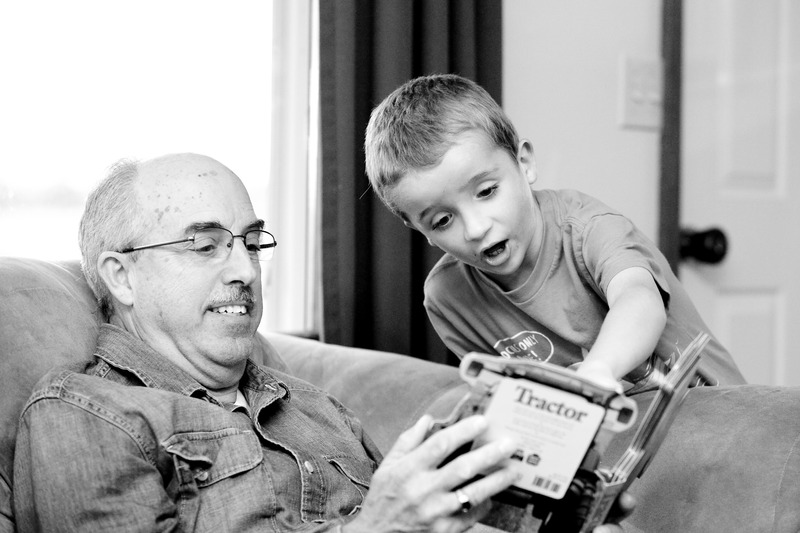 ¡Los Abuelos y Las Abuelas También Pueden Ayudar a Cuidarte!
The kNOw Program - (C) Monica Pope 2018 All Rights Reserved
17
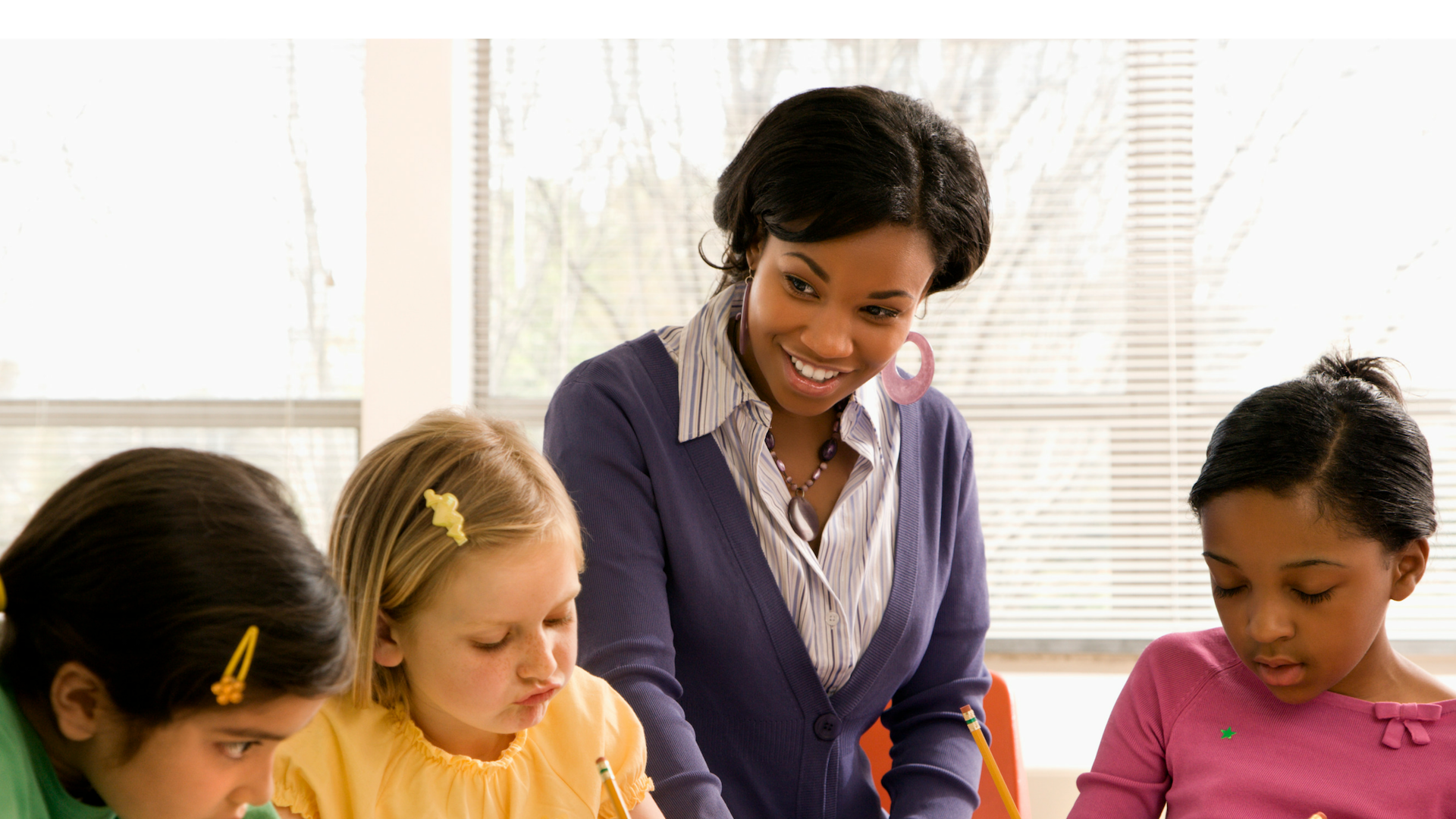 ¡Los Maestros También Pueden Ayudarte a Saber que hay Quién te Cuida!
The kNOw Program - (C) Monica Pope 2018 All Rights Reserved
18
¿Puedes pensar en un adulto que te cuida? 
 Piensa en tu mente--¿quién es esa persona?
The kNOw Program - (C) Monica Pope 2018 All Rights Reserved
19
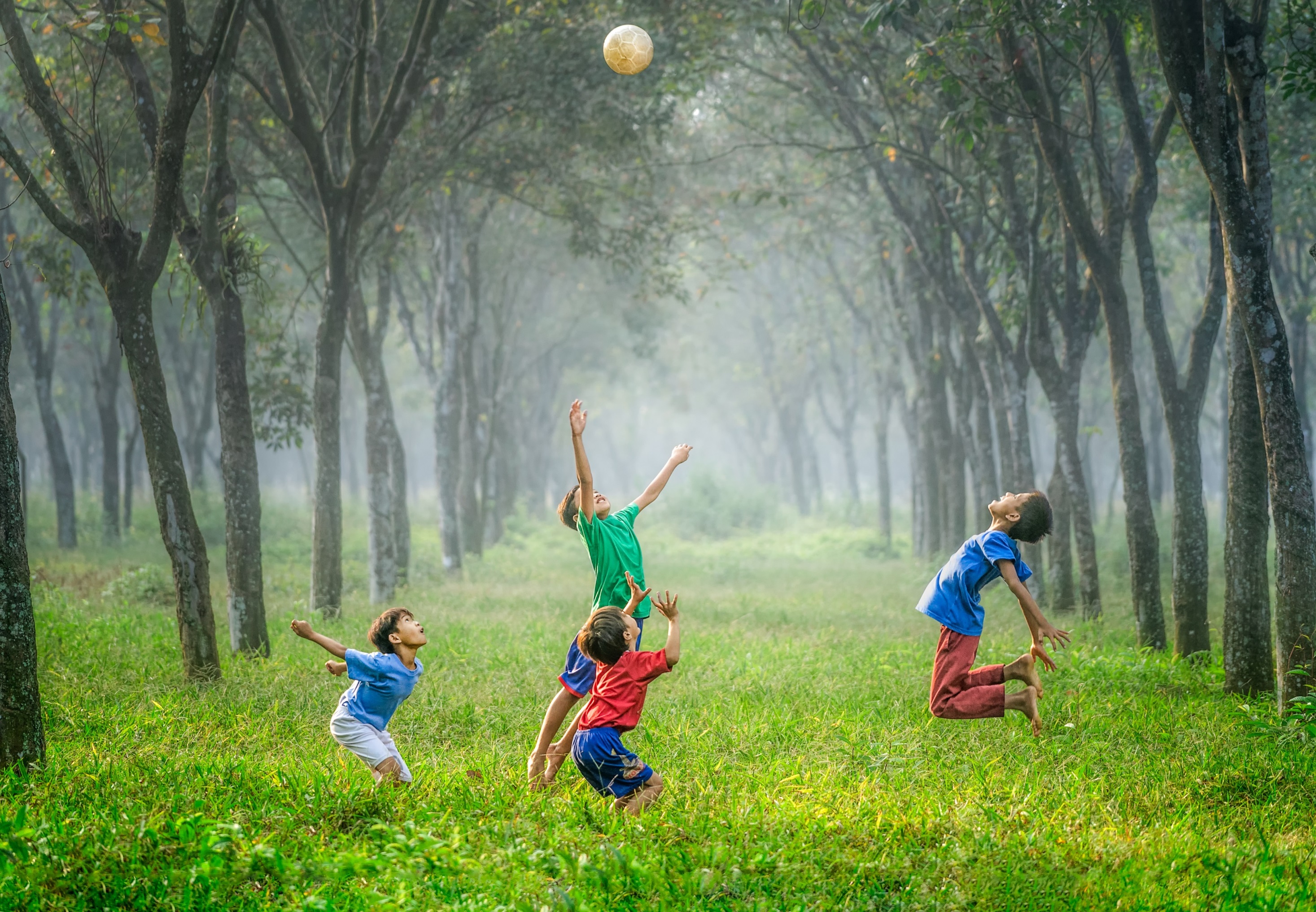 ¡Hay Mucho En Tí!
¡Estás Hecho(a) de Un Cuerpo, Un Alma, Sentimientos, Pensamientos e Ideas!
The kNOw Program - (C) Monica Pope 2018 All Rights Reserved
20
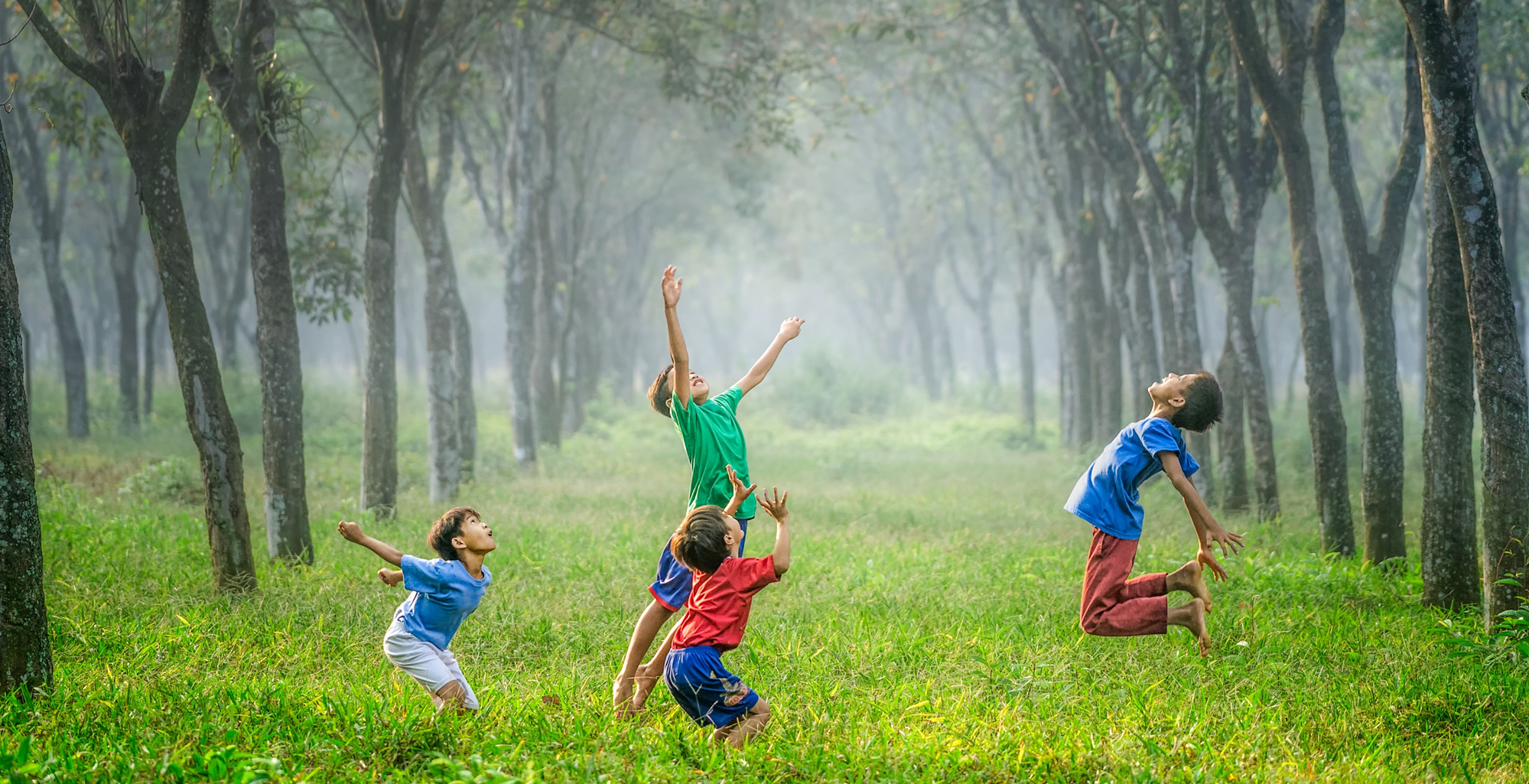 ¡Hay Mucho En Tí!
¡Tu Eres Verdaderamente Maravilloso(a) y Especial!
The kNOw Program - (C) Monica Pope 2018 All Rights Reserved
21
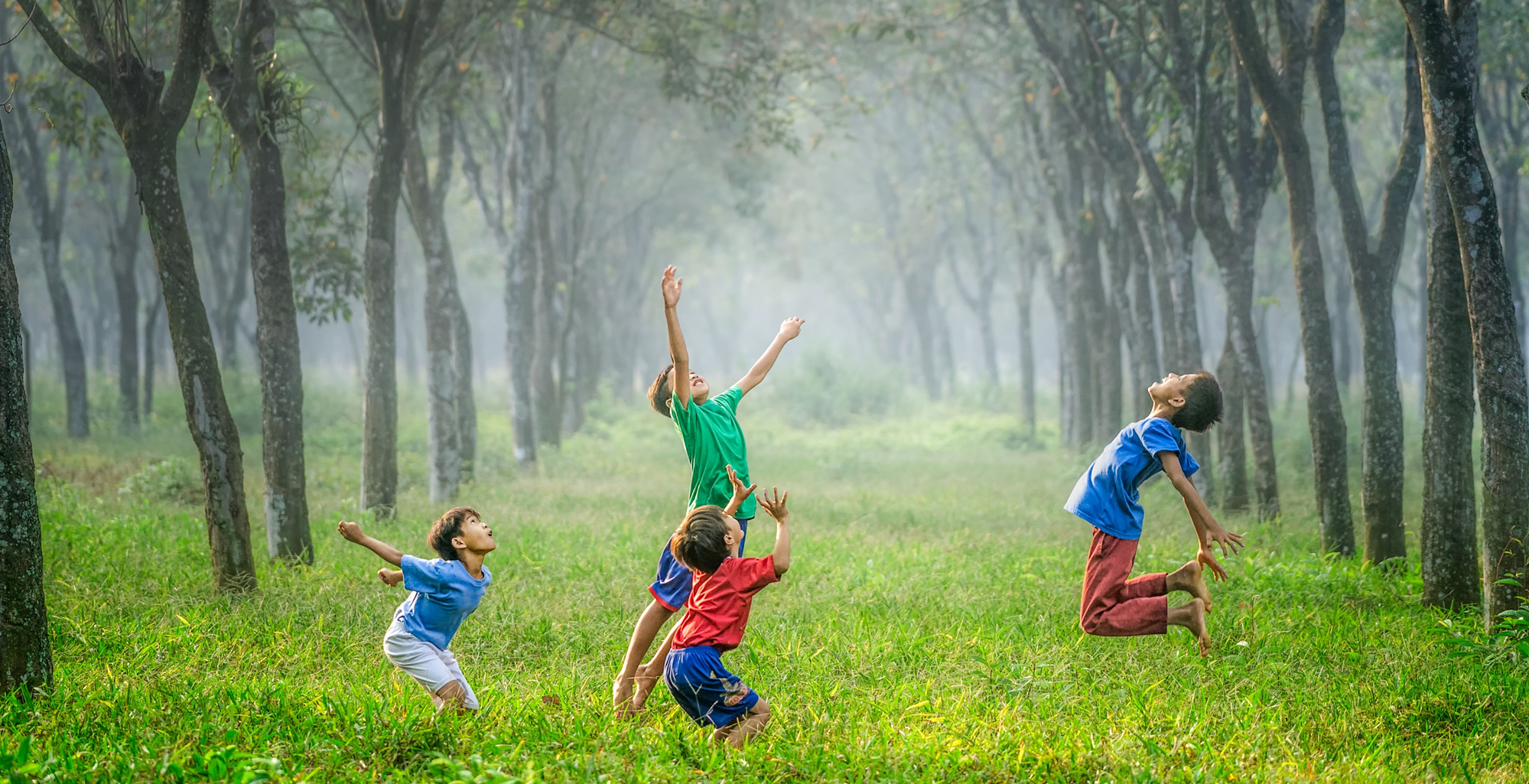 ¡Hay Mucho En Ti!
Dios Quiere Que Estés Seguro(a) .
The kNOw Program - (C) Monica Pope 2018 All Rights Reserved
22
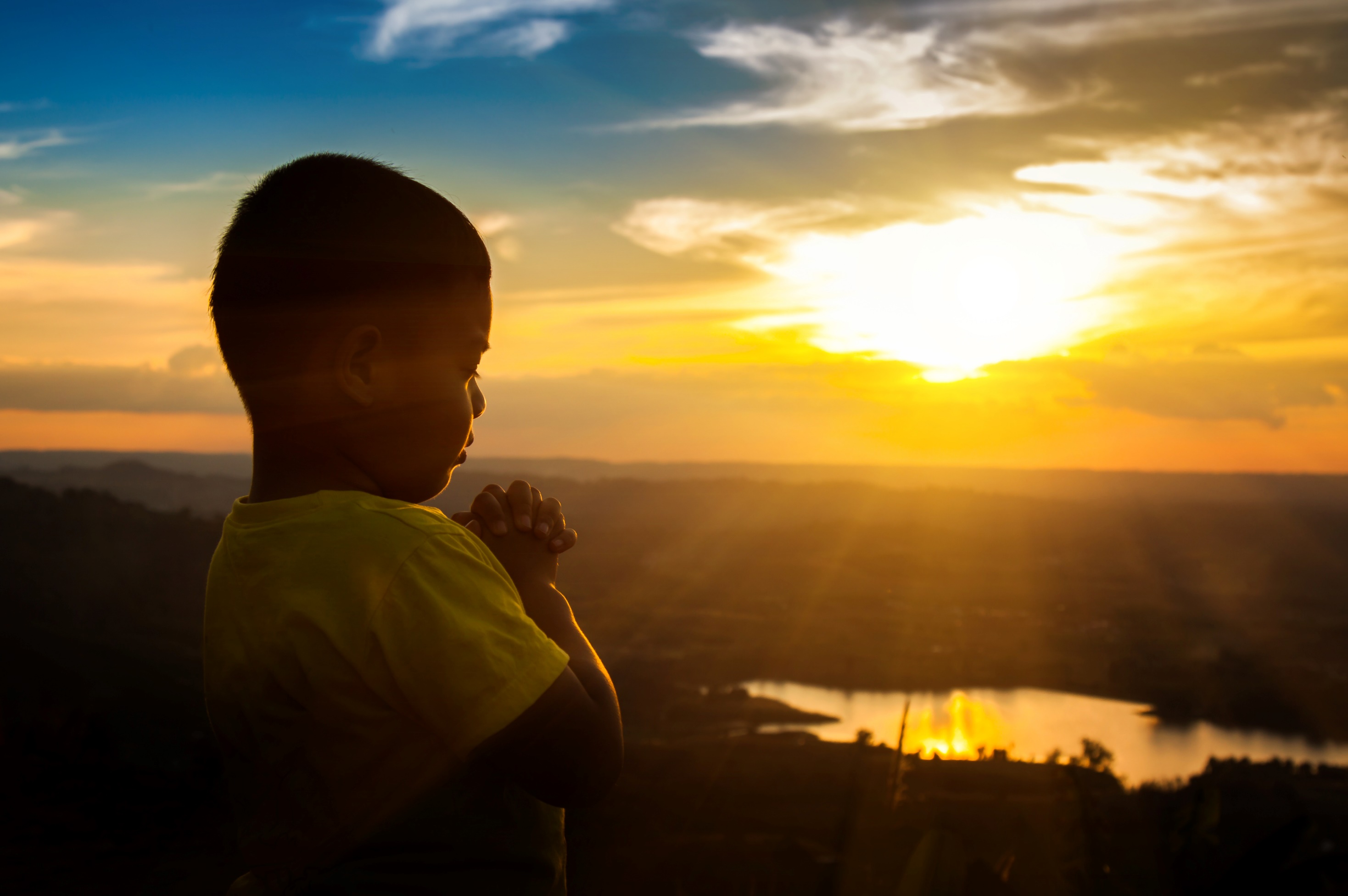 Hablemos Acerca de Tu Alma.
Merece Un Cuidado Especial Porque Es El Lugar En Dónde Dios Viene A Vivir Dentro De Tí.
Aunque No Puedes Ver Tu Alma, Merece Un Cuidado Muy Especial.
The kNOw Program - (C) Monica Pope 2018 All Rights Reserved
23
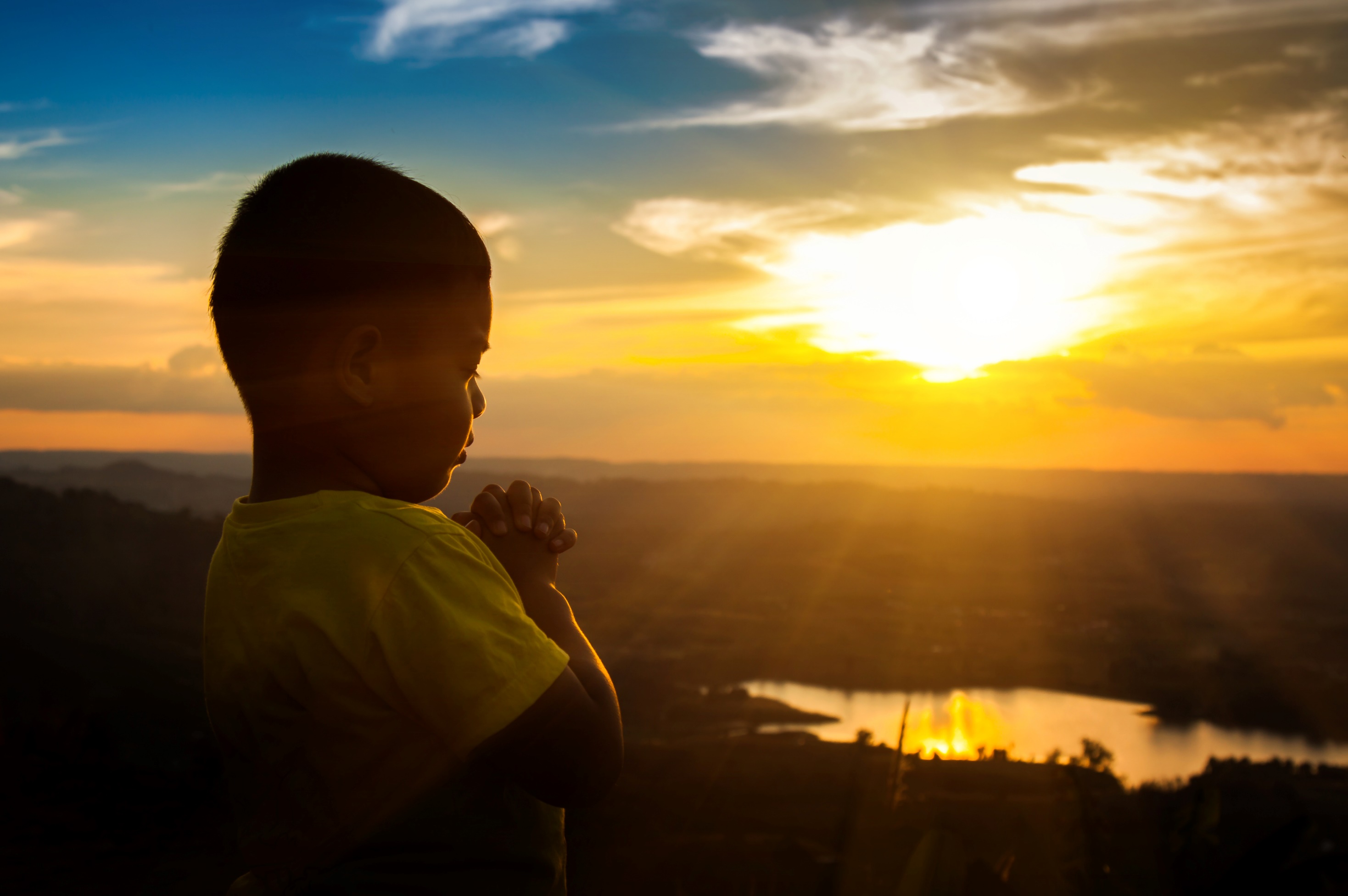 Hablemos Acerca de Tu Alma.
Las Personas Que Te Aman Saben Que Tu Alma Es Especial.
Ellos Te Enseñan A Hablar Con Dios- A Orar.
TU Sabes Que Tu Alma Es Muy Especial, Por Eso Tu Oras y Pasas Tiempo Con Dios- 
Que Te Ama.
The kNOw Program - (C) Monica Pope 2018 All Rights Reserved
24
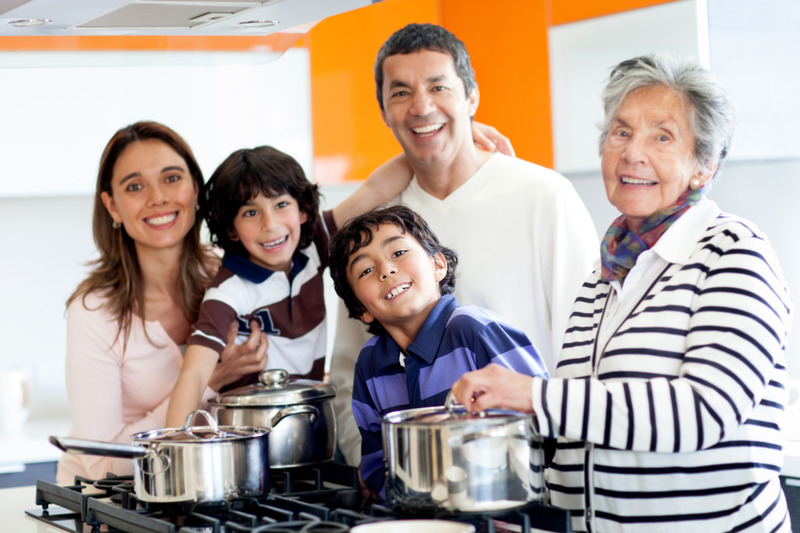 Tus Sentimientos  También Son Especiales
A Las Personas Que Te Aman, Les Importan Tus Sentimientos.
Ellos Quieren Que Te Sientas Seguro y Amado.
The kNOw Program - (C) Monica Pope 2018 All Rights Reserved
25
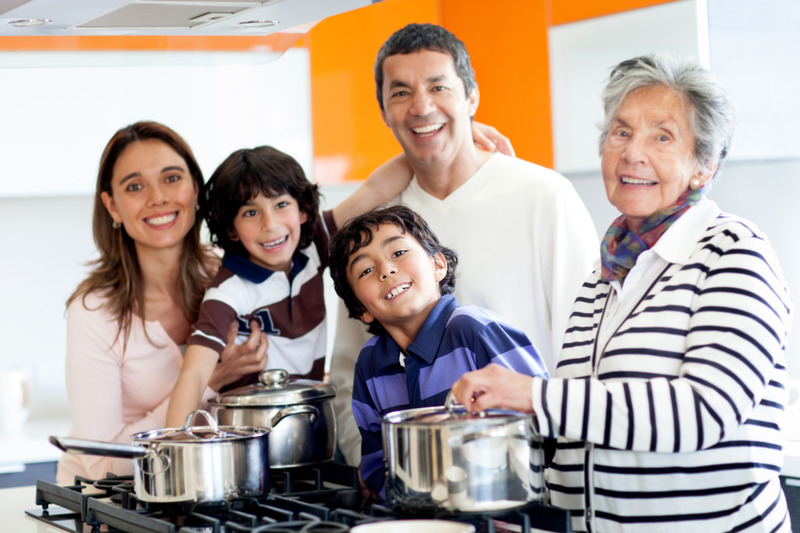 A Las Personas Que Te Aman, Les Importan Tus Sentimientos.
Tu Hablas De Tus Sentimientos Con Las Personas a Las Que Les Tienes Confianza.
The kNOw Program - (C) Monica Pope 2018 All Rights Reserved
26
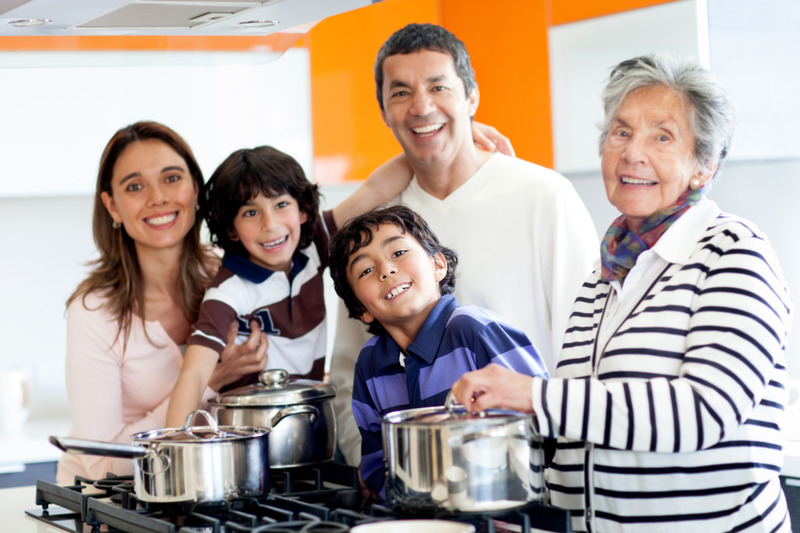 Otra Parte Especial De Ti Es Tu Cuerpo.
The kNOw Program - (C) Monica Pope 2018 All Rights Reserved
27
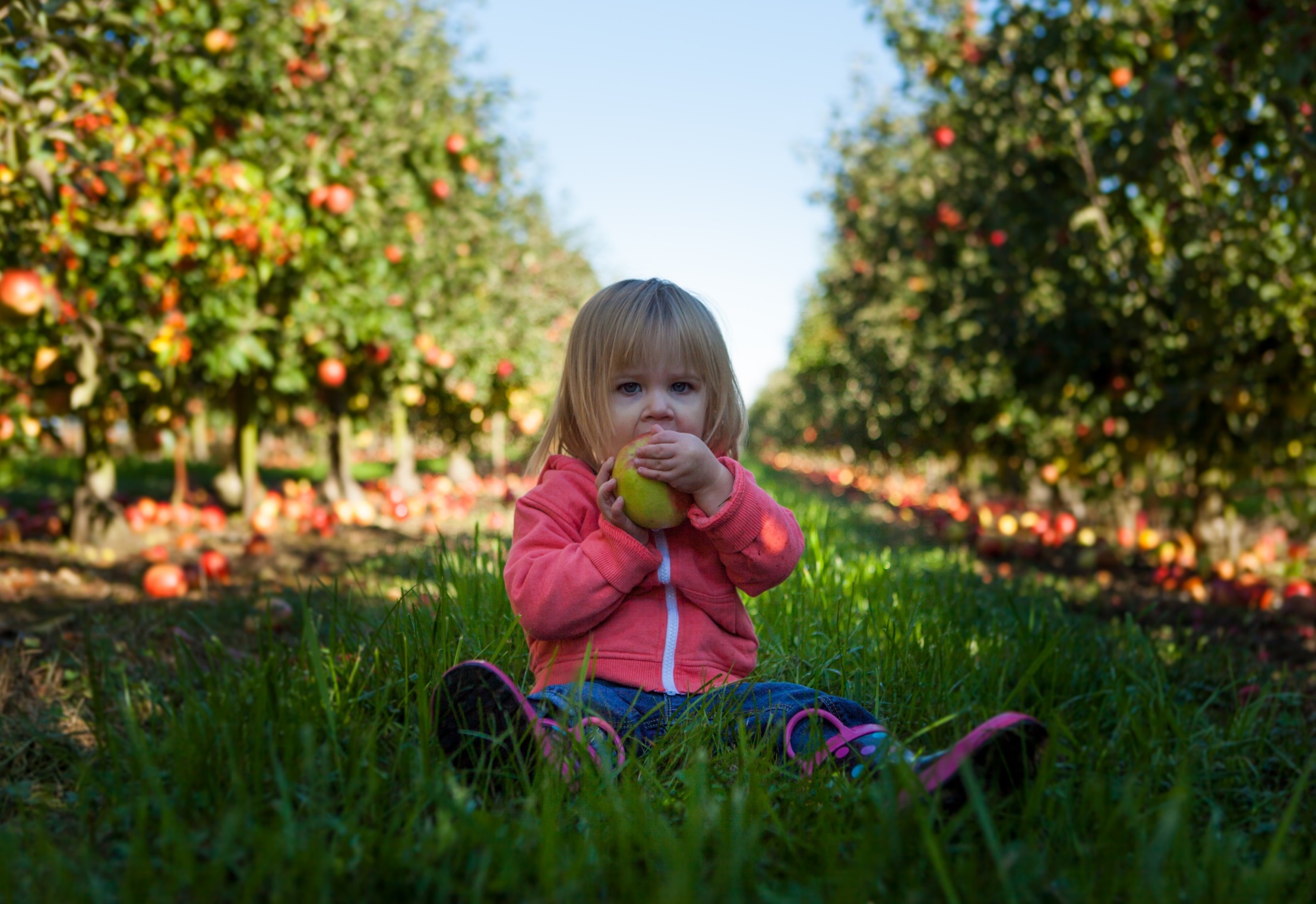 Las Personas Que Te Aman Cuidan Tu Cuerpo De Manera Especial.
The kNOw Program - (C) Monica Pope 2018 All Rights Reserved
28
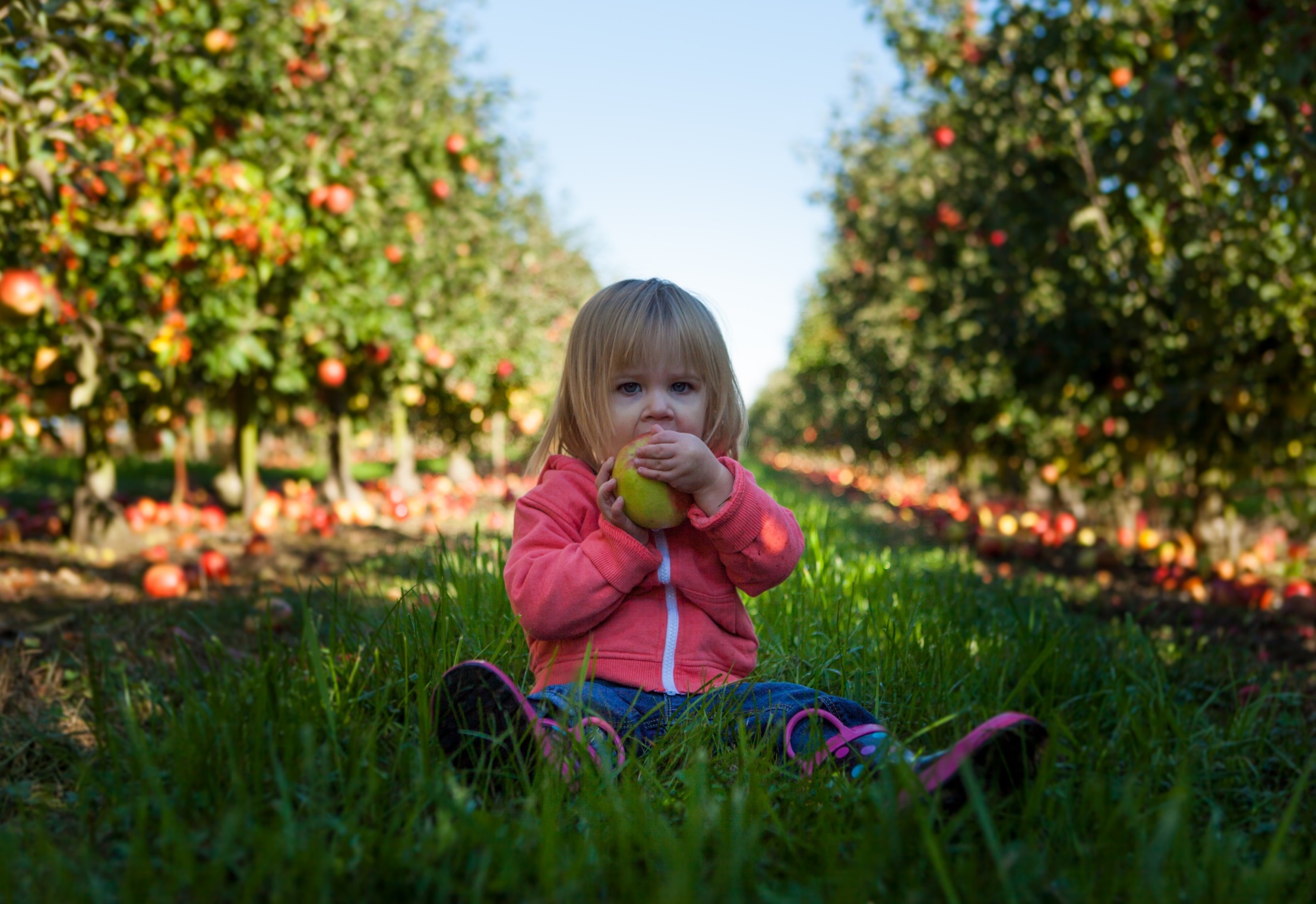 Ellos Te Dan Comida Saludable Para Comer. Tú Ayudas a Cuidar Tu Propio Cuerpo al Elegir Opciones de Alimentos Sanos.
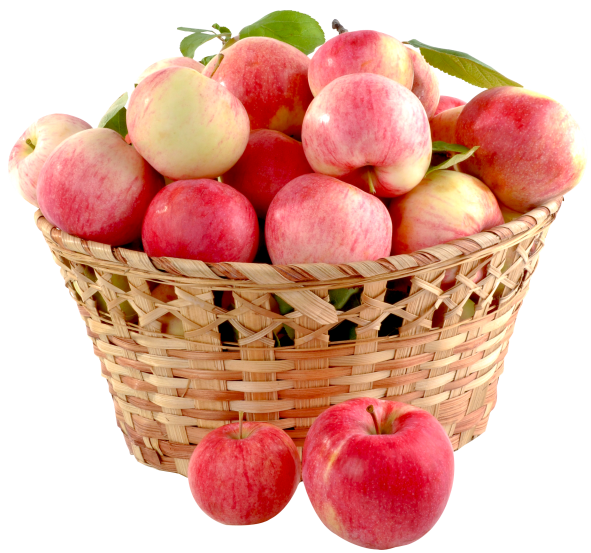 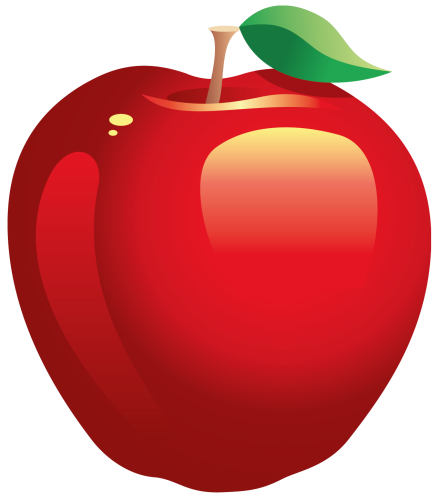 The kNOw Program - (C) Monica Pope 2018 All Rights Reserved
29
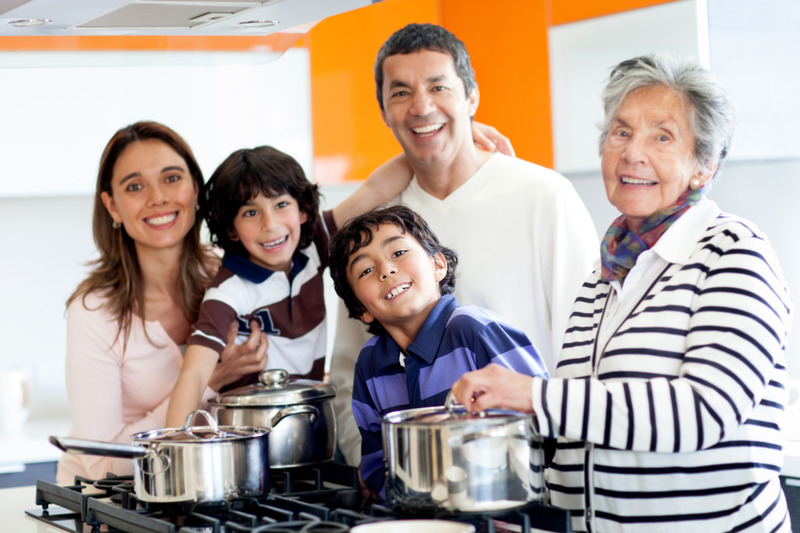 Las Personas Que Te Aman, Hacen De Tu Hogar Un Lugar Seguro Para Vivir.
The kNOw Program - (C) Monica Pope 2018 All Rights Reserved
30
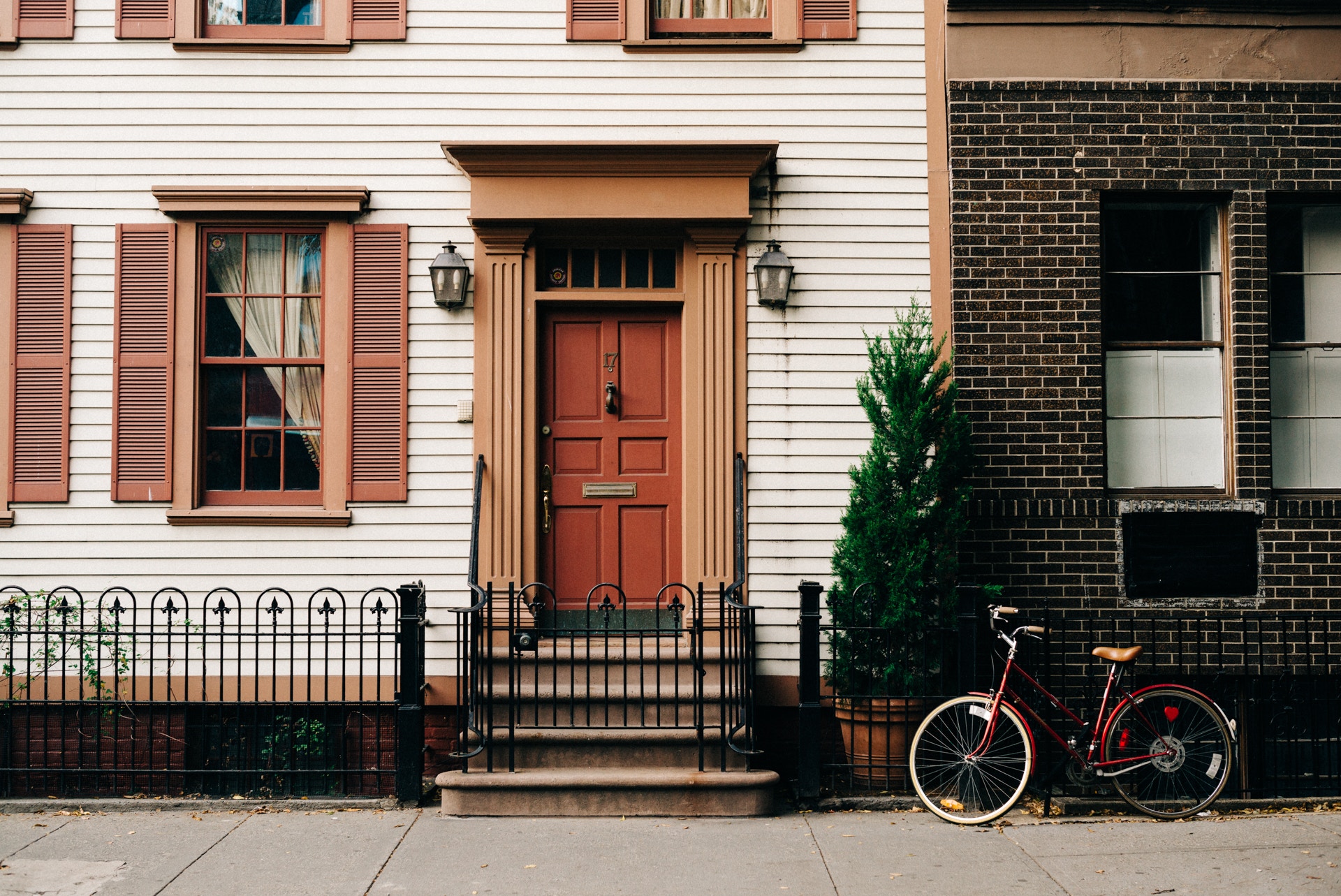 ¿Qué hace tu familia para hacer tu hogar seguro?
The kNOw Program - (C) Monica Pope 2018 All Rights Reserved
31
Las Personas Que Te Aman Cuidan Tu Cuerpo Mostrándote Como Estar Seguro(a).
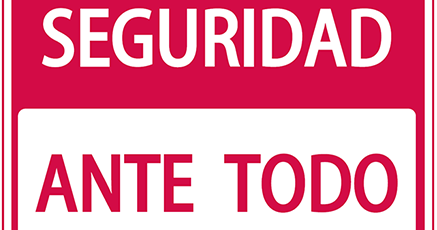 Tu Cuidas Tu Propio Cuerpo Tomando Buenas Decisiones, Decisiones Seguras.
The kNOw Program - (C) Monica Pope 2018 All Rights Reserved
32
Tu Cuidas Tu Propio Cuerpo Tomando Buenas Decisiones, Decisiones Seguras.
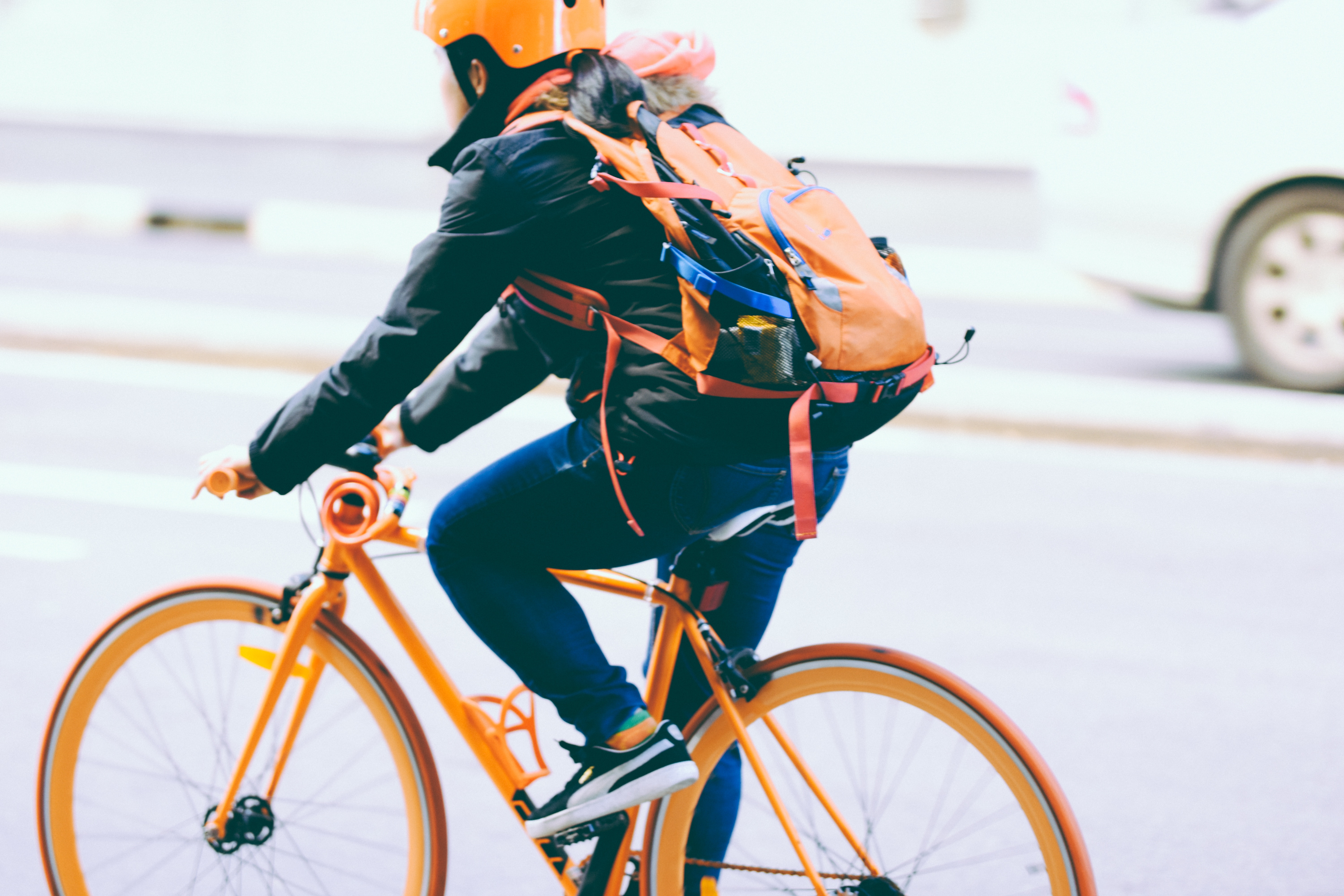 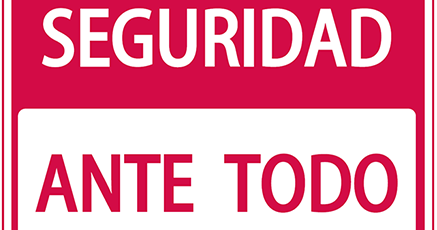 The kNOw Program - (C) Monica Pope 2018 All Rights Reserved
33
¿Qué  otras decisions puedes tomar para mantenerte seguro(a)?
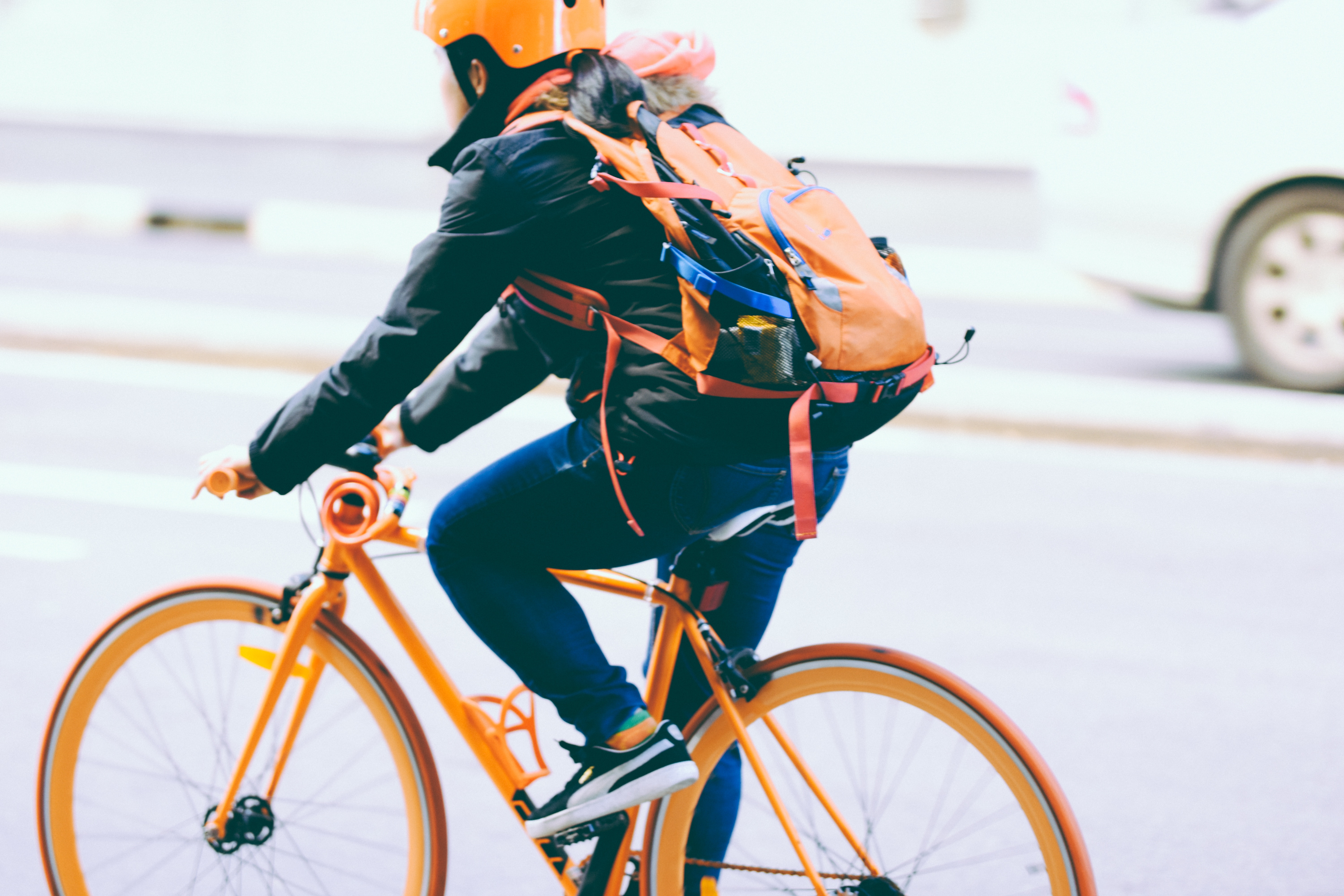 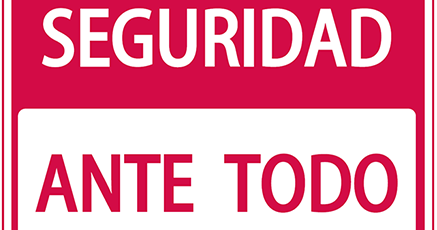 The kNOw Program - (C) Monica Pope 2018 All Rights Reserved
34
Tu Puedes Hacer Muchas Cosas Maravillosas Con Tu Cuerpo.
Tú Puedes Jugar.
The kNOw Program - (C) Monica Pope 2018 All Rights Reserved
35
Tu Puedes Hacer Muchas Cosas Maravillosas Con Tu Cuerpo.
Tu Puedes Dormir.
The kNOw Program - (C) Monica Pope 2018 All Rights Reserved
36
Tu Puedes Hacer Muchas Cosas Maravillosas Con Tu Cuerpo.
Tu Puedes Abrazar.
The kNOw Program - (C) Monica Pope 2018 All Rights Reserved
37
Tu Puedes Hacer Muchas Cosas Maravillosas Con Tu Cuerpo.
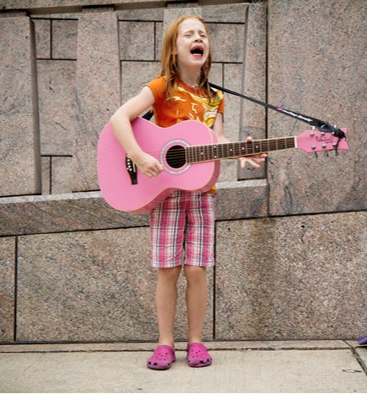 ¡Tu Puedes Cantar!
The kNOw Program - (C) Monica Pope 2018 All Rights Reserved
38
Tu Puedes Hacer Muchas Cosas Maravillosas Con Tu Cuerpo.
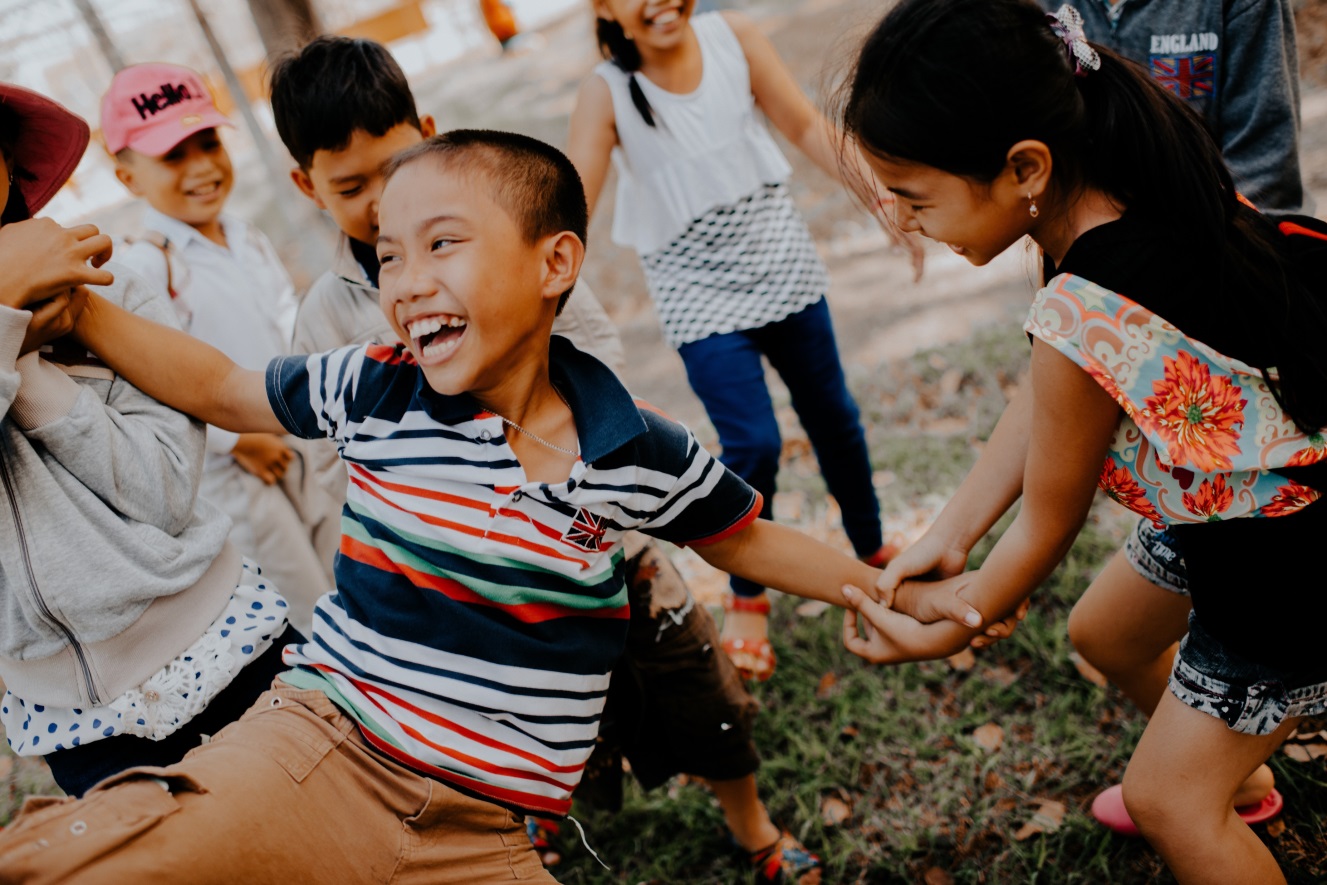 Te Puedes Reír Con Tus Amigos(as).
The kNOw Program - (C) Monica Pope 2018 All Rights Reserved
39
Tu Puedes Hacer Muchas Cosas Maravillosas Con Tu Cuerpo.
Puedes Ayudar A Los Demás.
The kNOw Program - (C) Monica Pope 2018 All Rights Reserved
40
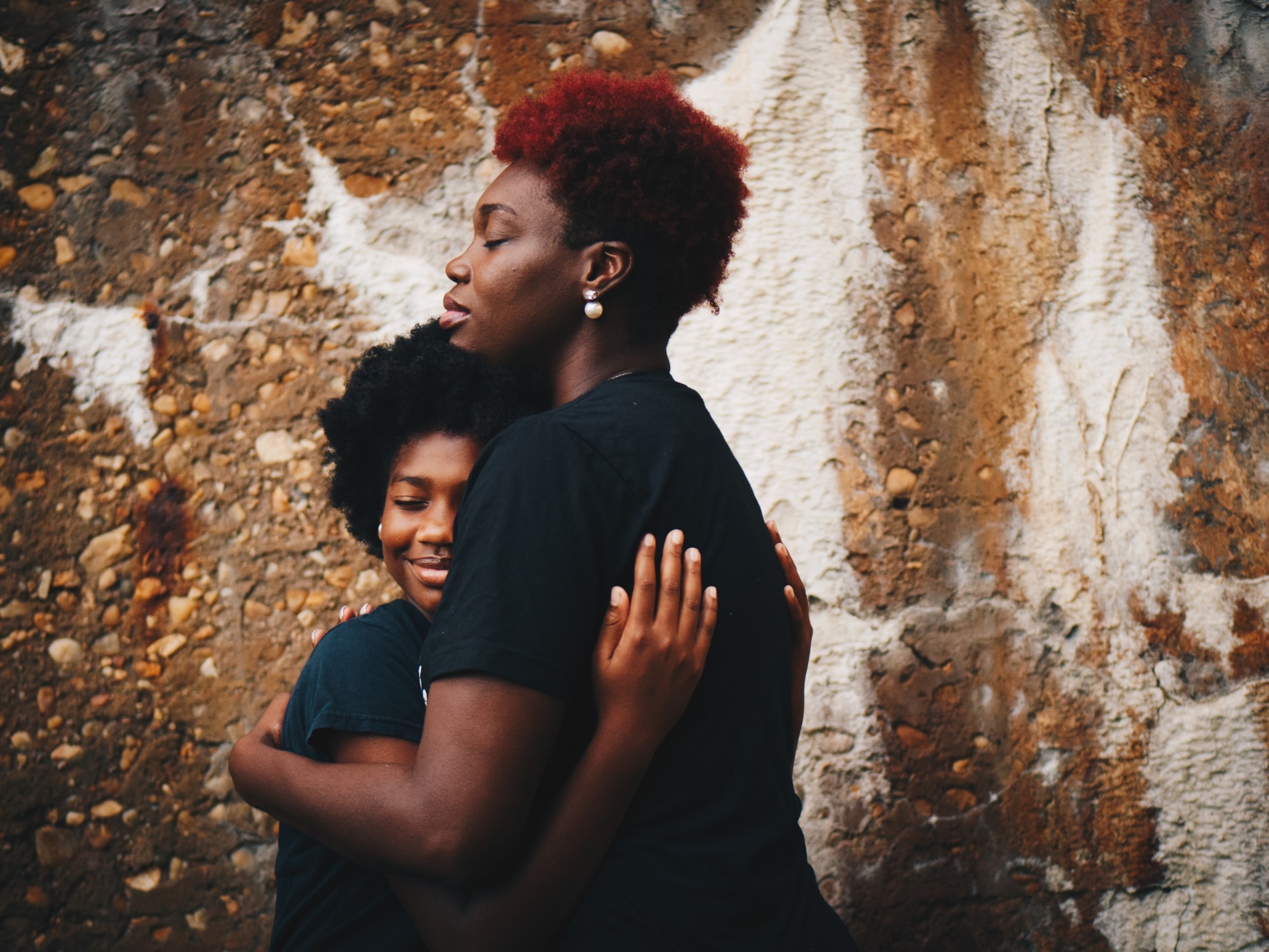 Dios Hizo Una Obra Maravillosa al Hacerte Especial- 

Tu Cuerpo, 

Tus Sentimientos y

Tu Alma.
The kNOw Program - (C) Monica Pope 2018 All Rights Reserved
41
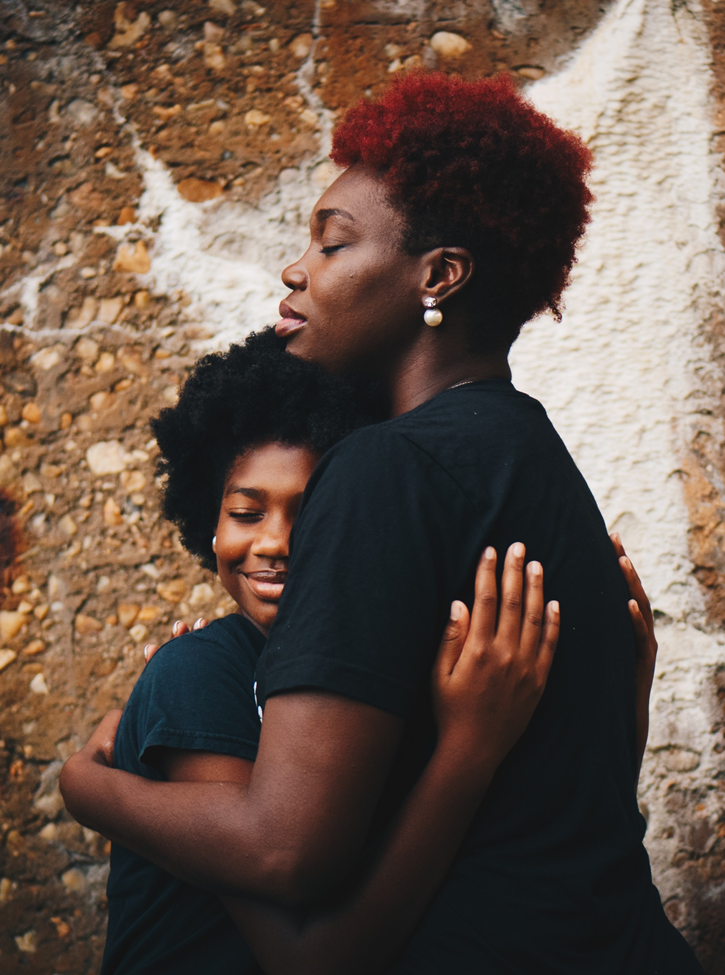 Nadie 
Debería tratar de Lastimar Nunca 
Tus Sentimientos.
The kNOw Program - (C) Monica Pope 2018 All Rights Reserved
42
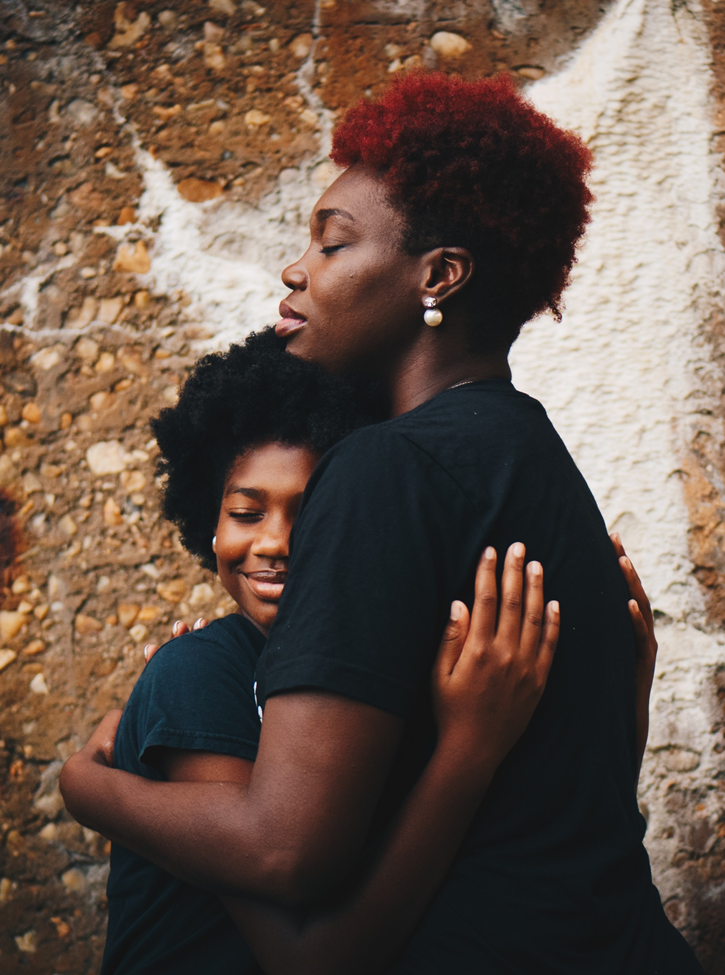 Nadie 
Debería  Tratar de Lastimar Nunca  
Tu Alma.
The kNOw Program - (C) Monica Pope 2018 All Rights Reserved
43
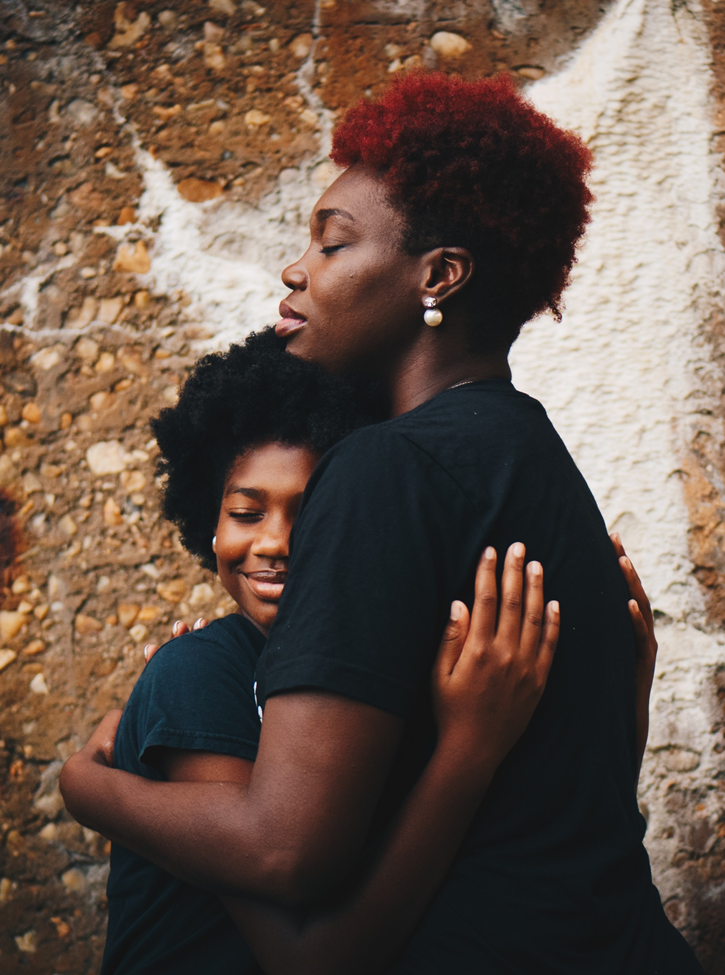 Nadie 
Debería  Tratar de Lastimar Nunca  
Tu Cuerpo.
The kNOw Program - (C) Monica Pope 2018 All Rights Reserved
44
Hablemos de Tu Cuerpo Especial y Sagrado.
Tu Te Pones Ropa En Tu Cuerpo, Para Protejerlo del Clima.
The kNOw Program - (C) Monica Pope 2018 All Rights Reserved
45
Hablemos de Tu Cuerpo Especial y Sagrado.
¡También Te Pones Ropa Porque Se Ve Bien!
The kNOw Program - (C) Monica Pope 2018 All Rights Reserved
46
Hablemos de Tu Cuerpo Especial y Sagrado.
Tu También Te Pones Ropa  En Tu Cuerpo Para Cubrir Las Partes Más Privadas De Tu Cuerpo.
The kNOw Program - (C) Monica Pope 2018 All Rights Reserved
47
Hablemos de Tu Cuerpo Especial y Sagrado.
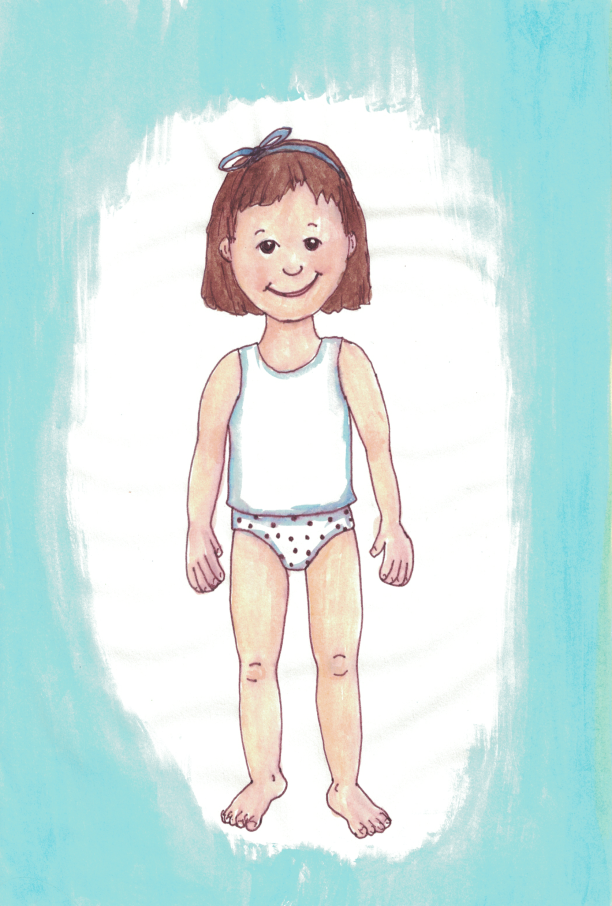 Este Niño y Niña No Están Vestidos Para Ir a la Escuela.
The kNOw Program - (C) Monica Pope 2018 All Rights Reserved
48
Hablemos de Tu Cuerpo Especial y Sagrado.
No Están Vestidos Para Salir Con Sus Amigos.
The kNOw Program - (C) Monica Pope 2018 All Rights Reserved
49
Hablemos de Tu Cuerpo Especial y Sagrado.
Pero Sus Ropas Aún Cubren Las Partes Más Especiales Y Privadas de Sus Cuerpos.
The kNOw Program - (C) Monica Pope 2018 All Rights Reserved
50
Hablemos De Tu Cuerpo Especial y Sagrado.
Las Personas Que Te Aman Quieren Que Las Partes Privadas De Tu Cuerpo Estén Seguras y Sean Respetadas.
TÚ Tienes El Derecho de Asegurarte Que TU Cuerpo y TUS Partes Privadas Del Cuerpo Estén Seguras y Sean Respetadas.
The kNOw Program - (C) Monica Pope 2018 All Rights Reserved
51
Hablemos De Tu Cuerpo Especial y Sagrado.
Hay Mucho Que Puedes Hacer Para Asegurar Que Tu Cuerpo Y Las Partes Privadas De Tu Cuerpo Estén 
Seguras y Sean 
Respetadas.
The kNOw Program - (C) Monica Pope 2018 All Rights Reserved
52
Tú Puedes Decir:
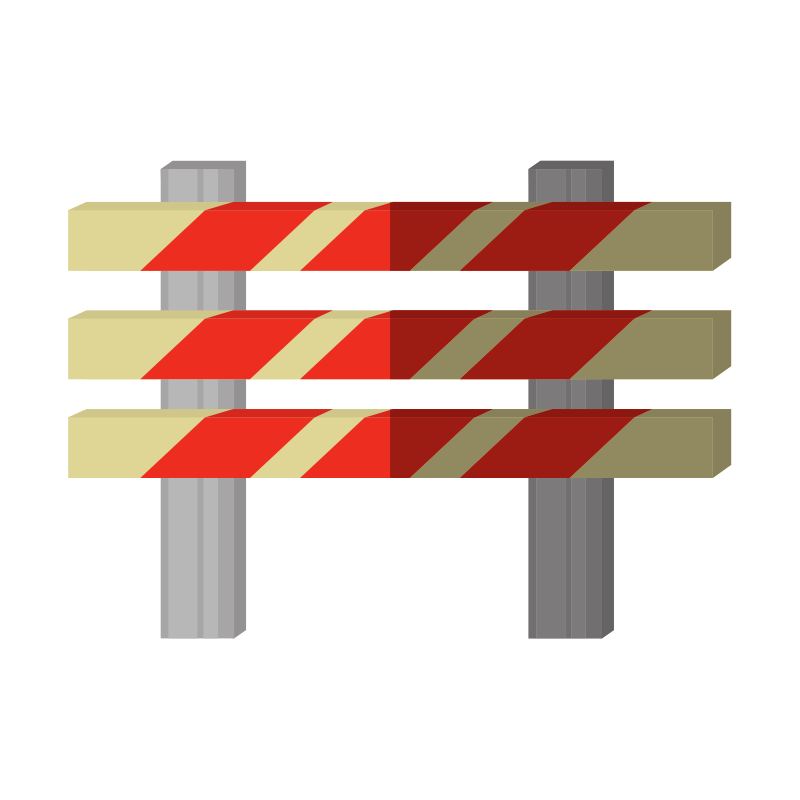 “Yo Tengo Límites. Las Partes Privadas De Mi Cuerpo Estarán Seguras Y Respetadas."
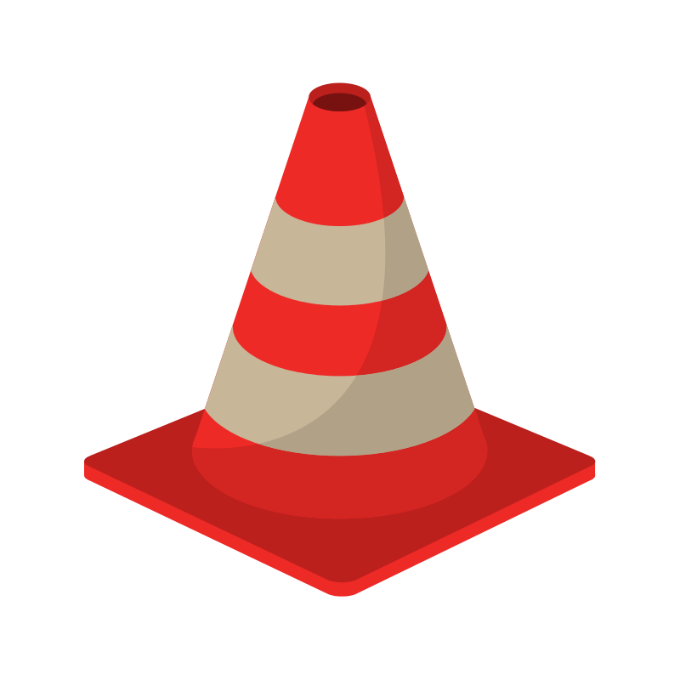 Incluso Puedes Decirlo En Voz Alta.
The kNOw Program - (C) Monica Pope 2018 All Rights Reserved
53
Tú Puedes Decir:
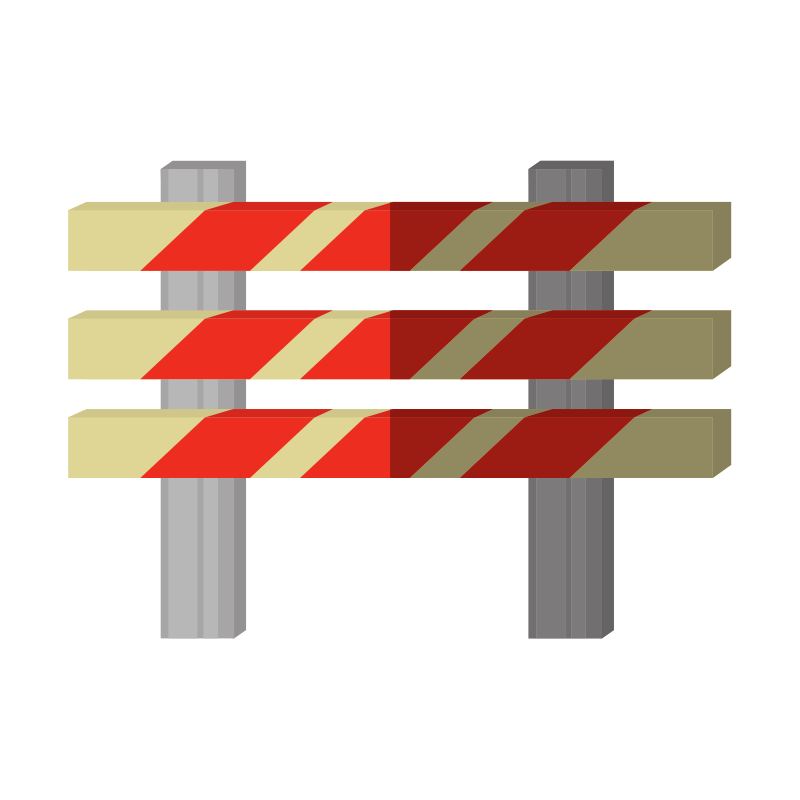 “Las Partes Privadas De Mi Cuerpo  Estarán Seguras y Respetadas. No Tocarlas. No Mirarlas."
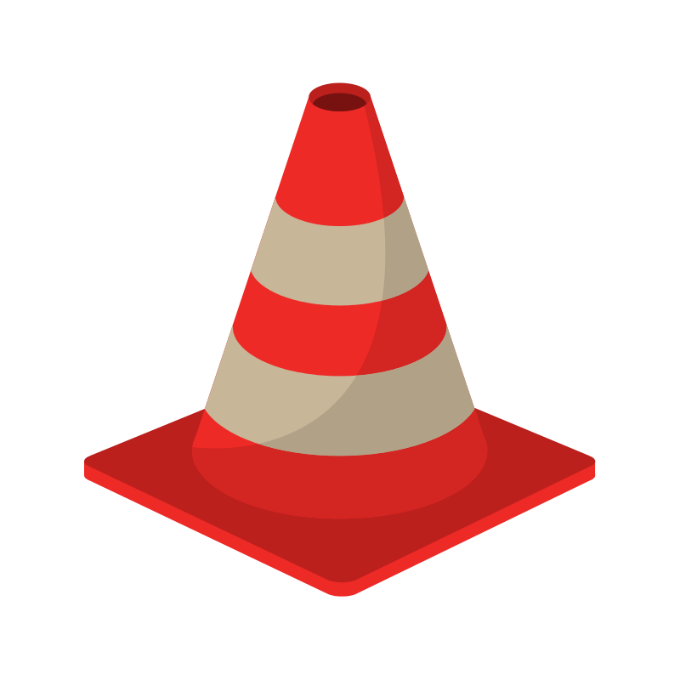 Tu Puedes Decir  Eso Incluso En Voz Alta.
The kNOw Program - (C) Monica Pope 2018 All Rights Reserved
54
Tu Cuerpo Es Especial. Si Por Alguna Razón Tu Cuerpo  Necesita Un Cuidado Especial, Alguien Que Te Ama Te Puede Ayudar.
Un Doctor o Enfermera También Te Pueden Ayudar.

Tu Puedes Hablar De Esto Con Los Adultos Que Te Aman y Te Cuidan.
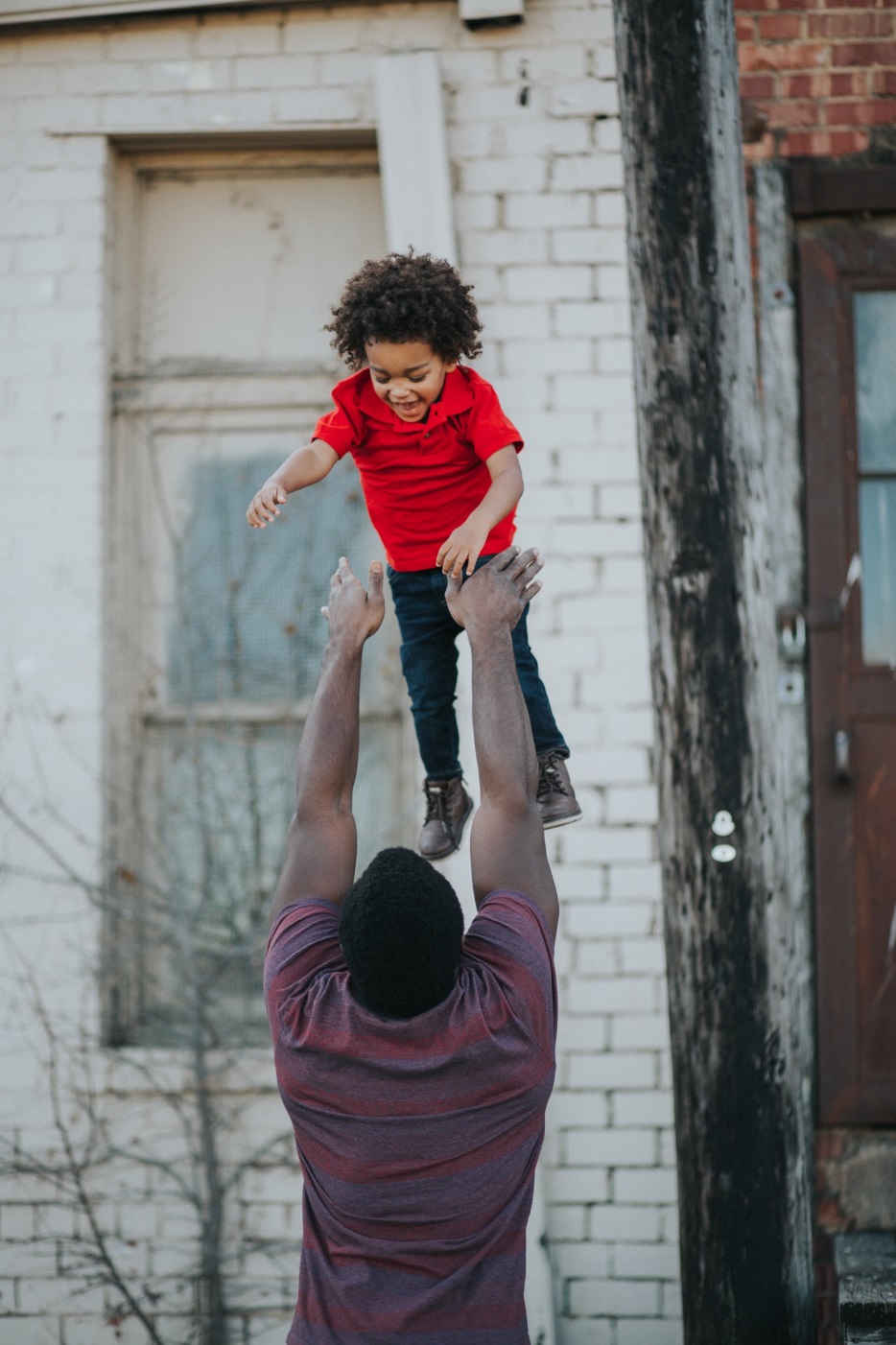 The kNOw Program - (C) Monica Pope 2018 All Rights Reserved
55
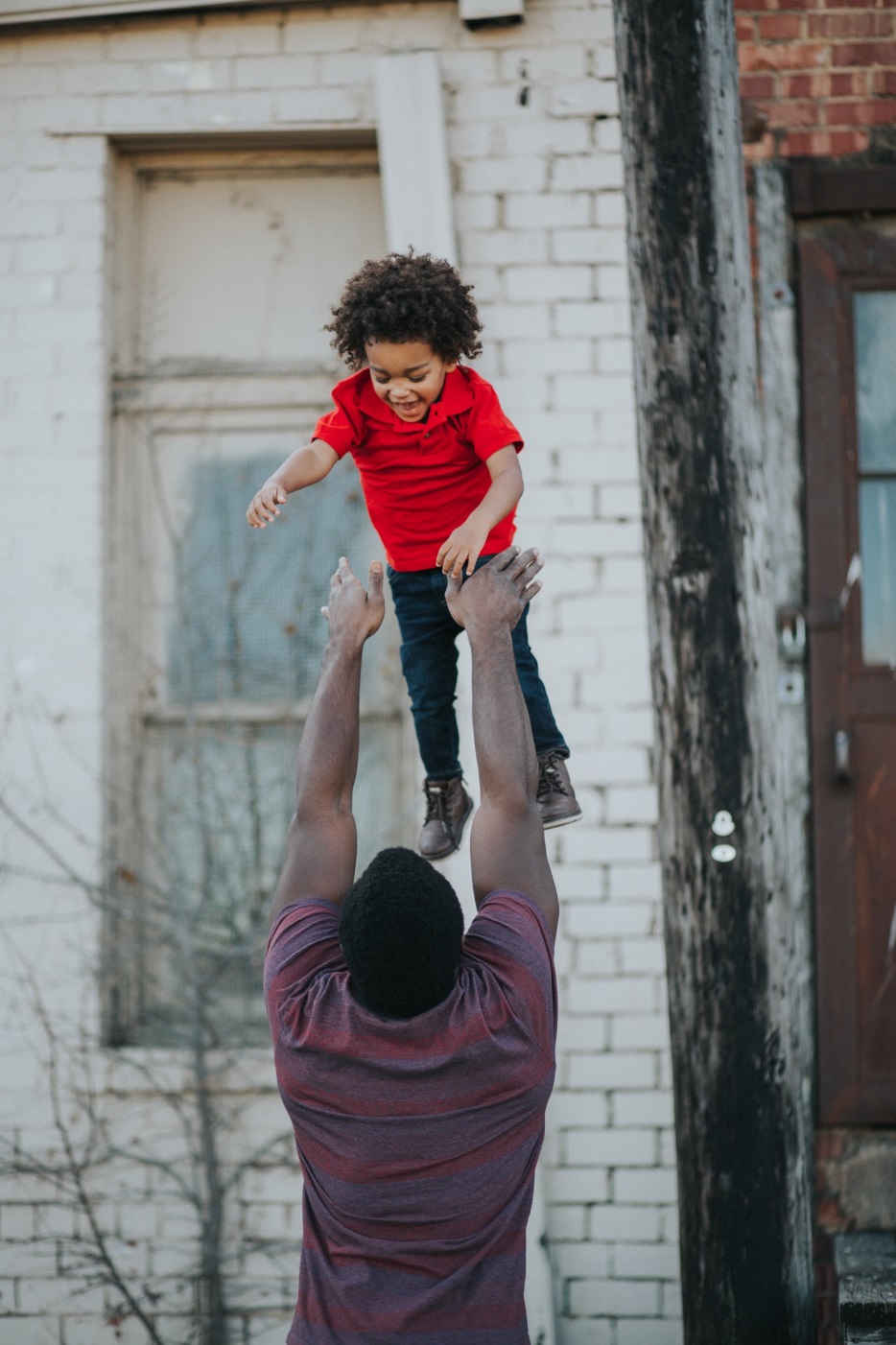 ¿Estás Preocupado De Que Alguien Ha Tratado De Faltar Al Respeto a Tu Cuerpo o No Mantenerlo Seguro?

Dile A Alguien Que Te Ama. 

Dí,
“Yo Me Siento Preocupado. Y Quiero Hablar Acerca De Sentirme No Respetado.”
The kNOw Program - (C) Monica Pope 2018 All Rights Reserved
56
¿Puedes Hablar De Esto Con Alguien? 

 Piensa.  ¿A qué adulto le importan tu y tus sentimientos?  
¿Quién quiere mantenerte seguro para no ser lastimado(a)?  

¿Cuál adulto respeta la privacidad y la santidad de tu cuerpo?    ​​
Piensa en tu mente--​¿quién es esa persona?
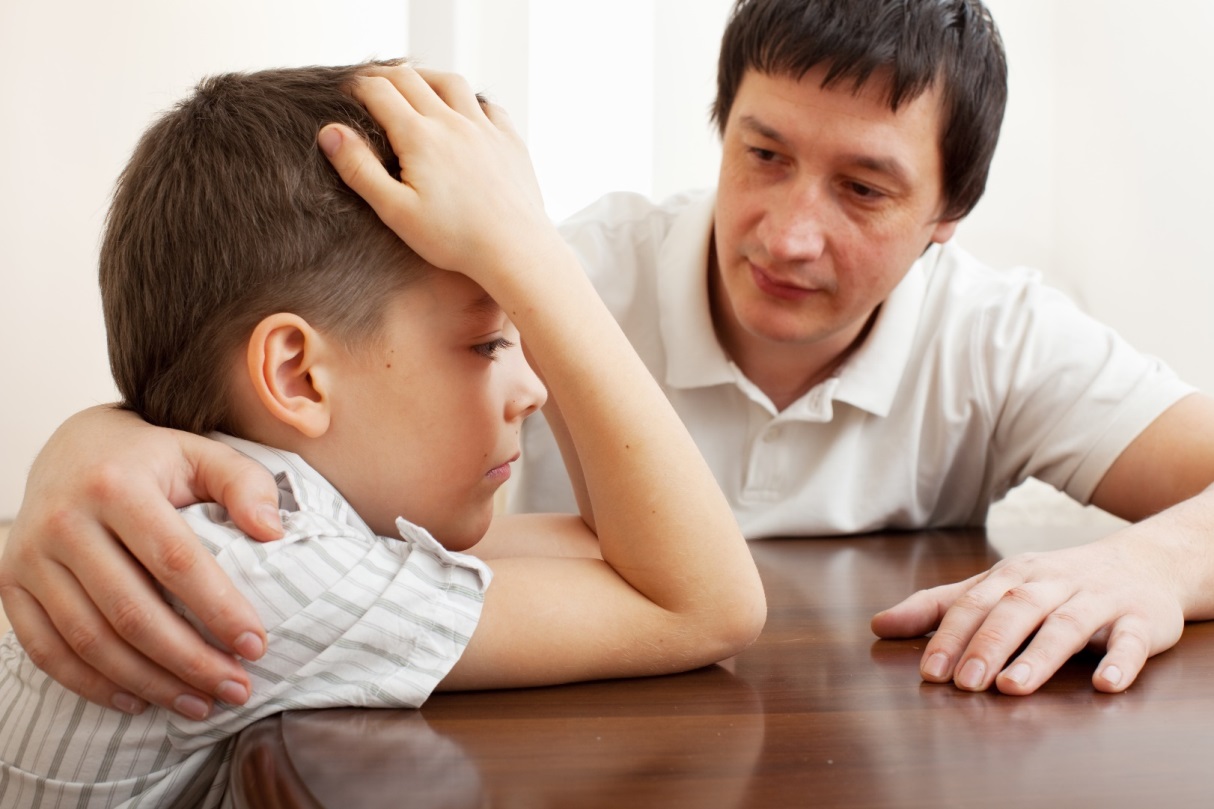 The kNOw Program - (C) Monica Pope 2018 All Rights Reserved
57
Tú puedes confiar en ese adulto.  

Le puedes decir a esa persona,  “Me siento no respetado(a). Quiero hablar de eso."
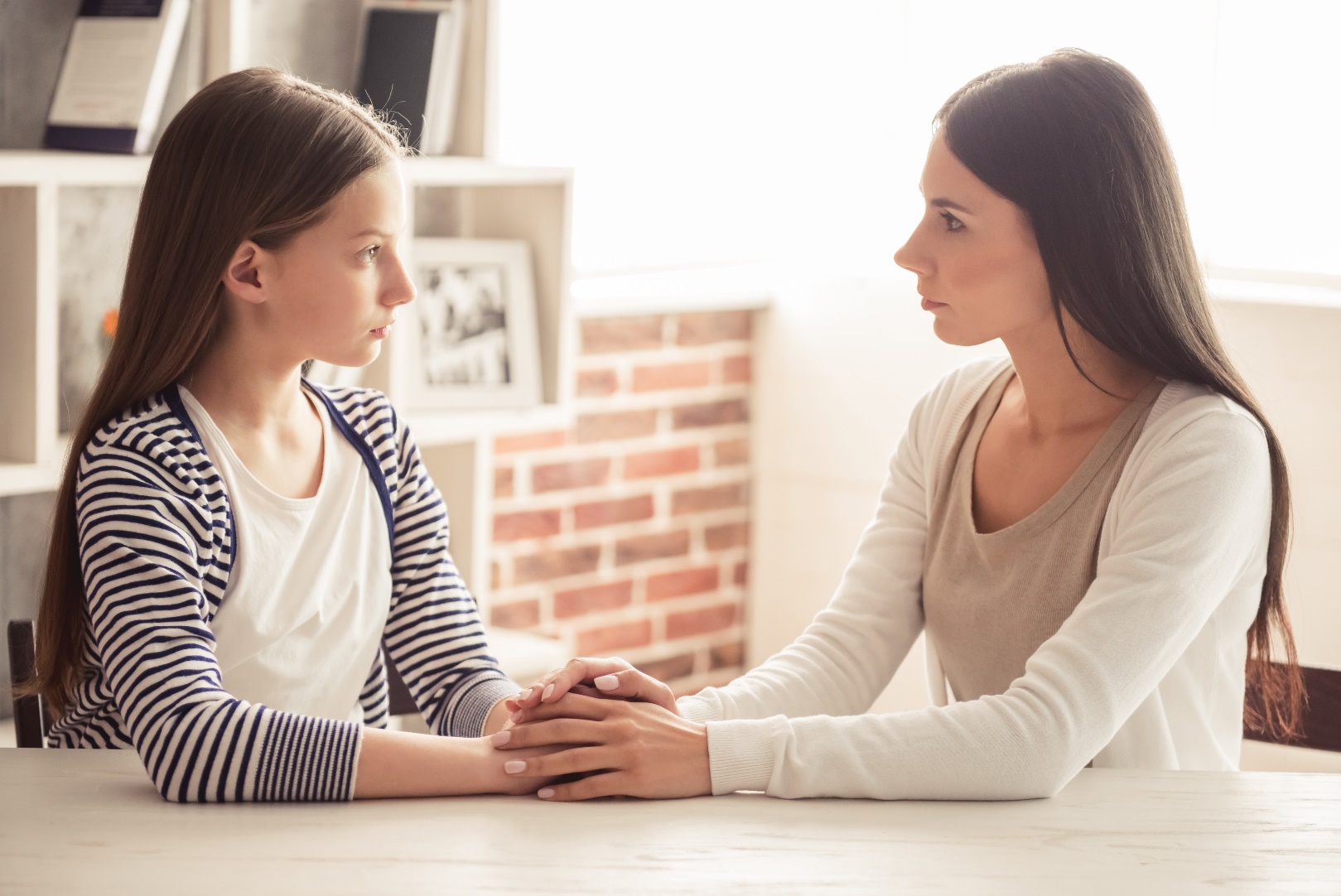 The kNOw Program - (C) Monica Pope 2018 All Rights Reserved
58
¿En Qué Maneras Podría Una persona Faltar Al Respeto De Tus Límites?
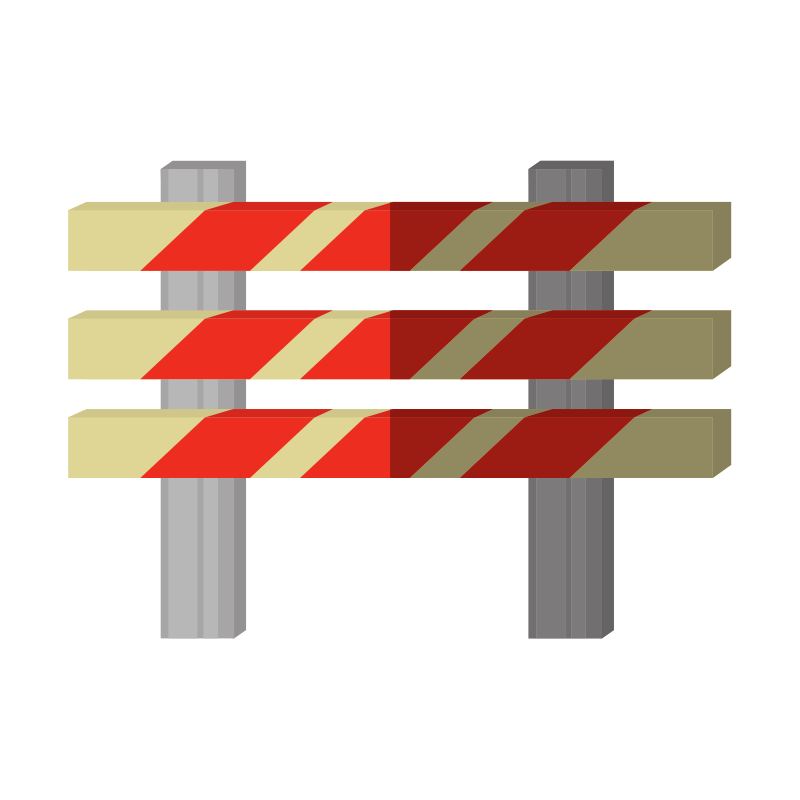 ¿En Qué Maneras Podría Otra Persona Faltar al Respeto de la Privacidad de Tu Cuerpo?
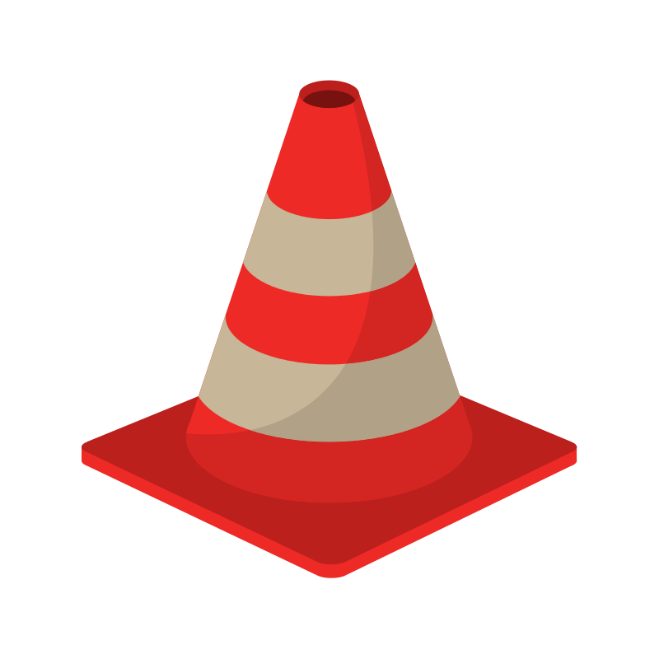 Bien, La Mayoría De Las  Personas No Van a Tratar de Faltar al Respeto a la Privacidad y Santidad de Tu Cuerpo.
Pero... ... ...
The kNOw Program - (C) Monica Pope 2018 All Rights Reserved
59
Tal vez Alguien Quiere Enseñarte Fotos de Las Partes Privadas y Sagradas Del Cuerpo.
The kNOw Program - (C) Monica Pope 2018 All Rights Reserved
60
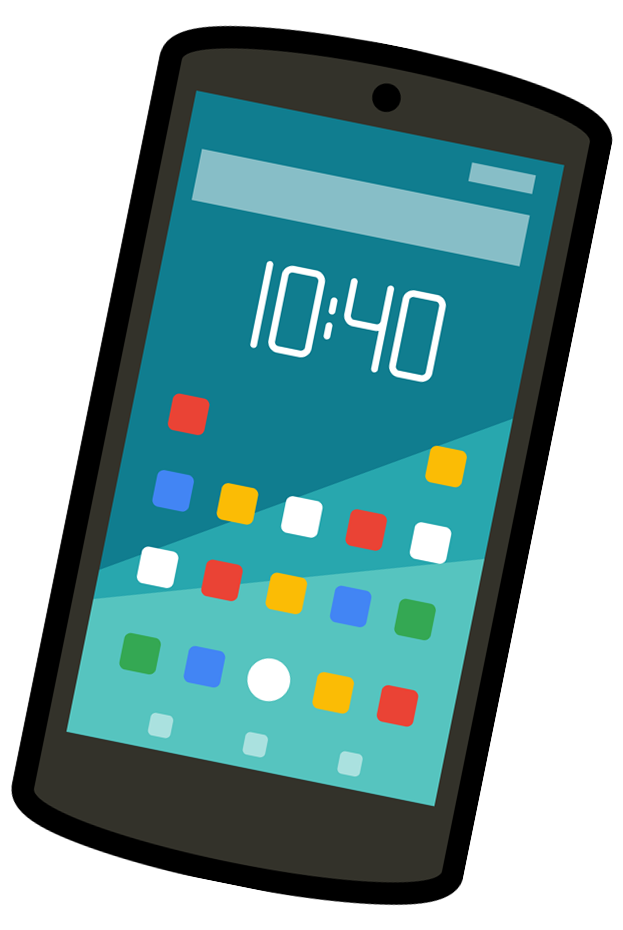 Dile a Un Adulto de Confianza lo Antes Posible.
The kNOw Program - (C) Monica Pope 2018 All Rights Reserved
61
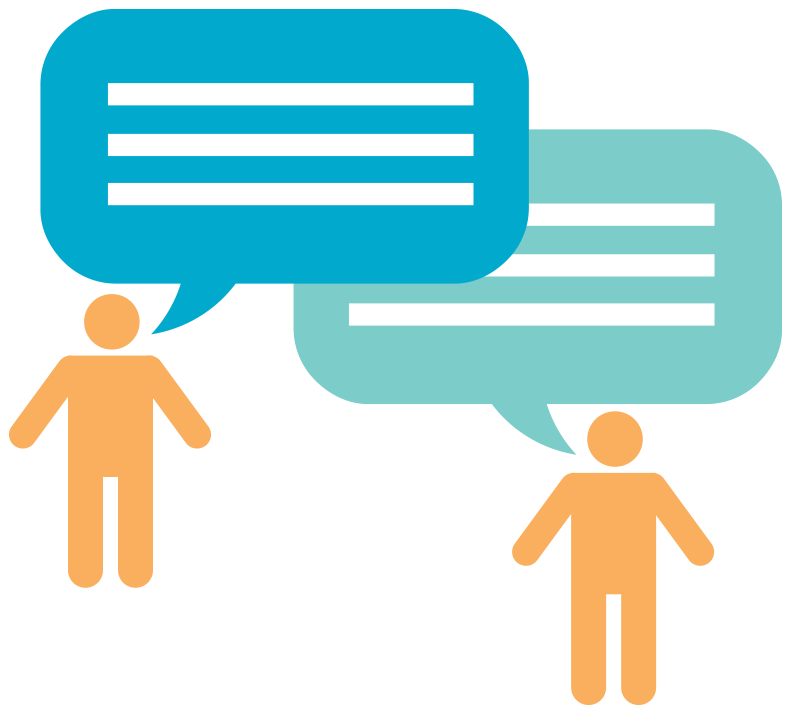 Tal vez alguien quiere HABLAR de las partes privadas del cuerpo.
The kNOw Program - (C) Monica Pope 2018 All Rights Reserved
62
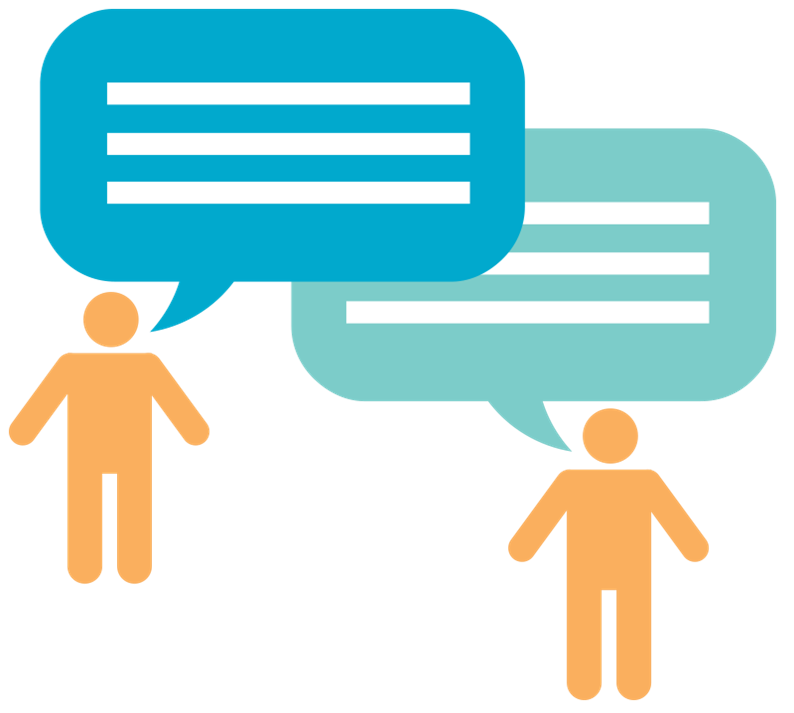 Di, “Esto me falta al respeto.”

Dile a un adulto de confianza lo más pronto posible.
The kNOw Program - (C) Monica Pope 2018 All Rights Reserved
63
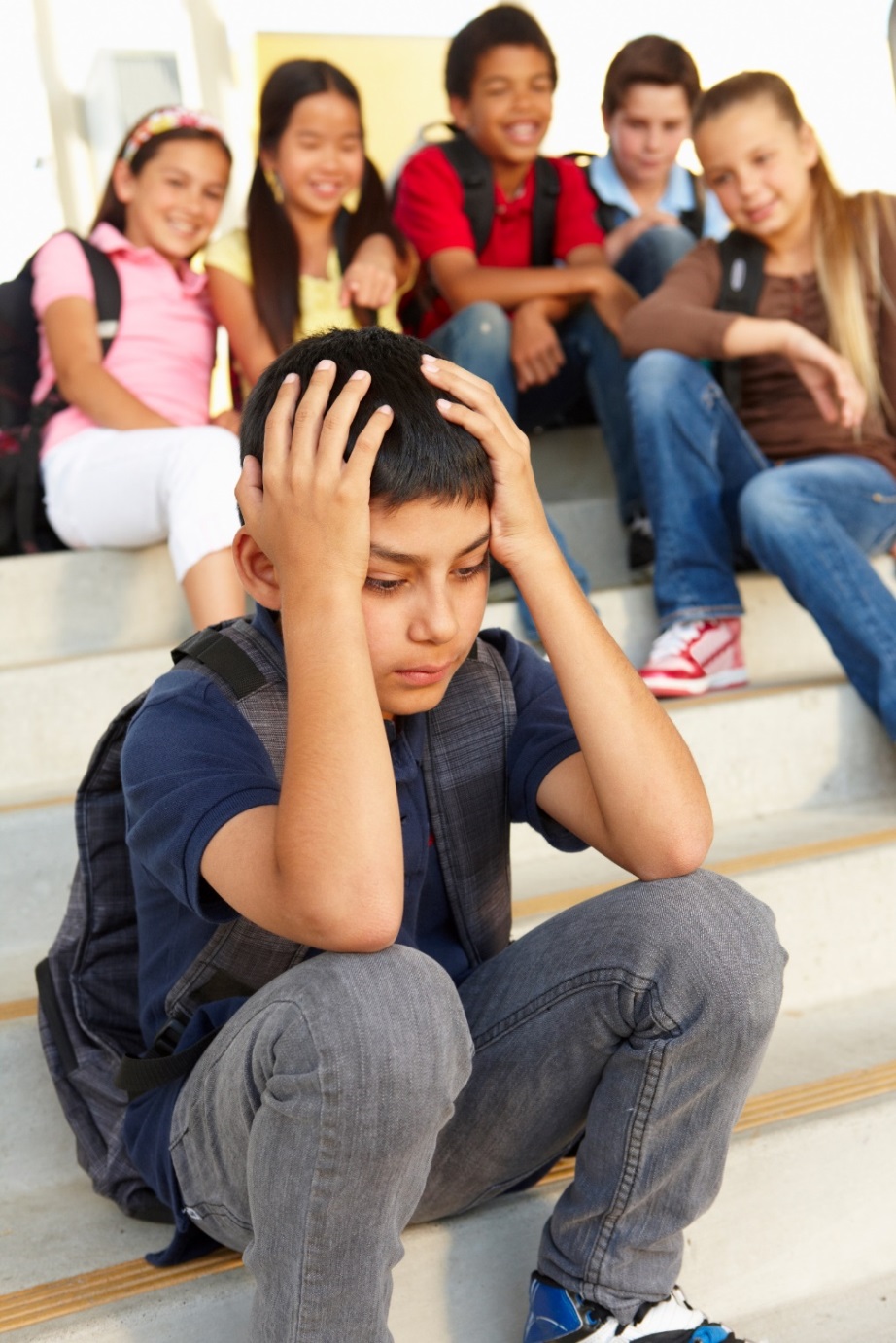 ¿Un amigo quiere hablar de las partes privadas del cuerpo de otra persona?
The kNOw Program - (C) Monica Pope 2018 All Rights Reserved
64
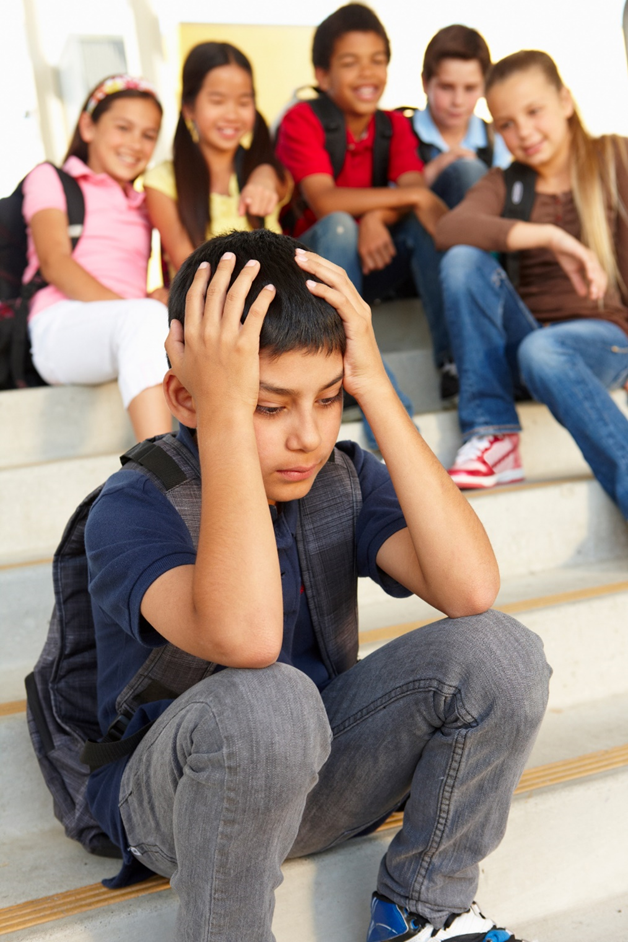 Dí, “Esto me falta al respeto.”

Dile a un adulto de confianza lo más pronto posible.
The kNOw Program - (C) Monica Pope 2018 All Rights Reserved
65
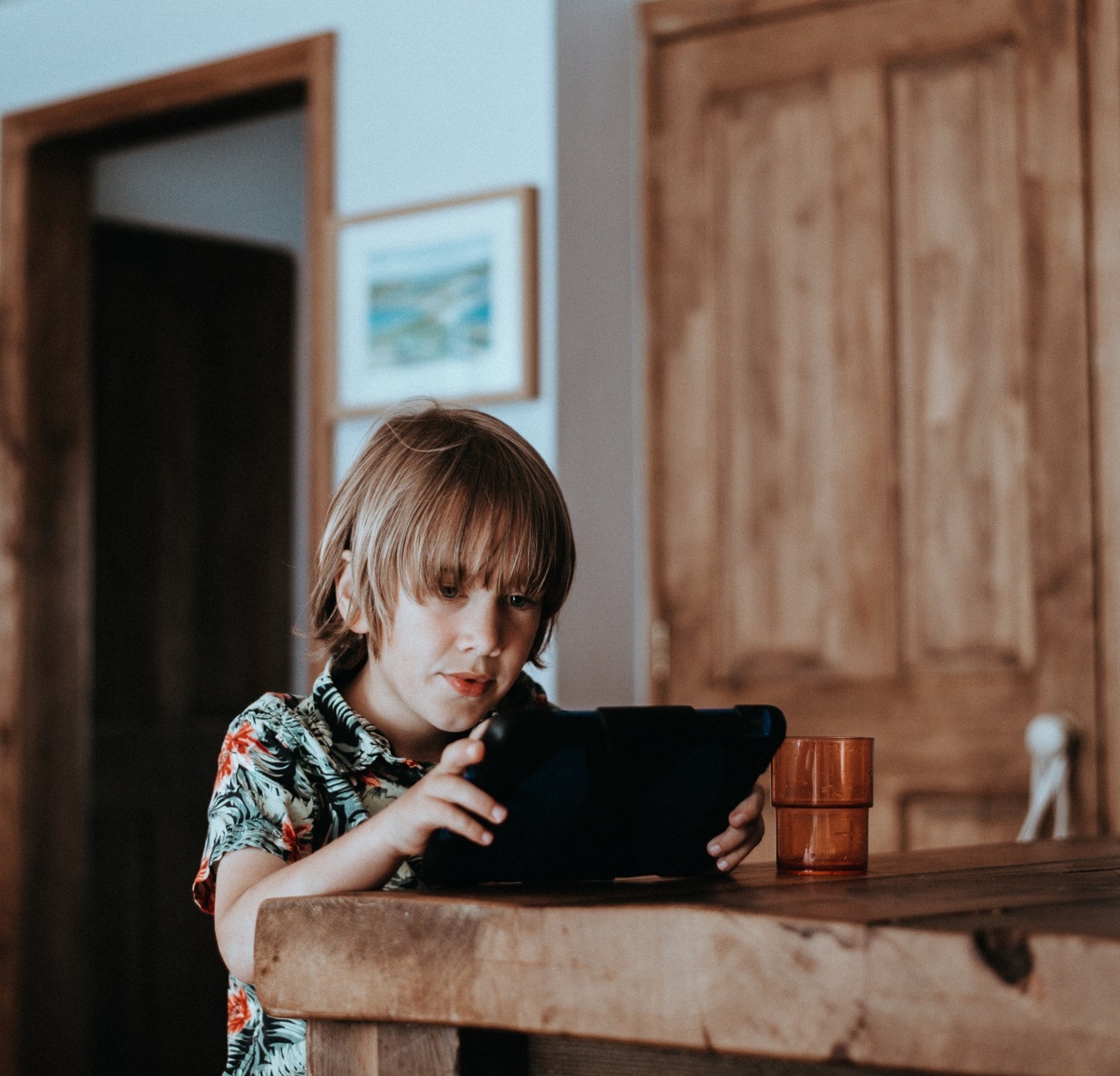 ¿Y qué tal si alguien te quiere enseñar películas y fotografías que faltan al respeto a la privacidad y la santidad del cuerpo de otra persona?
The kNOw Program - (C) Monica Pope 2018 All Rights Reserved
66
Dí:  “Esto me falta al respeto.”

Aún si ya las viste, dile a un adulto de confianza lo antes posible. 

No te vas a meter en problemas.   

Un Adulto de Confianza te Va a Ayudar
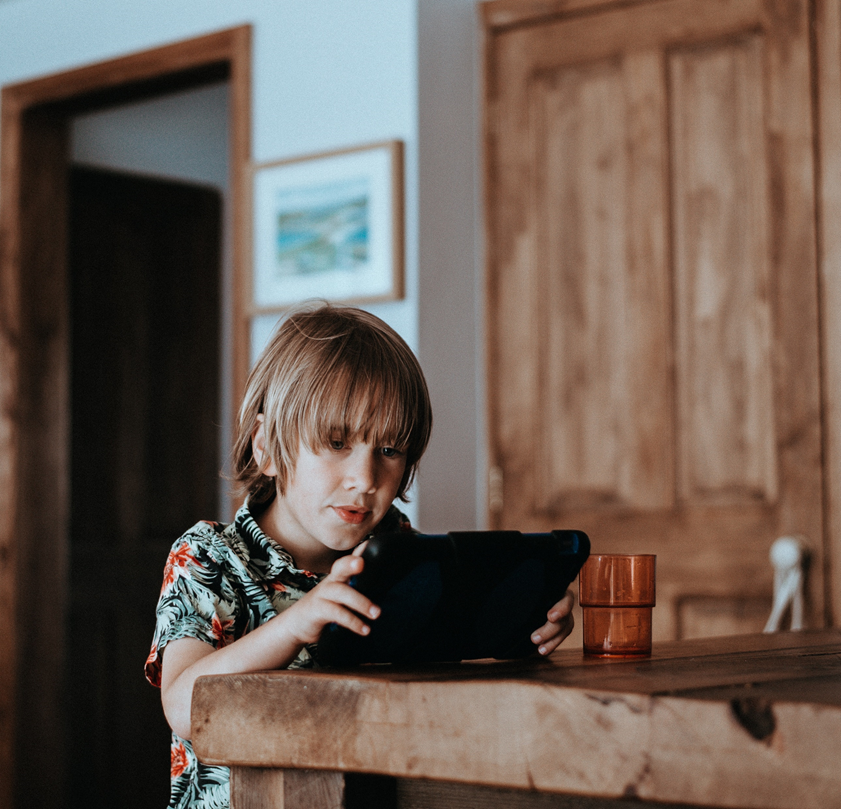 The kNOw Program - (C) Monica Pope 2018 All Rights Reserved
67
Quizá una persona quiere estar cerca de tí en maneras que te hacen sentir incómodo.    

Le puedes decir, “No quiero que estés tan cerca de mí.”
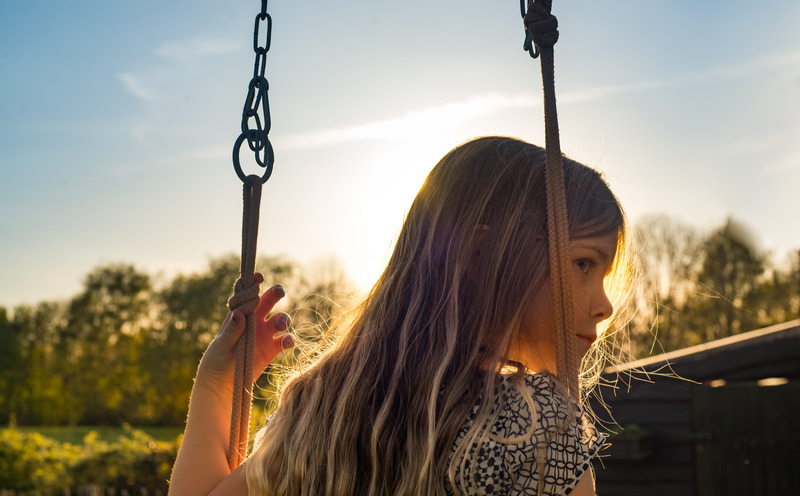 The kNOw Program - (C) Monica Pope 2018 All Rights Reserved
68
Si te ignoran o hacen un chiste de esto, 

Dí, “esto me falta al respeto.”

Dile a un adulto de confianza lo antes posible.
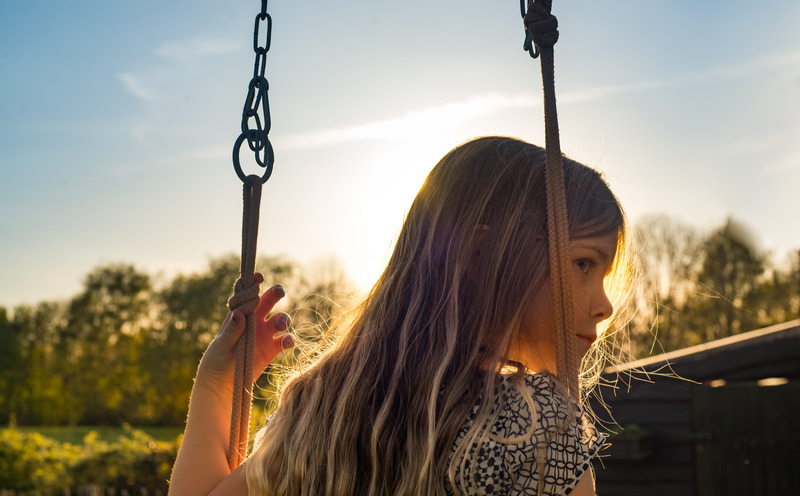 The kNOw Program - (C) Monica Pope 2018 All Rights Reserved
69
Algunas veces, una persona que te quiere faltar al respeto puede tratar de hacerte sentir mal o tonto por tener límites.
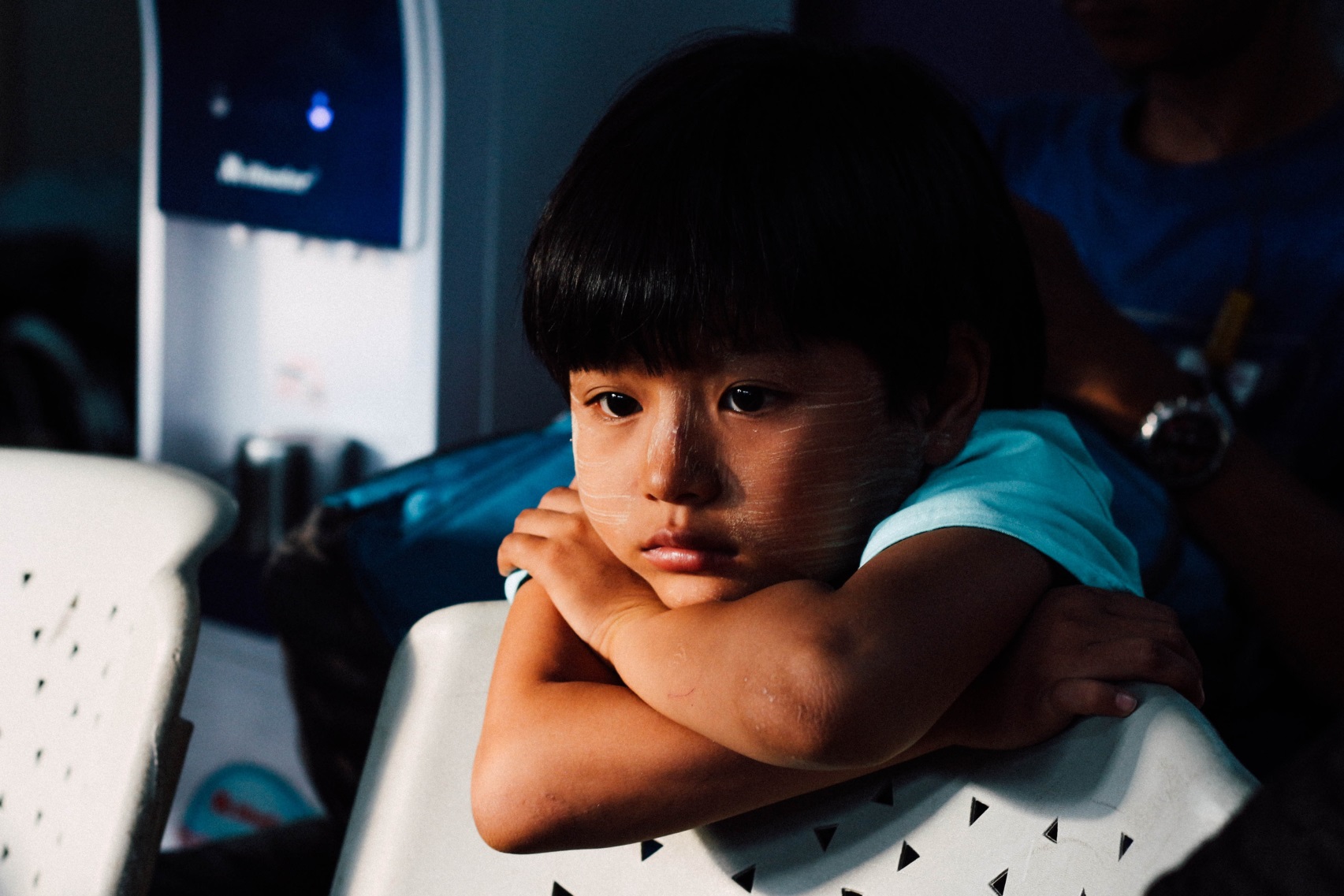 The kNOw Program - (C) Monica Pope 2018 All Rights Reserved
70
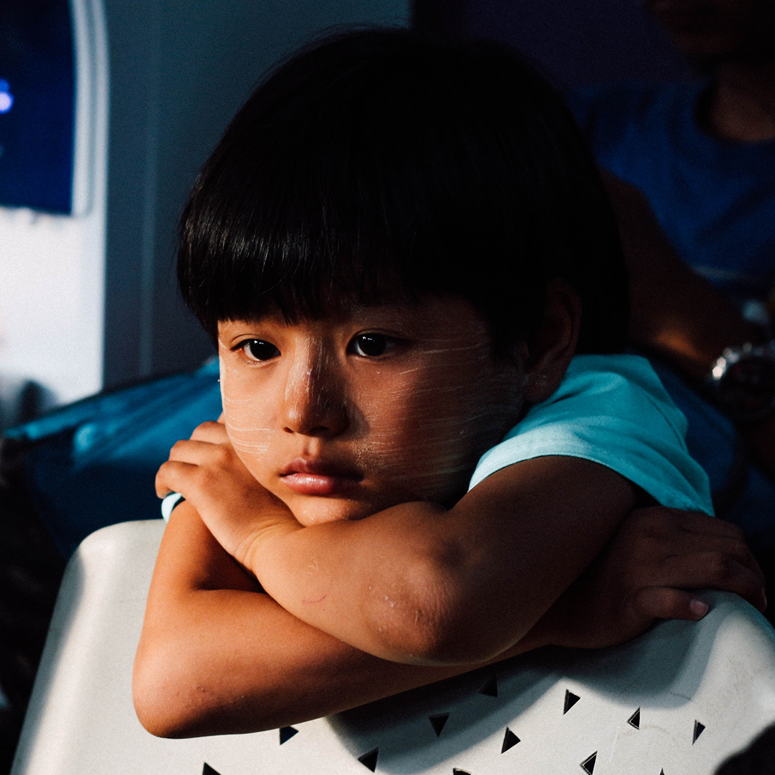 Esa persona puede tratar de hacerte sentir avergonzado(a) por tener los sentimientos que tienes.
The kNOw Program - (C) Monica Pope 2018 All Rights Reserved
71
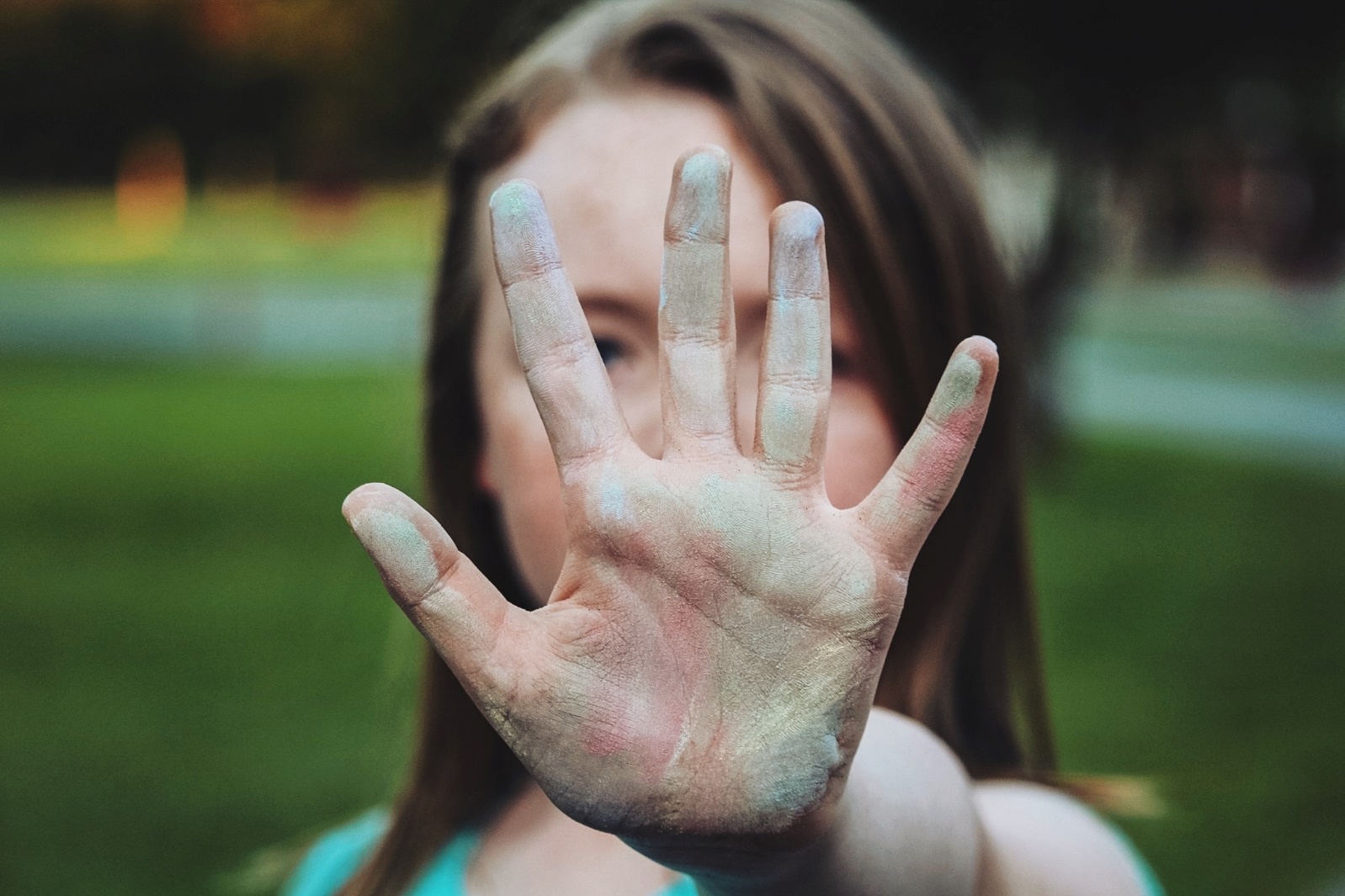 No le hagas caso. 

A las personas que te aman les importan tus sentimientos.   

Las personas que te aman no van a tratar de hacerte sentir avergonzado(a) de tus sentimientos.
No les hagas caso.
The kNOw Program - (C) Monica Pope 2018 All Rights Reserved
72
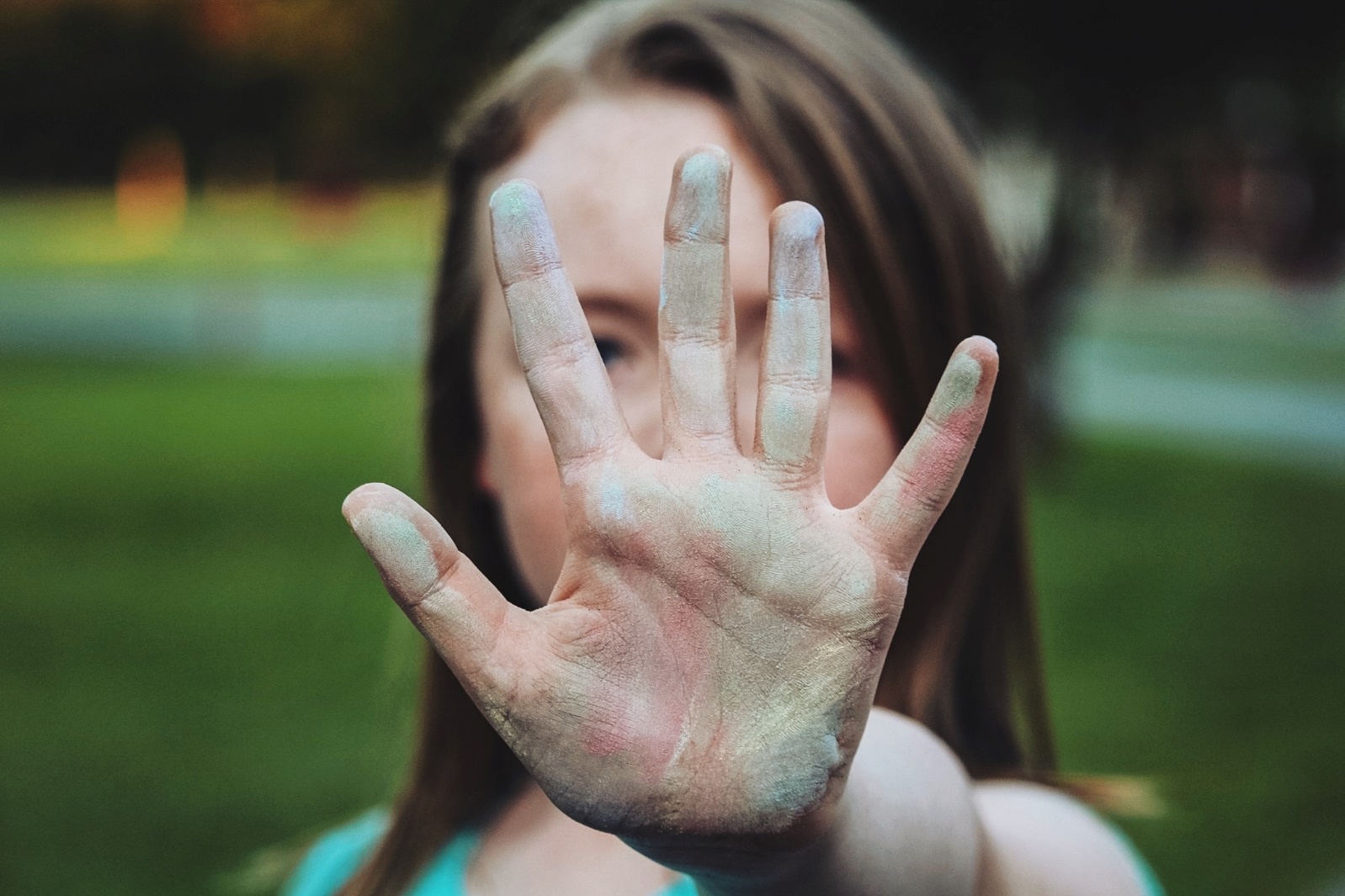 No importa si la persona que te está faltando al respeto es del mismo sexo o del opuesto, o de la misma edad o no.
No les hagas caso. Dile a un adulto de confianza.
The kNOw Program - (C) Monica Pope 2018 All Rights Reserved
73
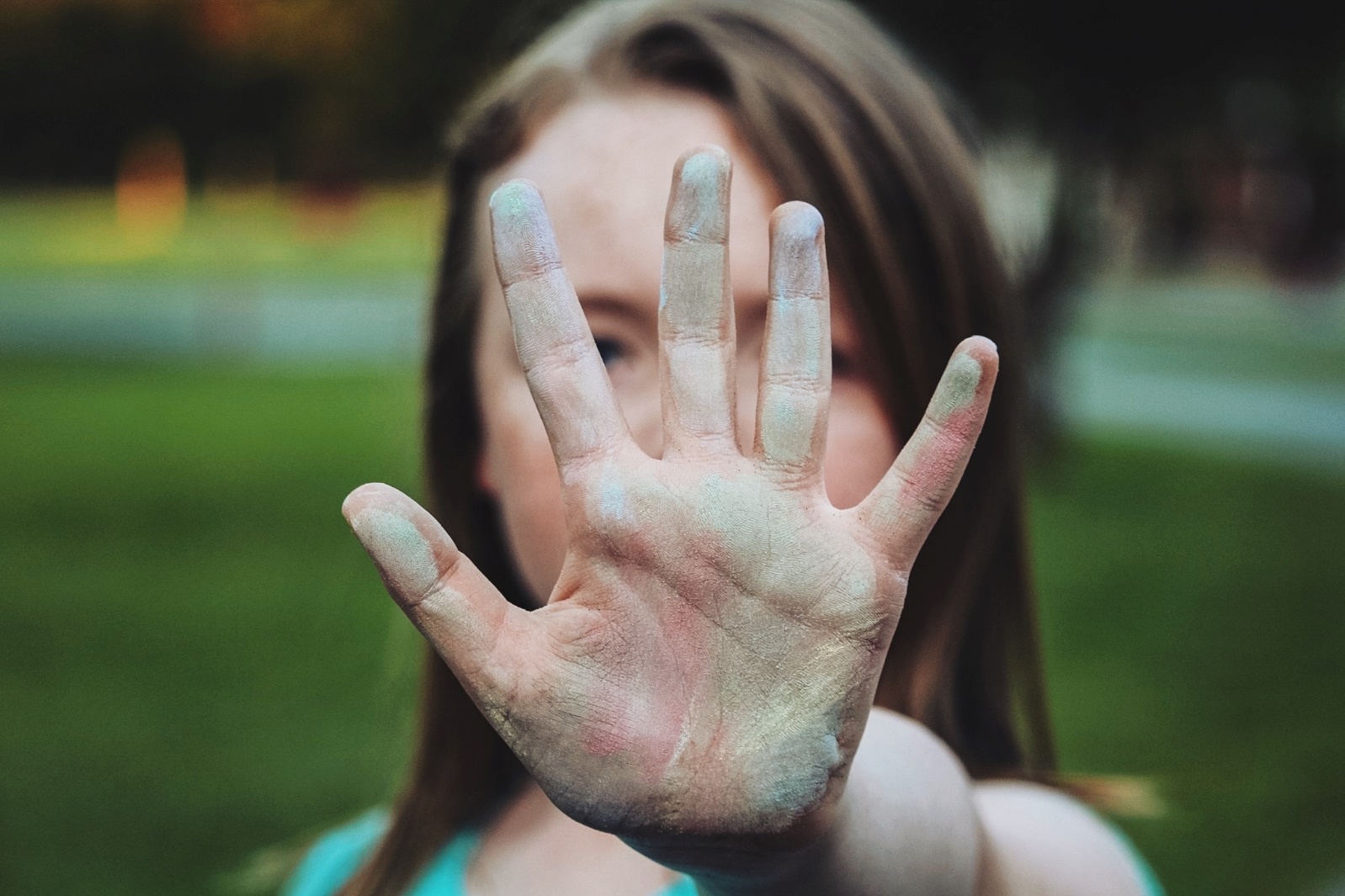 No importa si la persona que te está faltando al respeto  está a cargo de tí de alguna manera.
No les hagas caso. Dile a un adulto de confianza.
The kNOw Program - (C) Monica Pope 2018 All Rights Reserved
74
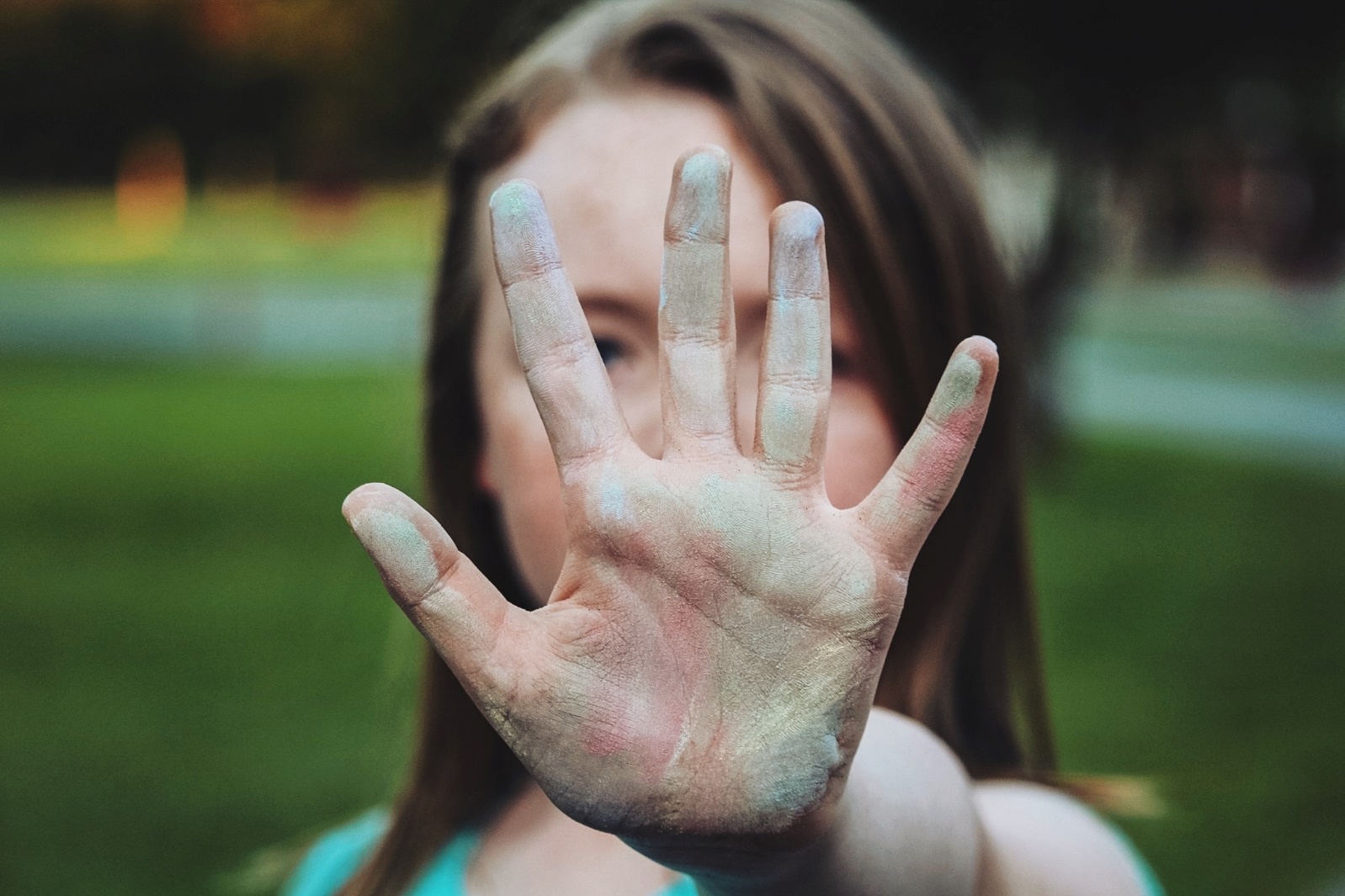 No importa si la persona que te está faltando al respeto  te dice que no le digas a nadie.
No les hagas caso. Dile a un adulto de confianza.
The kNOw Program - (C) Monica Pope 2018 All Rights Reserved
75
No importa. 

Si CUALQUIER PERSONA te hace estas cosas o te dice estas cosas,  

Dile a un adulto de confianza.
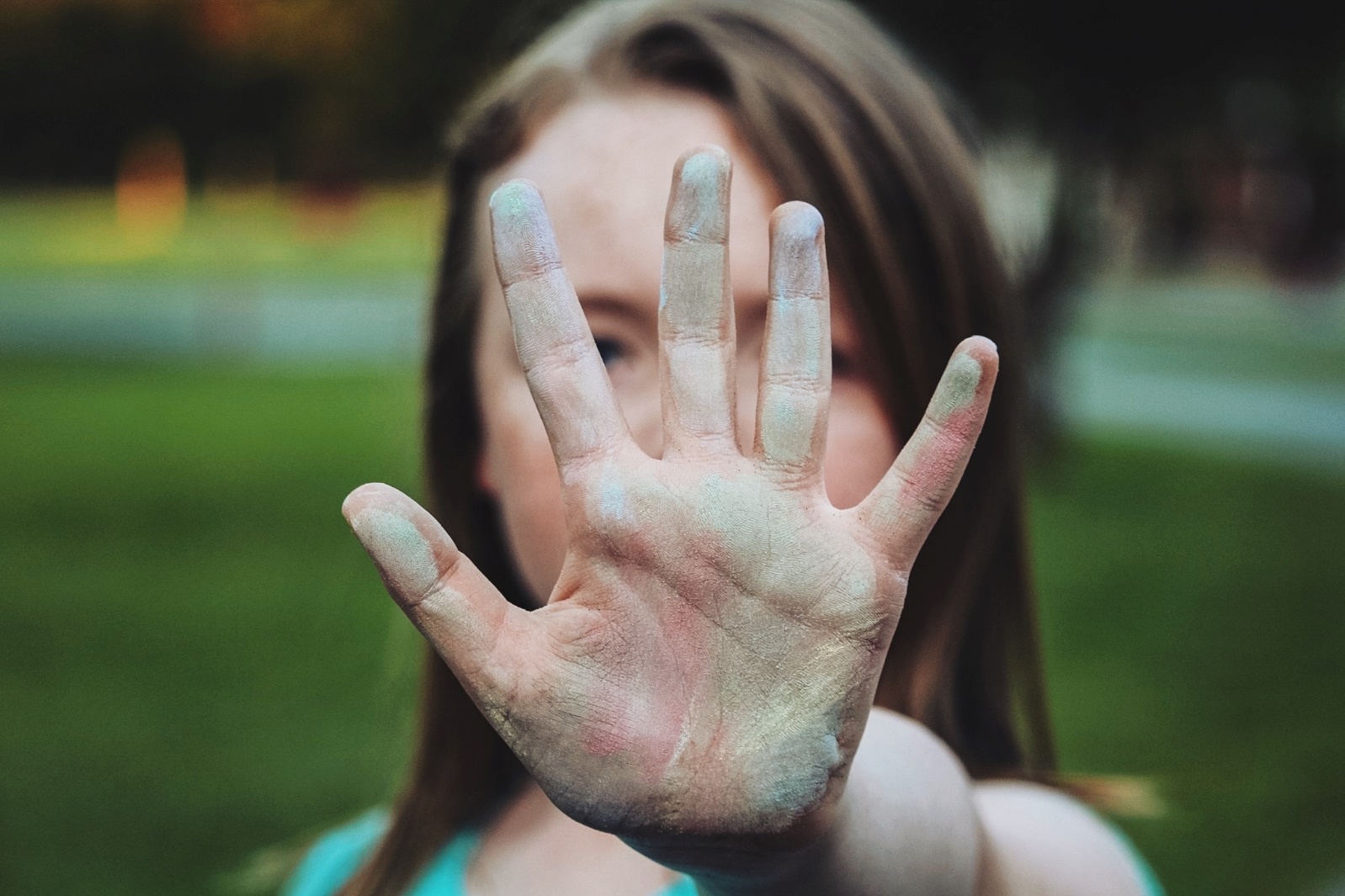 The kNOw Program - (C) Monica Pope 2018 All Rights Reserved
76
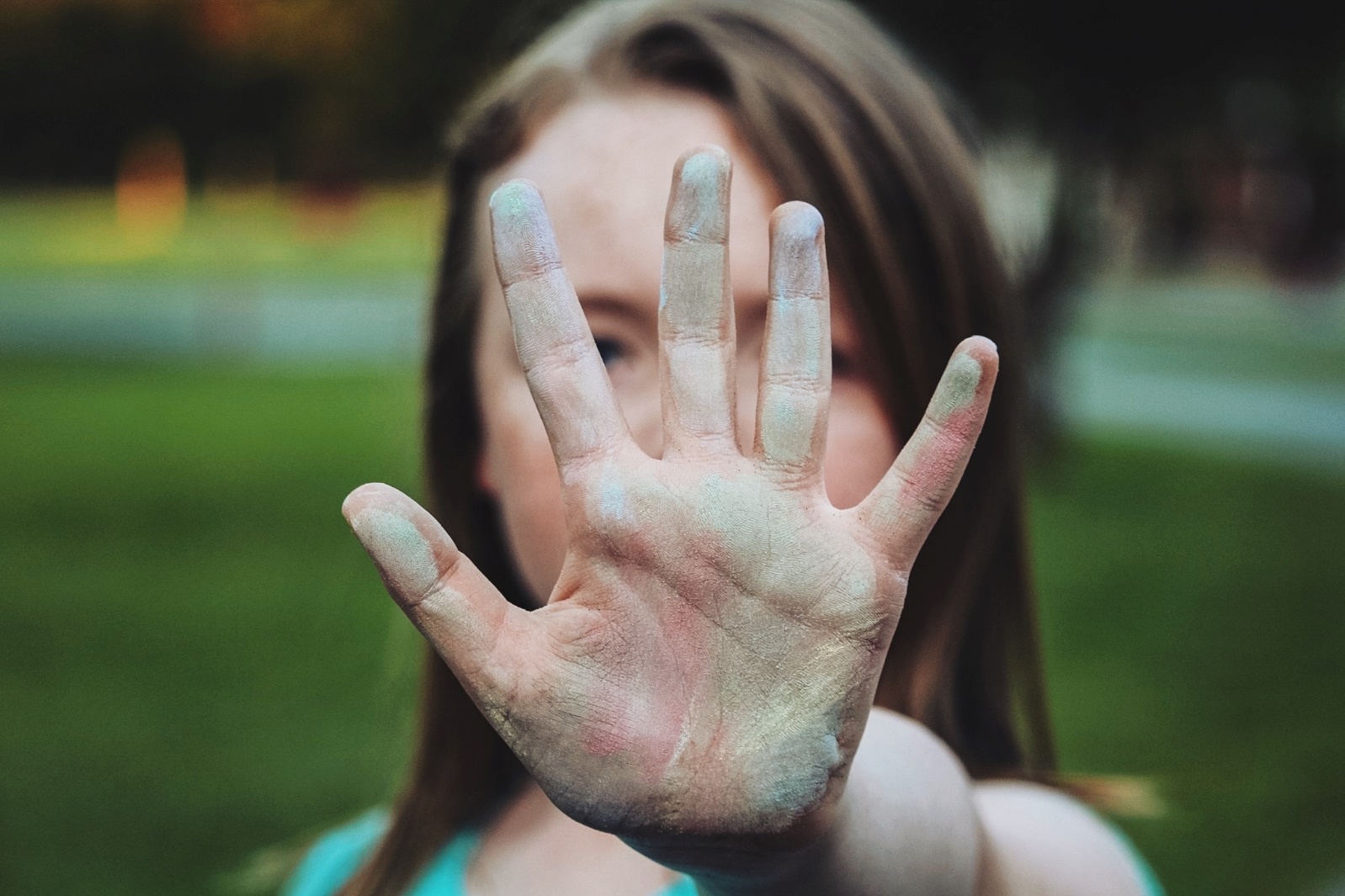 Si CUALQUIER PERSONA 
trata de asustarte para 
Que no digas, 

O trata de darte regalos 
para que no digas,

O te dice que te vas a 
meter en problemas si dices,  no les creas.

                    Dile a un Adulto de Confianza.
The kNOw Program - (C) Monica Pope 2018 All Rights Reserved
77
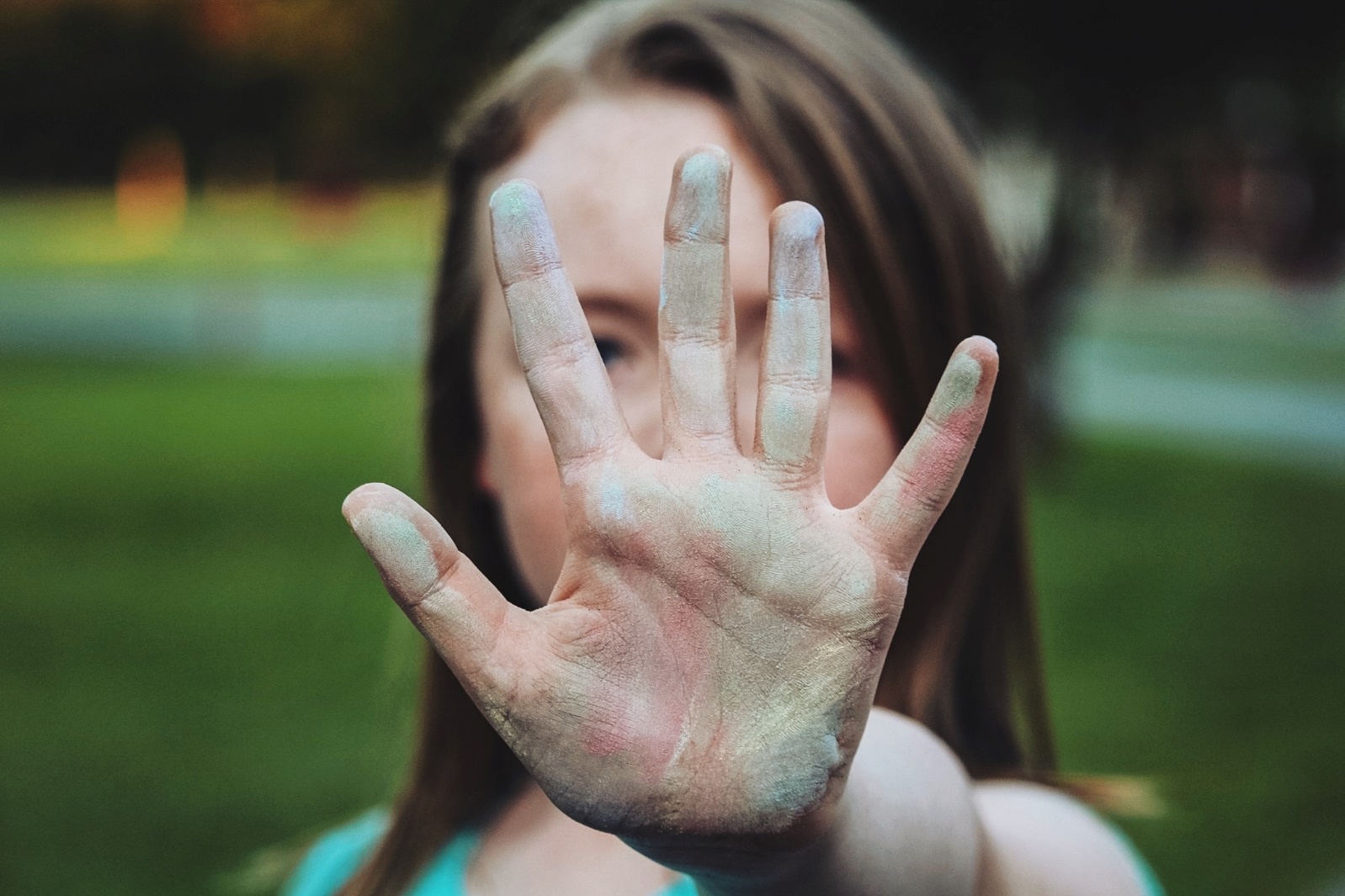 Tu eres especial para Dios, y especial para tí mismo,y especial para los demás . 

Tu eres especial. 

Tu mereces ser respetado(a)  y estar seguro. 

Si te llegas a sentir no respetado, dile a un adulto al que le tengas confianza.
Tu importas.
The kNOw Program - (C) Monica Pope 2018 All Rights Reserved
78
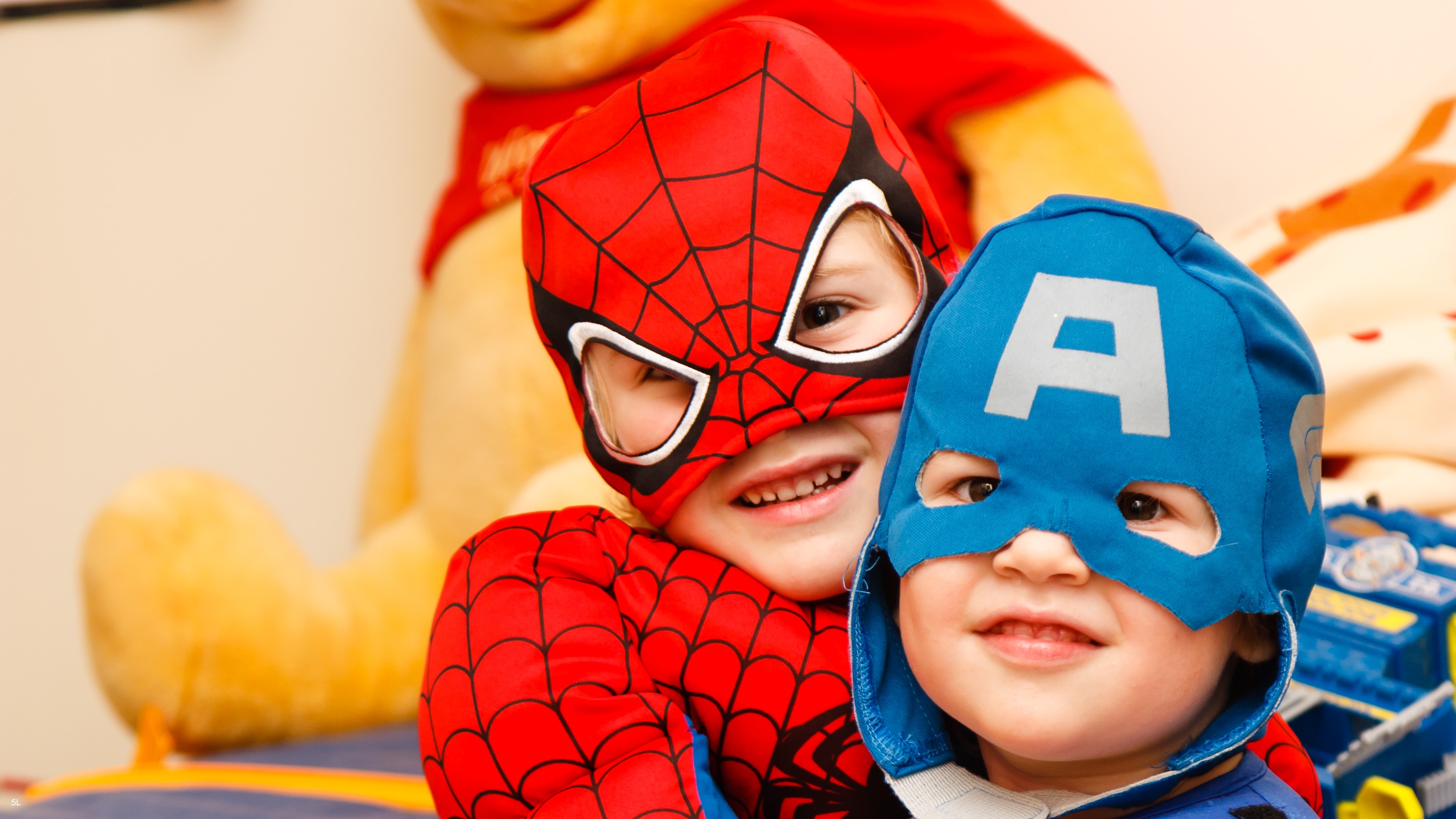 Si tu amigo(a) ha sido lastimado o no respetado(a), dile a un adulto de confianza.
The kNOw Program - (C) Monica Pope 2018 All Rights Reserved
79
Si te sientes preocupado, o no respetado, las personas que te aman quieren saber acerca de tus sentimientros.
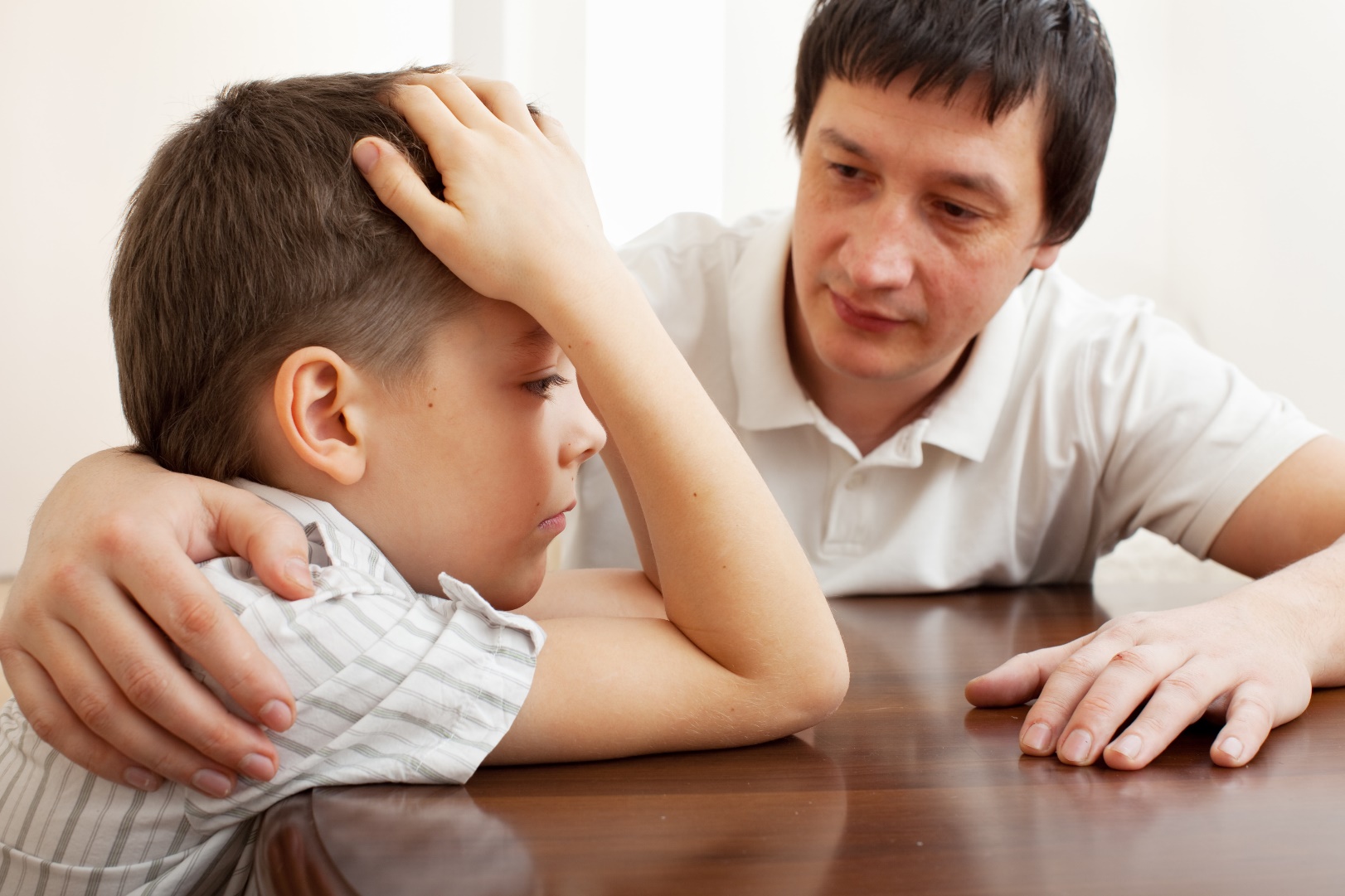 The kNOw Program - (C) Monica Pope 2018 All Rights Reserved
80
Si te sientes preocupado  o no respetado, las personas que te aman te van a escuchar cuando  hables de tus sentimientos.
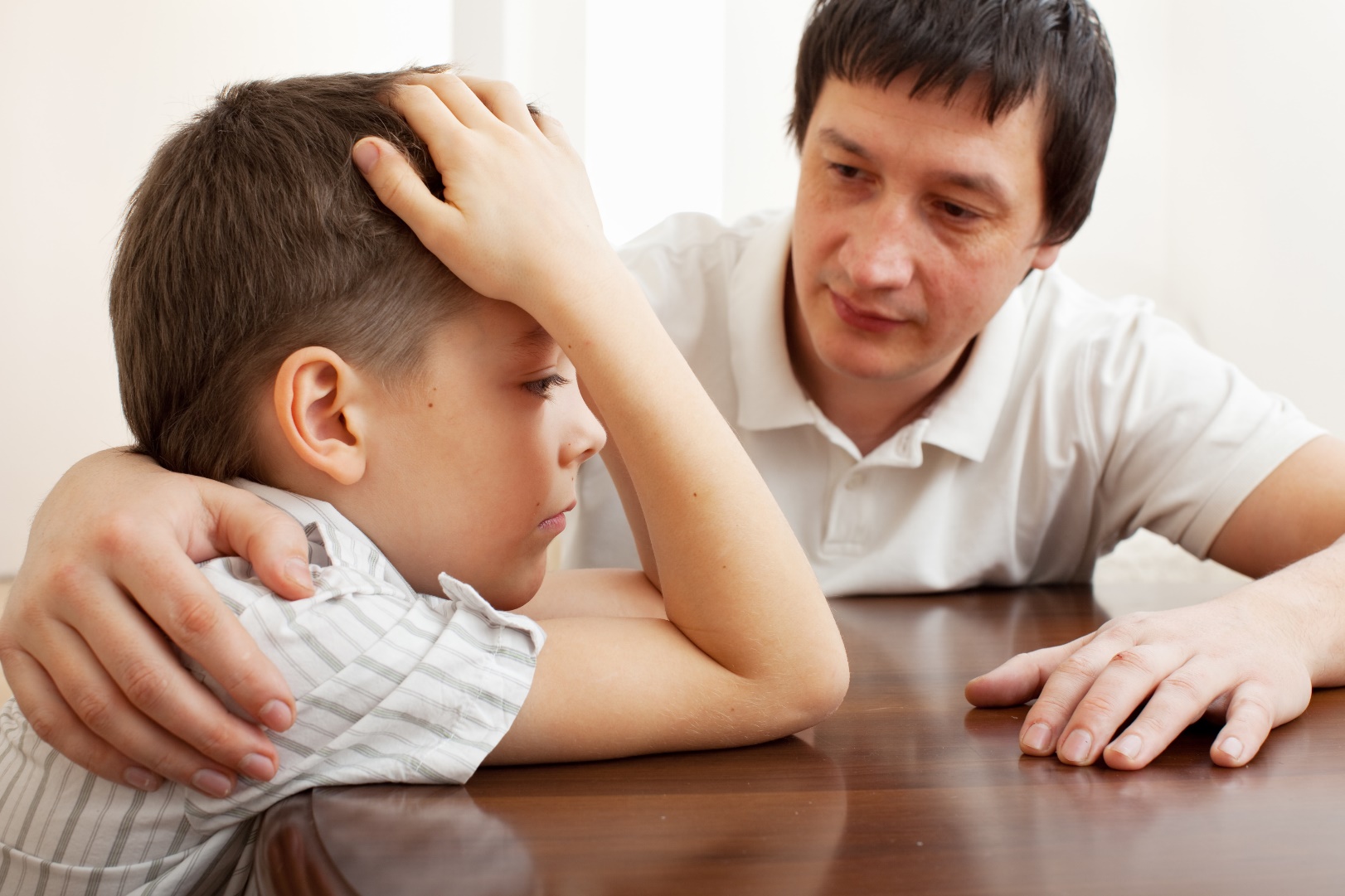 The kNOw Program - (C) Monica Pope 2018 All Rights Reserved
81
Las personas que te aman te escucharán y te ayudarán a mejorar las cosas. Las personas que te aman van a  trabajar arduo para asegurar que te sientas seguro.
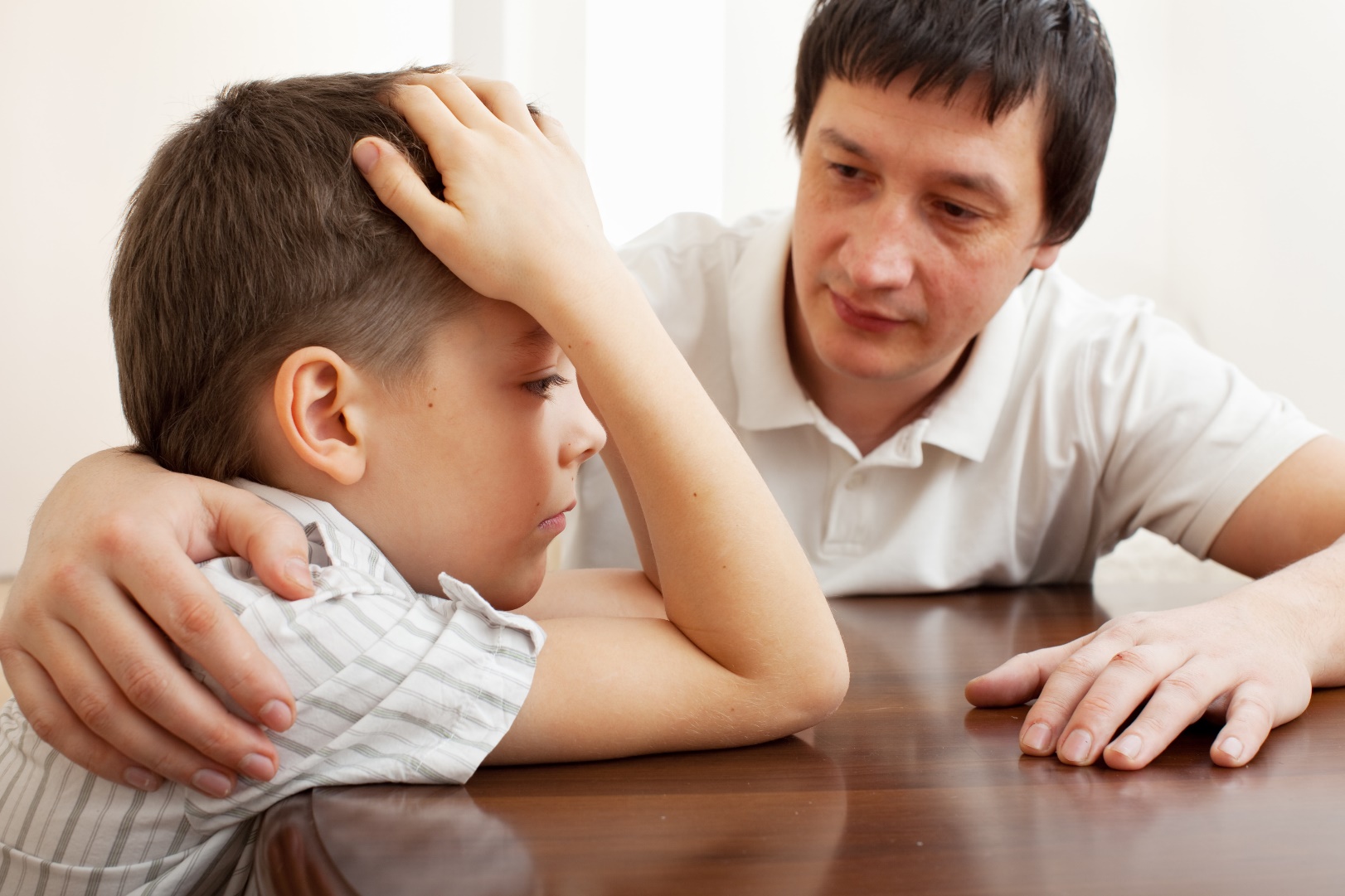 The kNOw Program - (C) Monica Pope 2018 All Rights Reserved
82
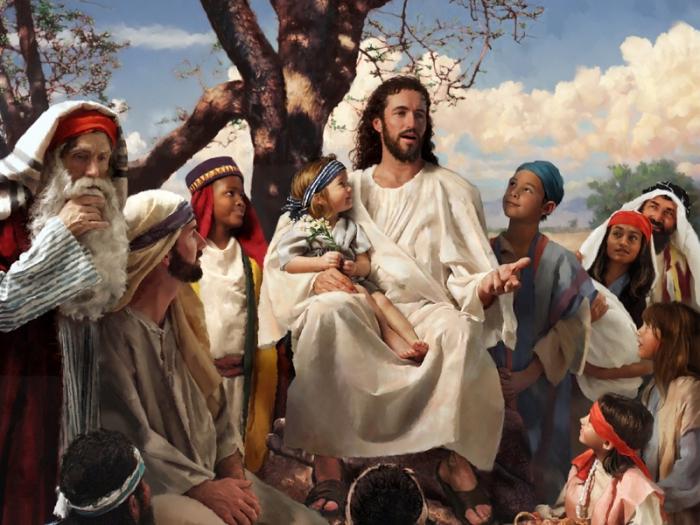 Jesús te ama. Él te creó 
maravilloso(a) y especial. Él hizo tu cuerpo especial. Él te ha dado sentimientos importantes.   Él te ha dado personas que te aman y a las que les importas.
The kNOw Program - (C) Monica Pope 2018 All Rights Reserved
83
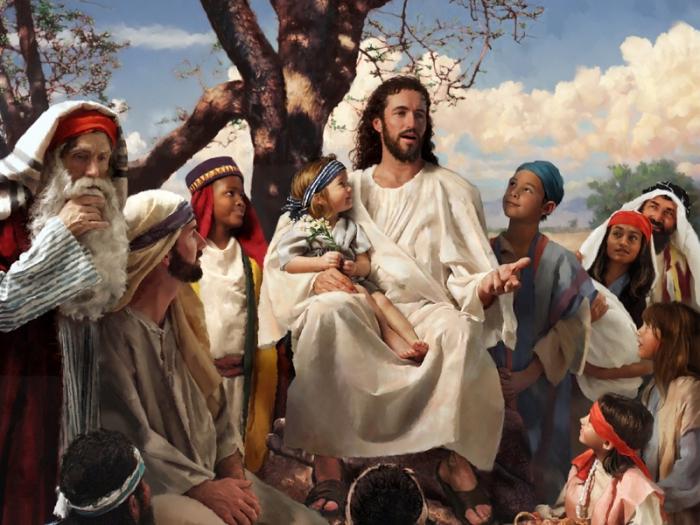 Jesús te ama.
Él quiere que sepas
kNOw 
que importas.
The kNOw Program - (C) Monica Pope 2018 All Rights Reserved
84
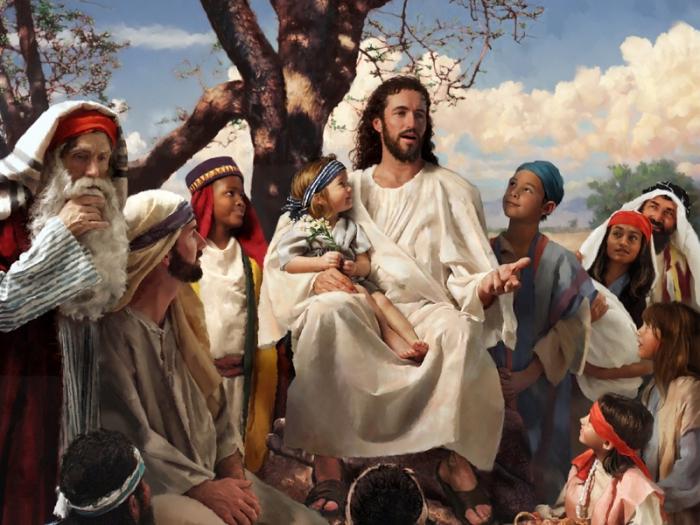 Jesús te ama. 
Él quiere que tu sepaskNOw que tú mereces estar seguro y ser respetado.
The kNOw Program - (C) Monica Pope 2018 All Rights Reserved
85
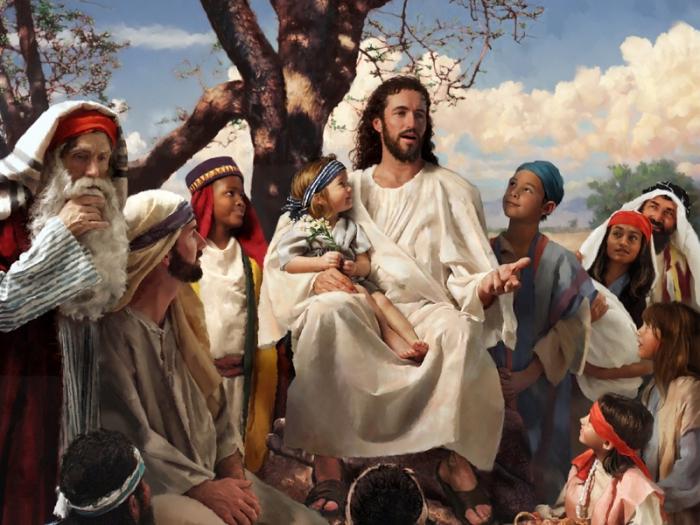 Jesús te ama. 

Él quiere que sepas 

kNOw 
que tienes el derecho de decir  “NO!”
The kNOw Program - (C) Monica Pope 2018 All Rights Reserved
86
Dí:  Yo Sé   kNOw  que soy un(a) hijo(a) de Dios.  Yo Sé   kNOw que yo merezco estar seguro y ser respetado.
The kNOw Program - (C) Monica Pope 2018 All Rights Reserved
87
Dí:  Yo sé kNOw que mi cuerpo es sagrado y privado.NO tocarlo, no verlo.
The kNOw Program - (C) Monica Pope 2018 All Rights Reserved
88
Dí:  Yo sé kNOw que los cuerpos de las demás personas son sagrados y privados.NO tocarlos, NO mirarlos.
The kNOw Program - (C) Monica Pope 2018 All Rights Reserved
89
Dí:  Yo sé  kNOw  que yo puedo decir 
“NO tocarme.”“NO mirarme.” 
Inclusive puedo decirlo EN VOZ ALTA.
The kNOw Program - (C) Monica Pope 2018 All Rights Reserved
90
Dí:  Yo sé kNOw  que le puedo pedir a un adulto de confianza que me ayude.  Yo sé kNOw que un adulto de confianza me va a ayudar.
The kNOw Program - (C) Monica Pope 2018 All Rights Reserved
91
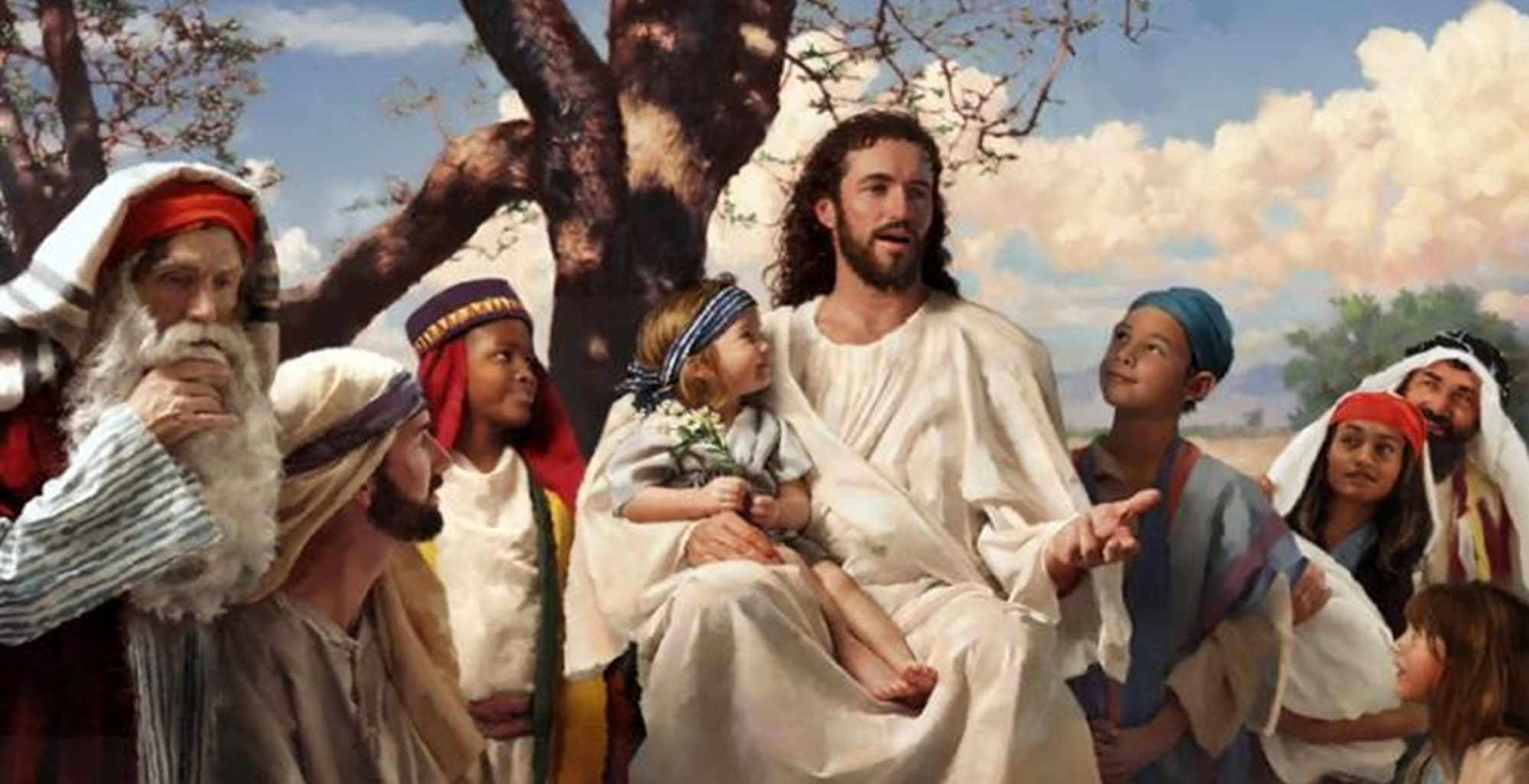 Nosotros oramos: Gracias Jesús, por mis sentimientos.  Yo puedo escuchar mis sentimientos. Yo sé cuando estoy contento(a).
The kNOw Program - (C) Monica Pope 2018 All Rights Reserved
92
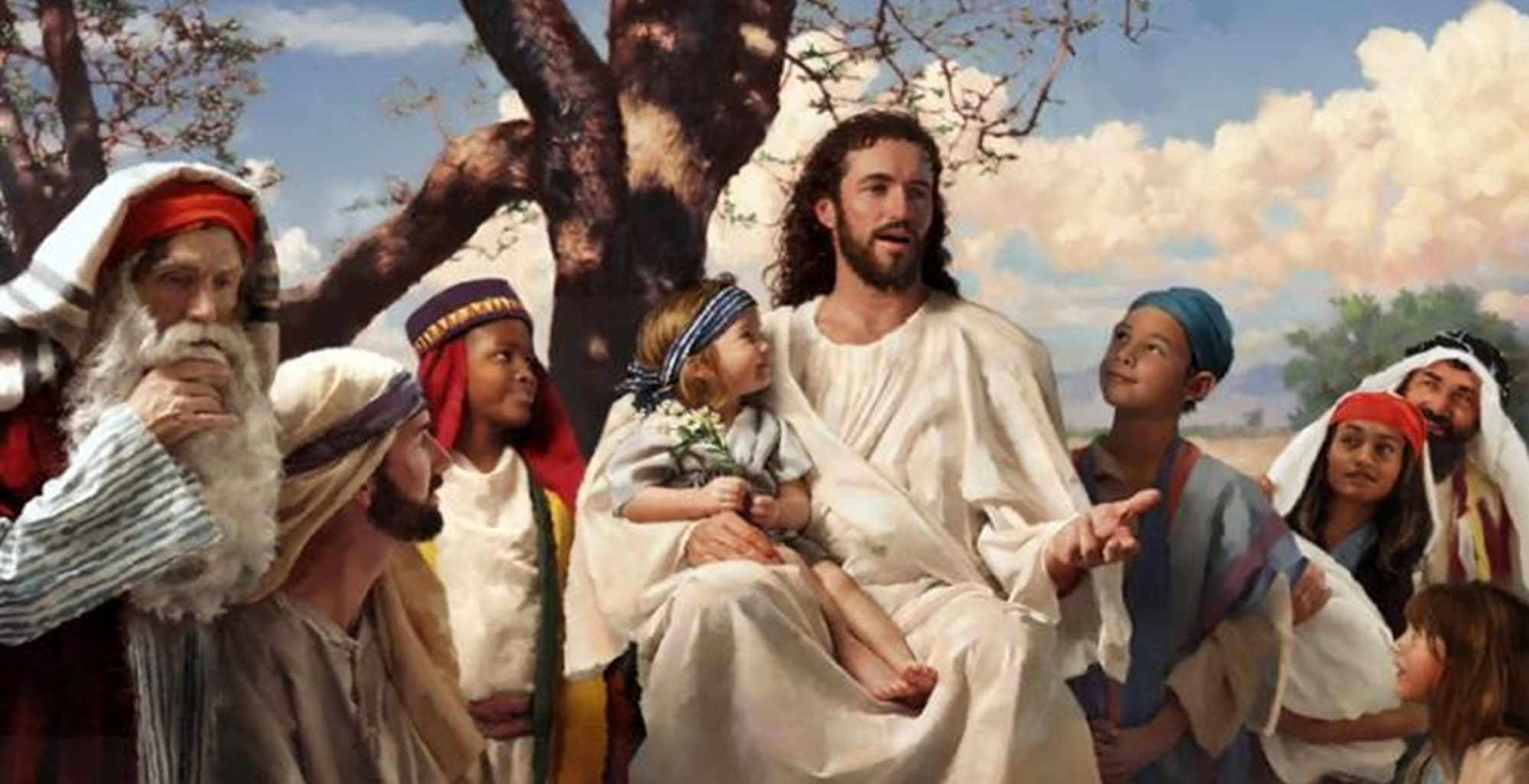 Yo sé cuando me siento seguro(a). 
Gracias Jesús, de que puedo hablar de mis sentimientos.
The kNOw Program - (C) Monica Pope 2018 All Rights Reserved
93
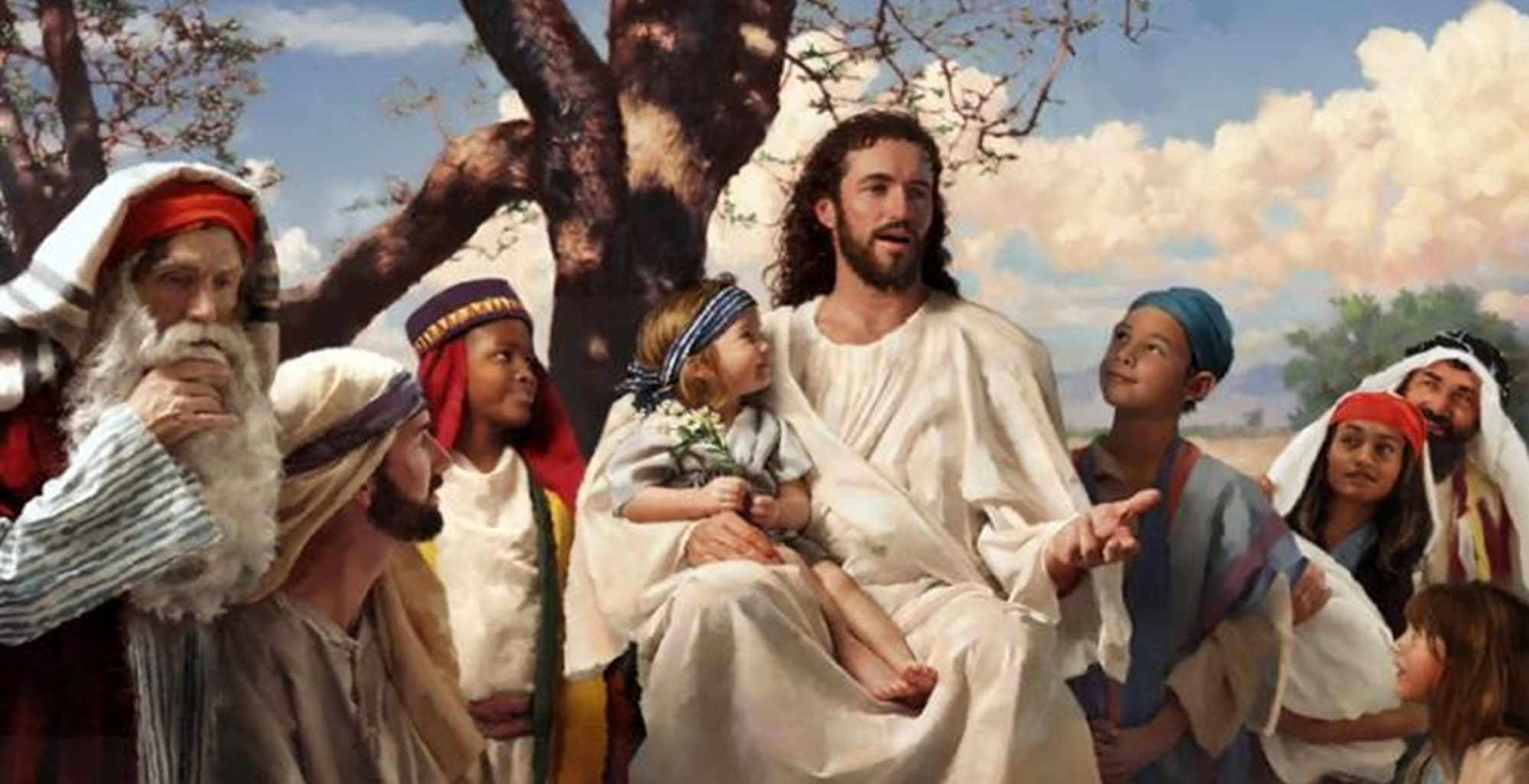 Gracias Jesús por darme personas que me aman. A las personas que me aman les importan mis sentimientos
Yo les importo.  Ellos trabajan arduo para mantenerme a mí y mi cuerpo seguro.
The kNOw Program - (C) Monica Pope 2018 All Rights Reserved
94
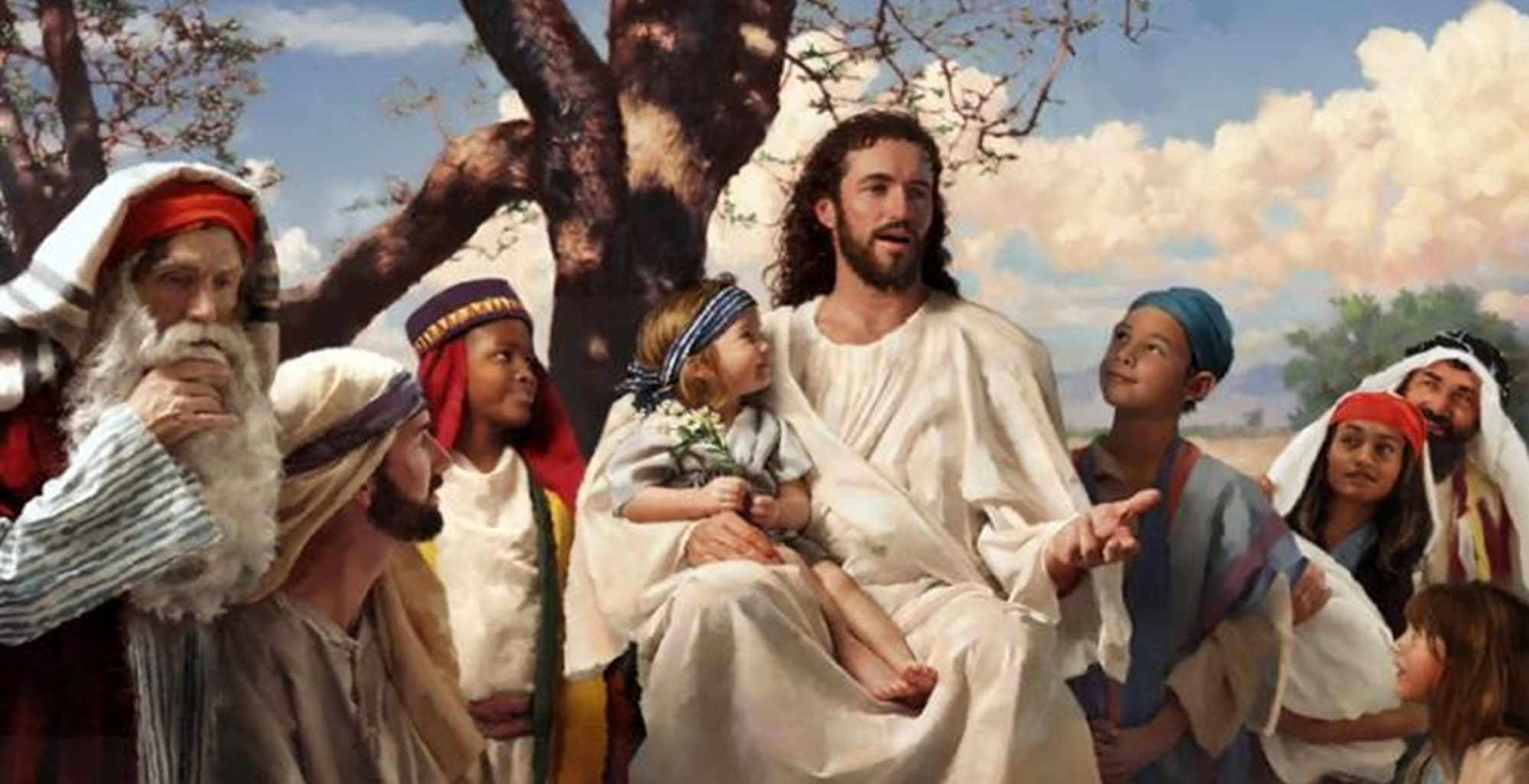 Jesús, yo también  tengo el derecho de trabajar arduo para mantenerme seguro(a).
The kNOw Program - (C) Monica Pope 2018 All Rights Reserved
95
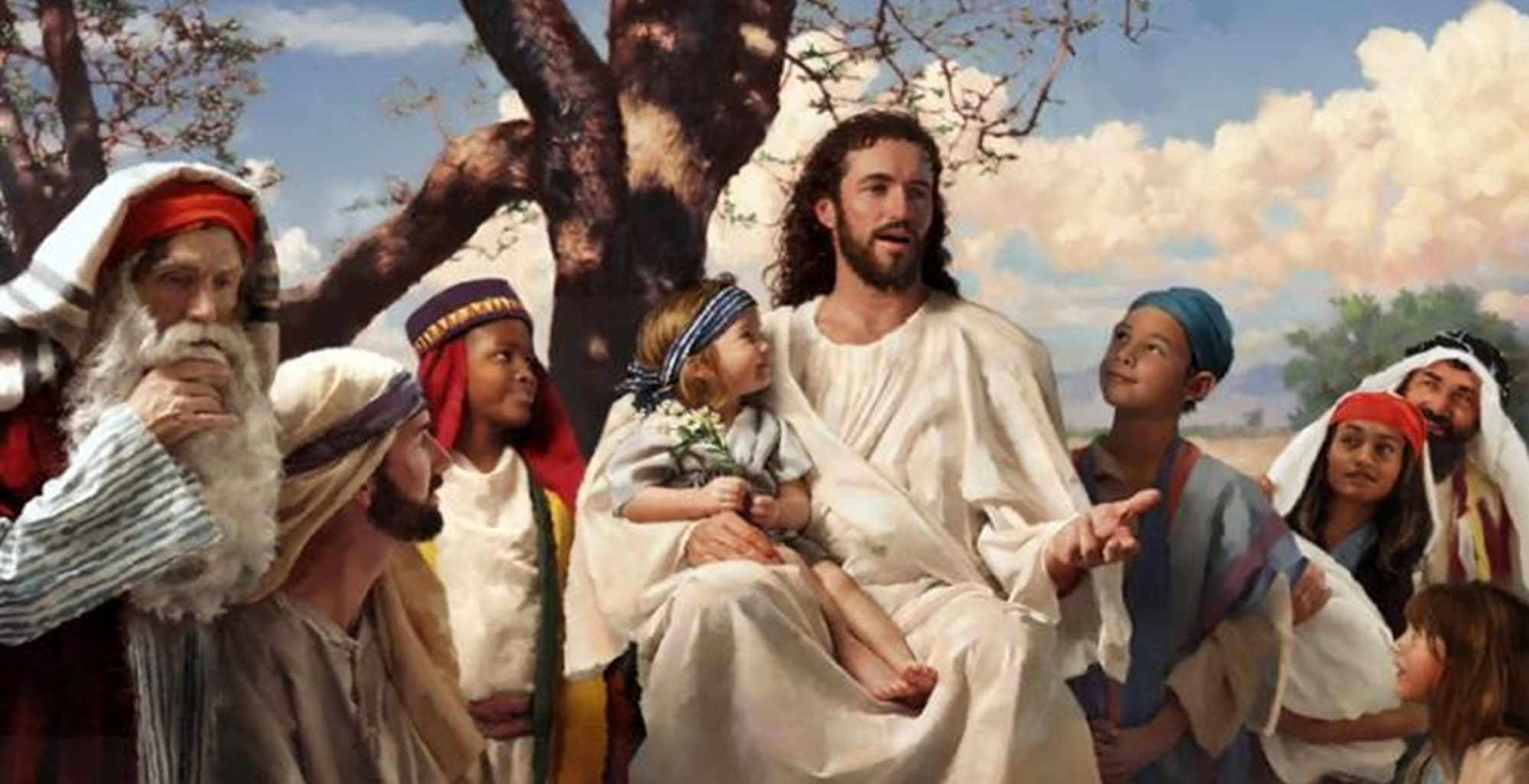 Gracias Jesús.  Tú me amas.  
Tú te interesas por mí. Amén.
The kNOw Program - (C) Monica Pope 2018 All Rights Reserved
96